Congregation Beth Israel162nd Annual Meeting Slideshow
High HolidaysBlowing the Shofar at Tashlich
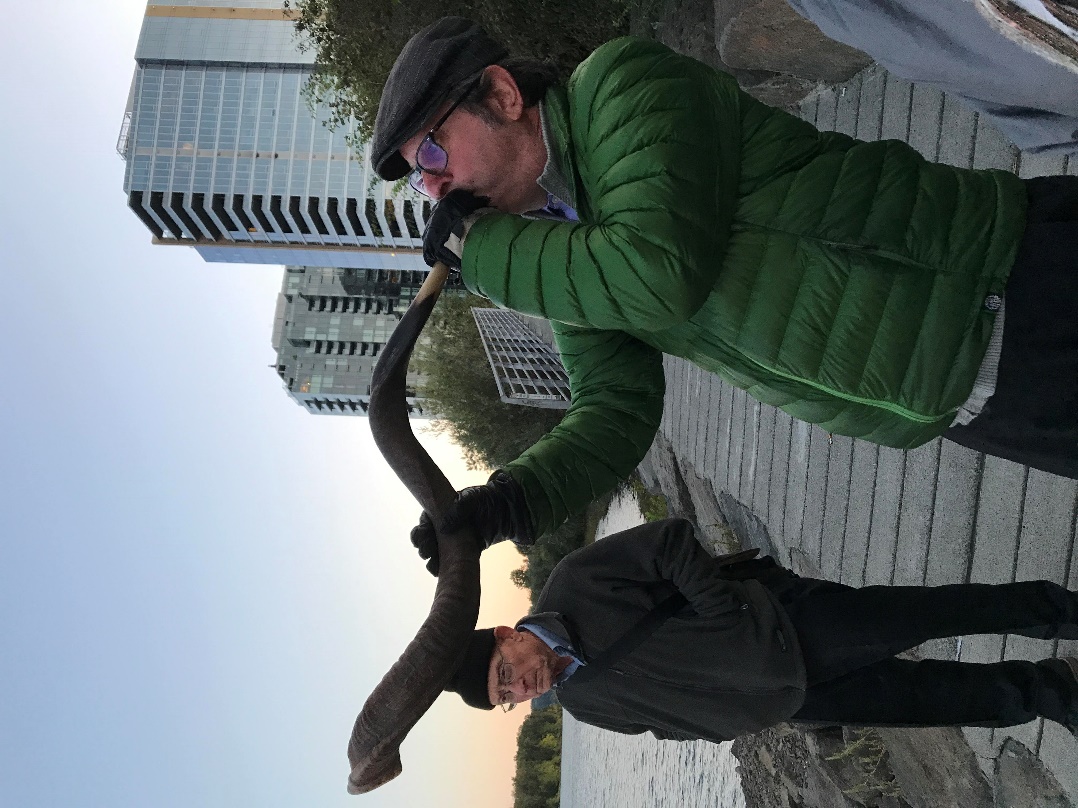 High HolidaysBlowing the Shofar at Tashlich
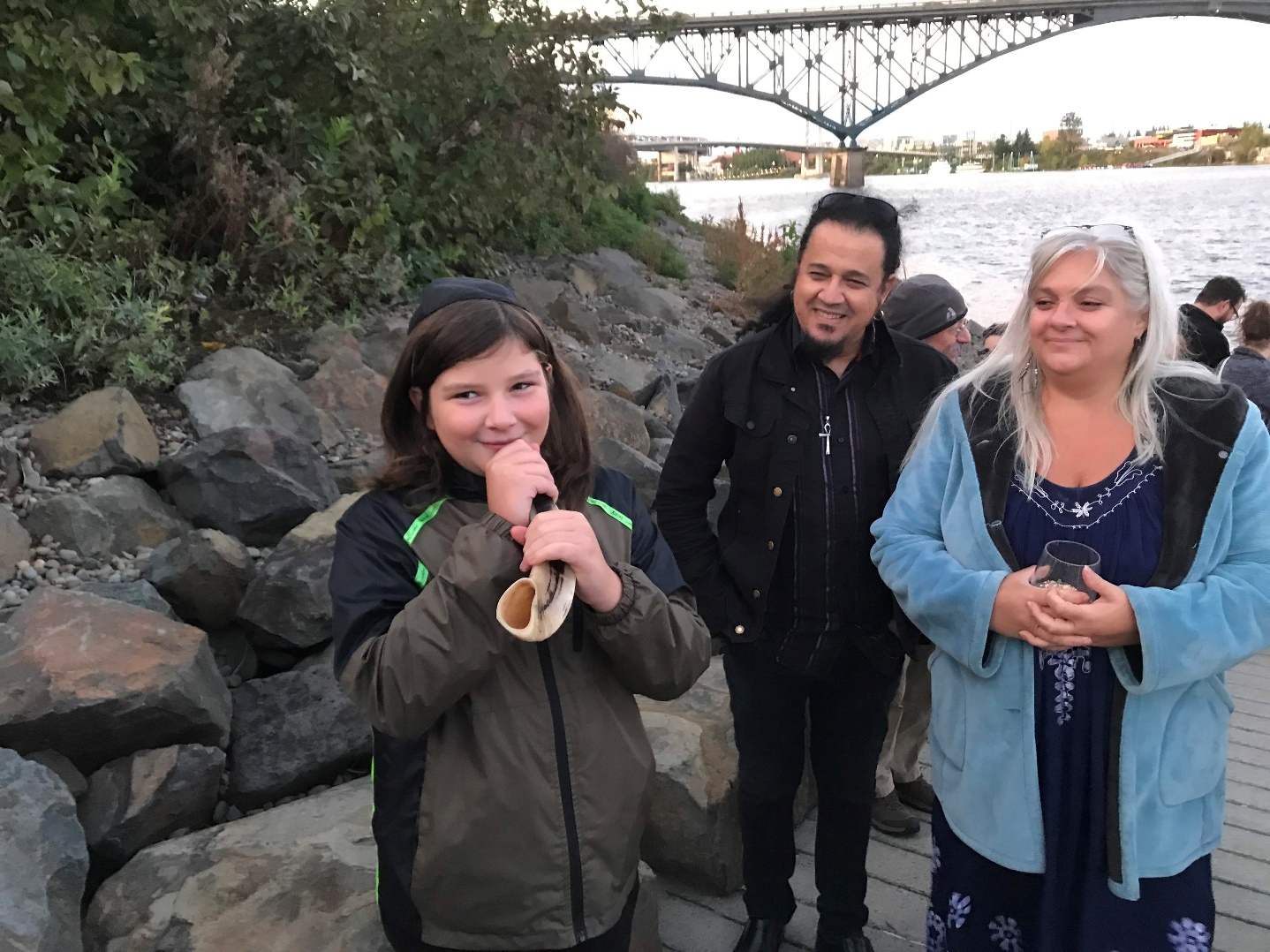 Sisterhood ShabbatLilah Lavan
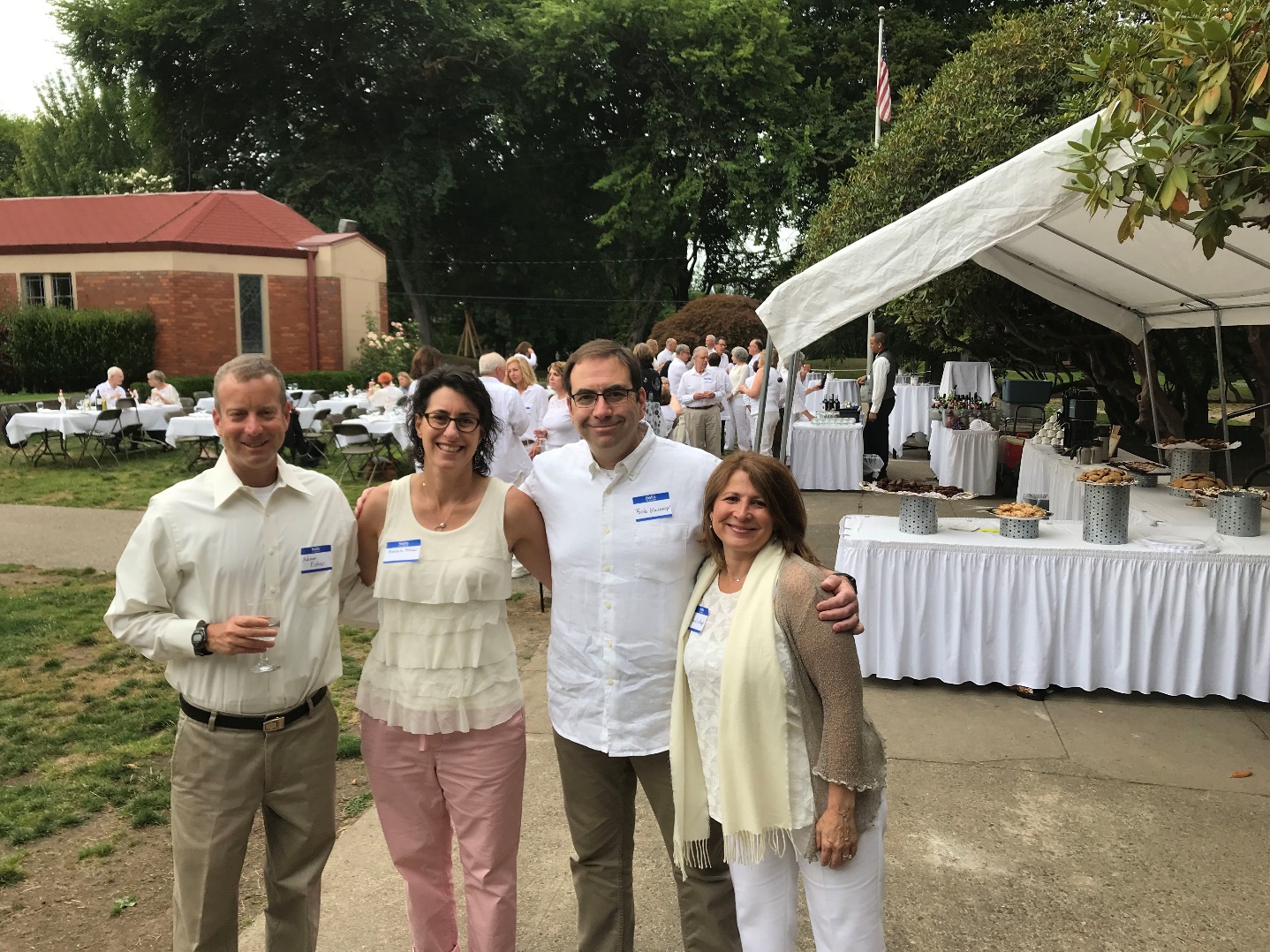 Sisterhood ShabbatLilah Lavan
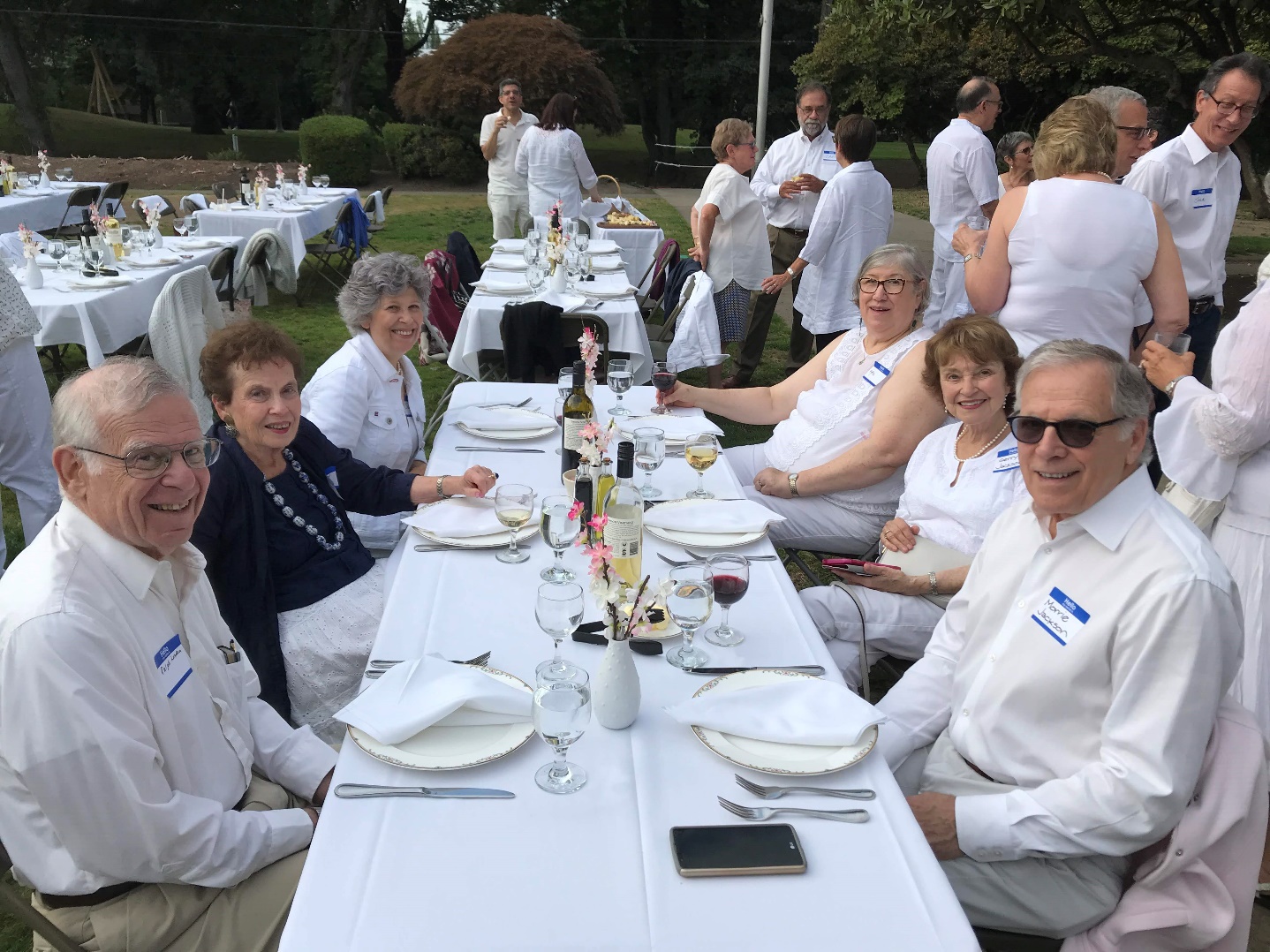 MLK Shabbatwith Guest Speaker Rev. Dr. T. Allen Bethel
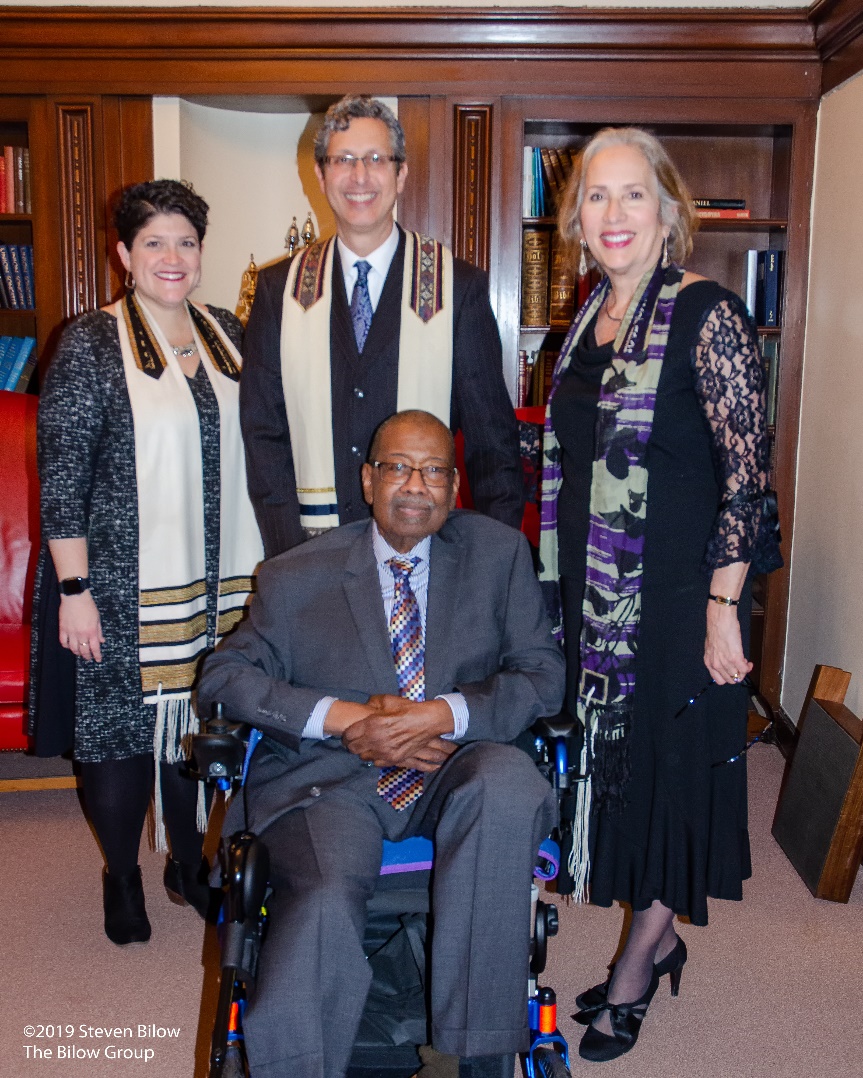 MLK ShabbatTeen Dinner with State Senator Rob Wagner
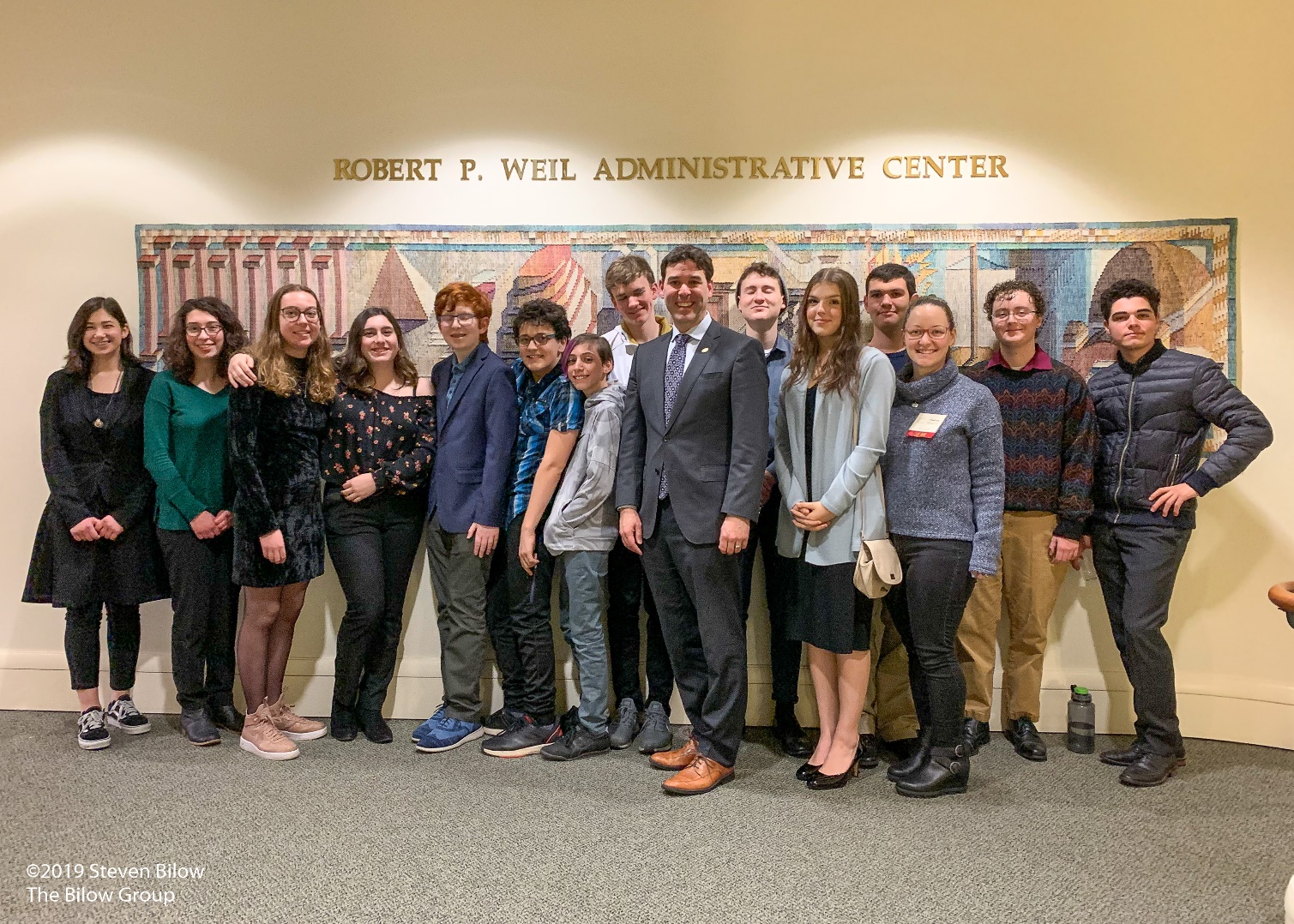 MLK Shabbatwith Guest Speaker Rev. Dr. T. Allen Bethel
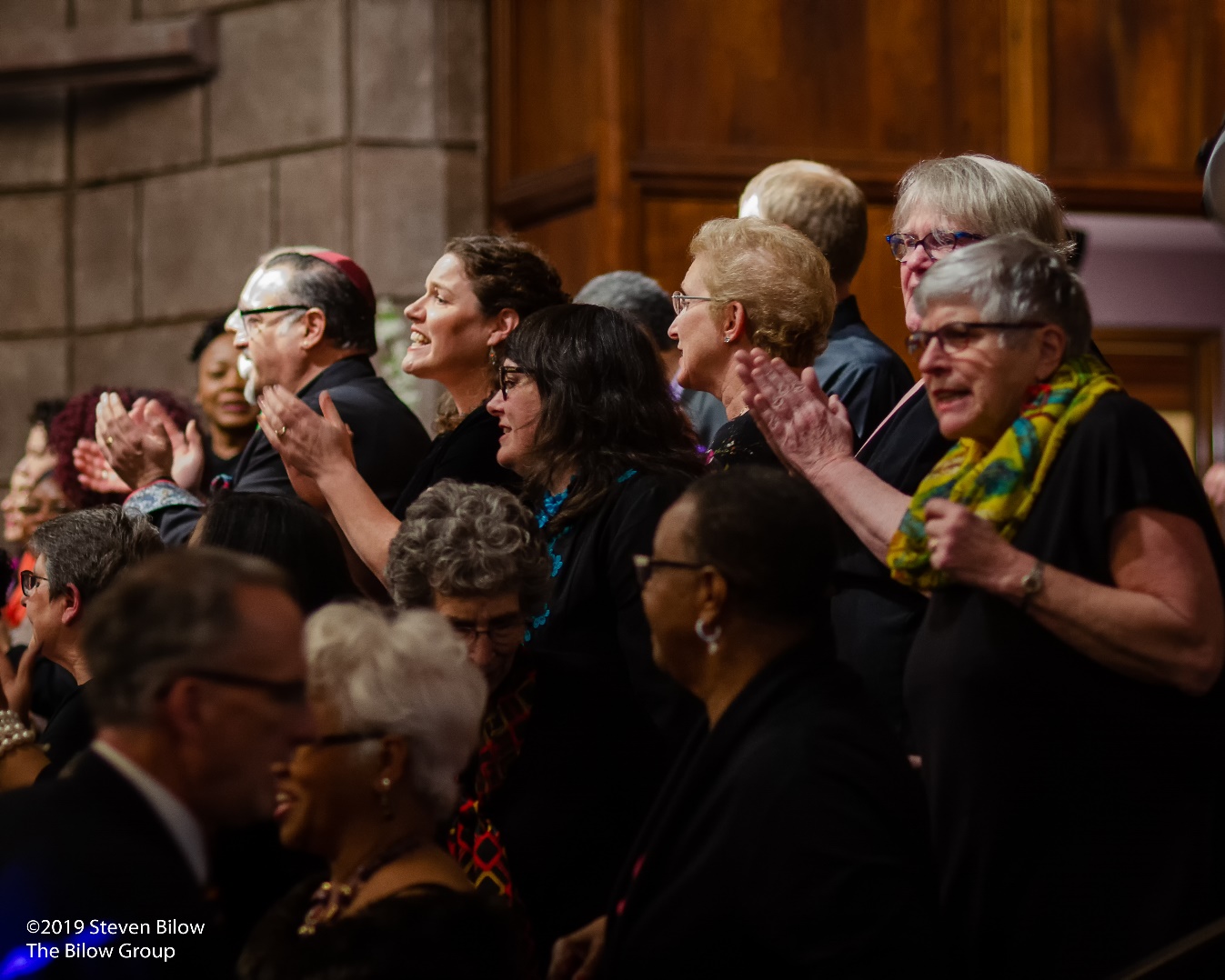 Congregation Beth Israel is a participant  in the Life and Legacy Program, which is a partnership of the Oregon Jewish Community Foundation and the Harold Grinspoon Foundation.
CBI Legacy Circle
Congregation Beth Israel is proud to recognize every person/family who decides to create a Jewish legacy. A legacy gift includes any donation that lives on in perpetuity ensuring that CBI will be here to serve the generations to come. Different reasons have motivated each of our Legacy Circle donors to choose CBI as a beneficiary of their life’s work. We are fortunate that many of our members embraced the benefit that becoming a legacy donor brought to their lives and their memory. We continue to be honored by those who are now committing gifts through endowments, trusts, wills, and estate plans. We hope you will consider joining this esteemed and appreciated group and let us know of your intention so that we may include you in this growing list. Executive Director Josh Kashinsky welcomes the opportunity to discuss creating a Jewish legacy with you: (503) 222-1069 or josh@bethisrael-pdx.org.
Joy Alkalay*AnonymousWilliam and Sydney BaerCarole BarkleyMonte and Frances Bettman*Philip and Fay Blank*Henry* and Gerel BlauerGeorge and Harriet* BodnerLynn BonnerHoward and Raquel ByerRabbi Michael andCantor Ida Rae CahanaLance and Deborah CaldwellBernard Carr*Mandi and Stuart ChestlerDaniel J. and Elizabeth O. Cohn*Edward* and Margery CohnMarcia ColtonRoger and Midge ConeJames and Ilene DavidsonSylvia DavidsonBarry and Bonnie DavisBerta M. Delman*Susan DiamondNettie Director*Simon and Helen Director*Ned DuhnkrackBarbara DurkheimerStuart and Leah Durkheimer*Lester Eisendorf*Judith Ann Epstein*Marie Louise Feldenheimer*Jen and Howard FeldmanMartin Fishel*Eric and Robin FlammLynn and Charlie GelberThomas Georges III* and Linda GeorgesThomas and May Georges*William and Shirley Gittelsohn*Richard and Beth GlassmanMaurice* and Ilene GoldbergArthur and Martha Goldsmith*David and Tiffany GoldwynDouglas and Lila Goodman*Michelle and Steve GradowRachel HalupowskiCraig Hartzman and James JohnMargaret HassonCelia Heims*Irwin and Renee Holzman and familyBenjamin* and Janice IsenbergRabbi Rachel L. JosephJames and Rhonda KennedySteve and Marilyn KermanMorris Klein*Charles and Lois KoteenHenry Kunowski and Kerstin SchulzTheodore D. Lachman*Robert and Sally LandauerGerald and Evelyn LeshgoldGlen and Lisa LevyJoan Lindholm*David and Beverly Lipman*Lee LowensonRita Lubliner*Arnold Maizels*Richard and Harriet MaizelsHoward B and Robin L MarcusLynn L. MarksBarry and Susan MenasheJoanne Van Ness Menashe and Joe MenasheRuben and Elizabeth MenasheRobert and Robin MesherAlan and Lana MillerEdith O. Miller*
Congregation Beth Israel is a participant  in the Life and Legacy Program, which is a partnership of the Oregon Jewish Community Foundation and the Harold Grinspoon Foundation.
CBI Legacy Circle
Congregation Beth Israel is proud to recognize every person/family who decides to create a Jewish legacy. A legacy gift includes any donation that lives on in perpetuity ensuring that CBI will be here to serve the generations to come. Different reasons have motivated each of our Legacy Circle donors to choose CBI as a beneficiary of their life’s work. We are fortunate that many of our members embraced the benefit that becoming a legacy donor brought to their lives and their memory. We continue to be honored by those who are now committing gifts through endowments, trusts, wills, and estate plans. We hope you will consider joining this esteemed and appreciated group and let us know of your intention so that we may include you in this growing list. Executive Director Josh Kashinsky welcomes the opportunity to discuss creating a Jewish legacy with you: (503) 222-1069 or josh@bethisrael-pdx.org.
Lloyd and Beverly Miller*Ted Nelson and Curt ShaffstallRobert Neuberger*Jeanne NewmarkJohn and Hulda Neustadter*Kenneth and Debra NovackJackie and Burton* NudelmanVictor Nudelman*Henry* and Nancy OseranRaymond and Dorothy Packouz*Mark and Judy PetermanRandie and Mark PetersonRobert and Rita PhilipHarold and Jane PollinGerald and Lois Poplack*Anita Reinhorn*Philip and Dorothy ReiterLaurie and Bert RogowayGayle RomainMillard and Carolyn Rosenblatt*Alan and Eve RosenfeldLloyd B. Rosenfeld*Sally Rosenfeld and Andrew FrankTiffany and Eric RosenfeldJohn and Marti RosenthalLawrence Rosenthal*Franklin RosumnyRichard and Deanne RubinsteinArnold* and Rose RustinHal Ruthizer*Bunny and Jerry SadisKen and Loree SakaiBenjamin Sandler and Laura JamersonJeaneatta “Rusty” Sautter*Norman* and Elaine SavinarRalph and Bernice Schlesinger*Gilbert* and Thelma SchnitzerHarold* and Arlene SchnitzerHarold and Arlene Schnitzer: CARE FoundationLeonard* and Lois SchnitzerManuel and Edith Schnitzer*Sandra SchnitzerHerbert and Shirley SemlerRuth* and Larry SemlerJoel Seres and Sandra Lamer SeresChristopher SetzerDouglas and Dorothy* ShermanEstelle Director Sholkoff*Michael Simon and Suzanne BonamiciMilton and Marilyn Singer*Jill Newman SlanskyMortimer and Alice Mary Solomon*Richard Solomon and Alyce FlitcraftLadislao and Martha SolteszRuth Spear*Bruce Spiegel*Donald Spiegel and Deborah Davis-SpiegelArthur SteinhornFrances Stern*Marvin* and Gloria SwireRon* and Marcy TonkinBianca and Tony UrdesRobert P. Weil*Joella Werlin and Robert *AutreyIsam and Rose White*Jeff and Lynn WolfstoneJennifer and Kenneth ZeidmanJerome and Zelda Zeidman*Alan* and Janet Zell
*Of blessed memory
Portland Pride ParadeCBI Shows Their Support
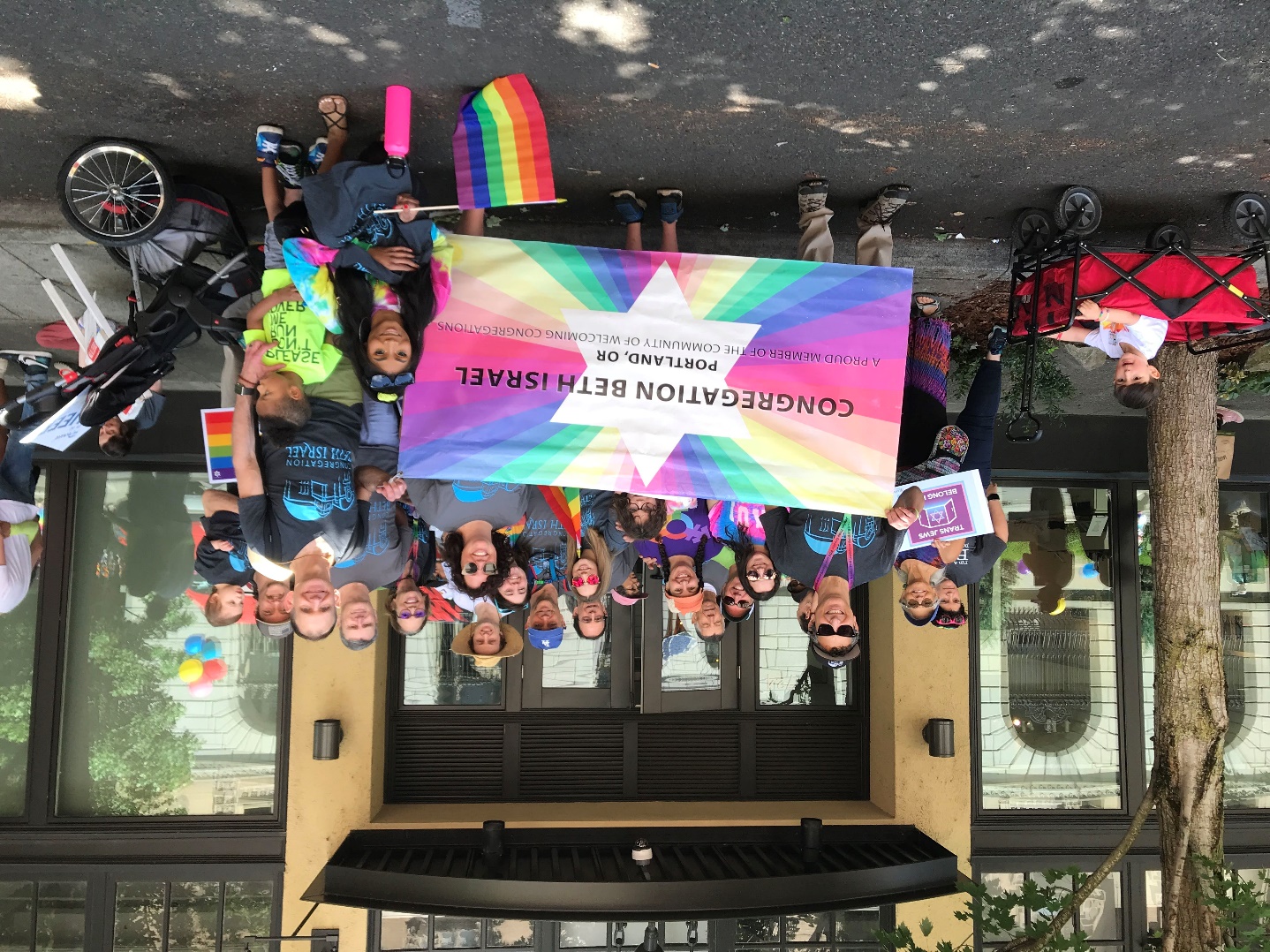 Portland Youth PhilharmonicSharing Our Love of Music
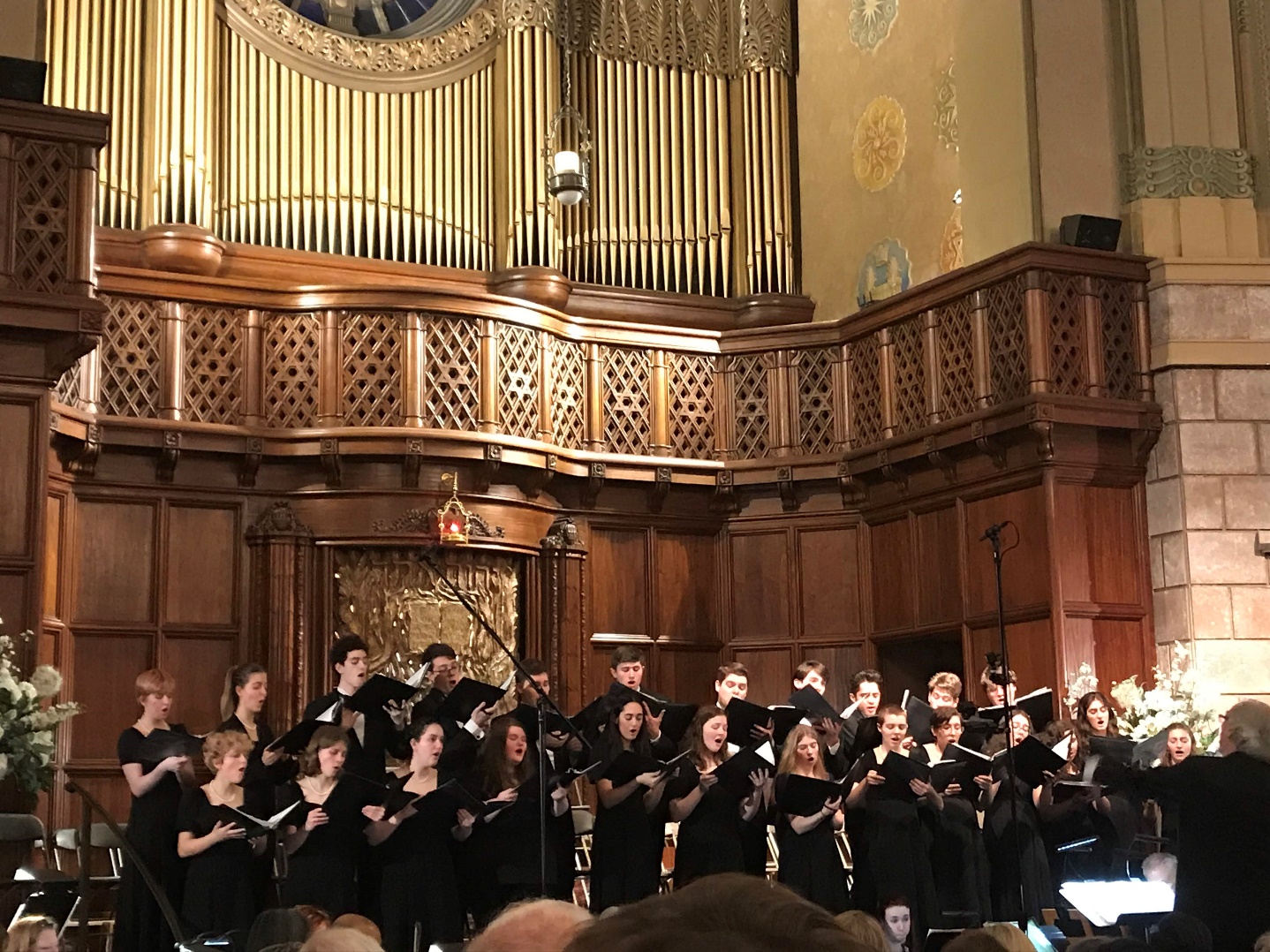 Adult EducationThree Clergy Present
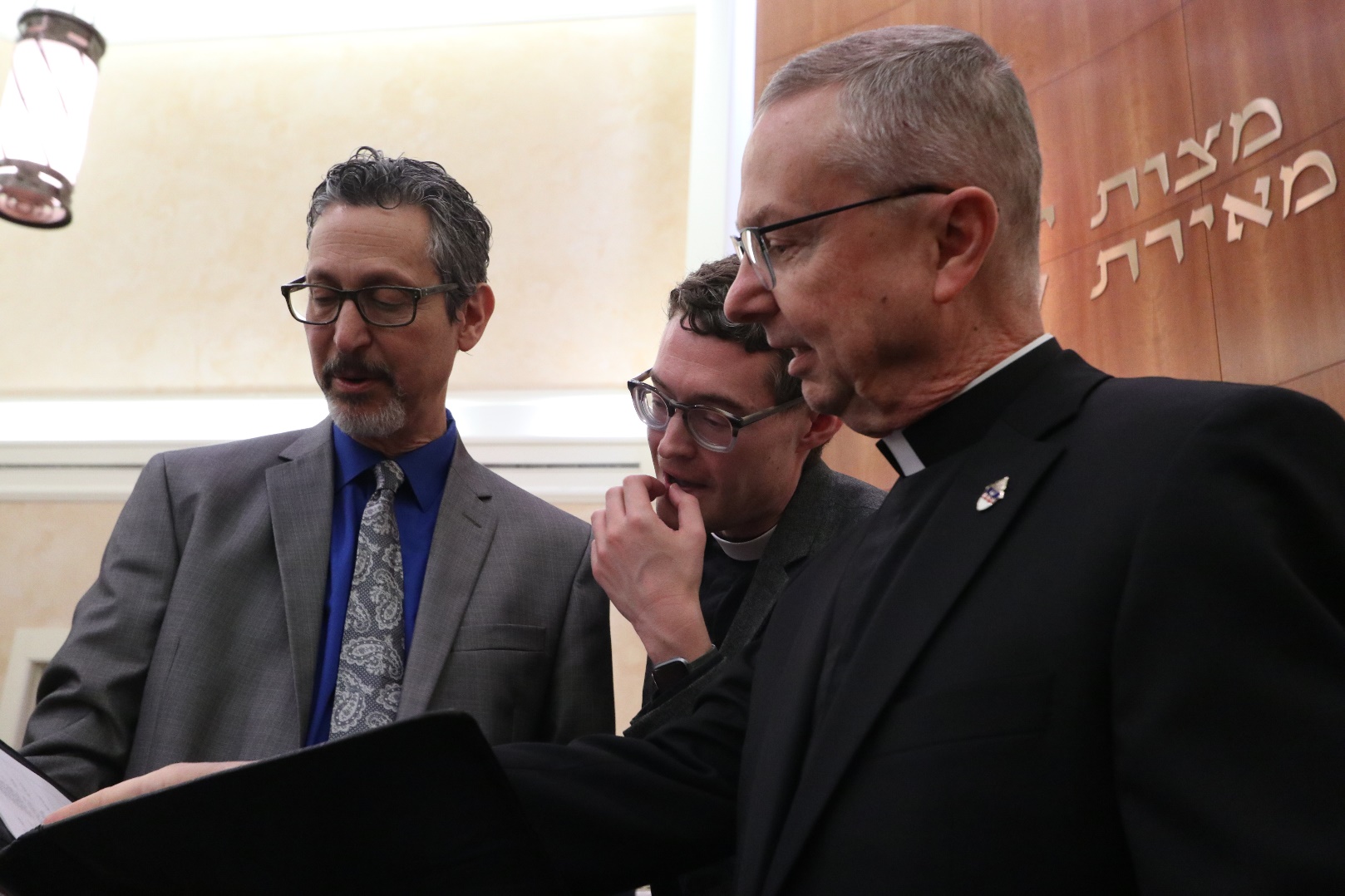 Mini MenschesTOT Shabbat with Our Youngest Friends
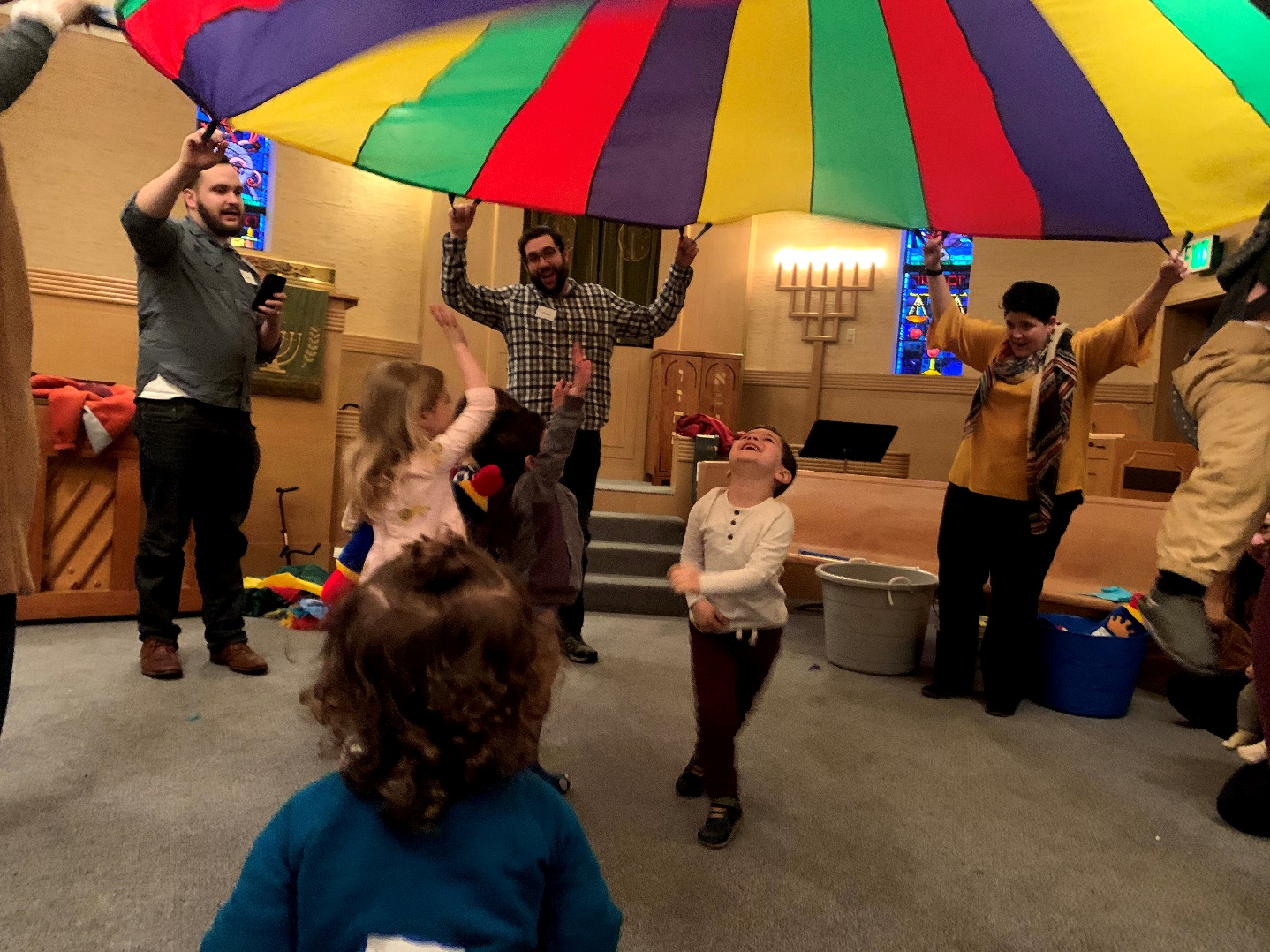 Mini MenschesTOT Shabbat with Our Youngest Friends
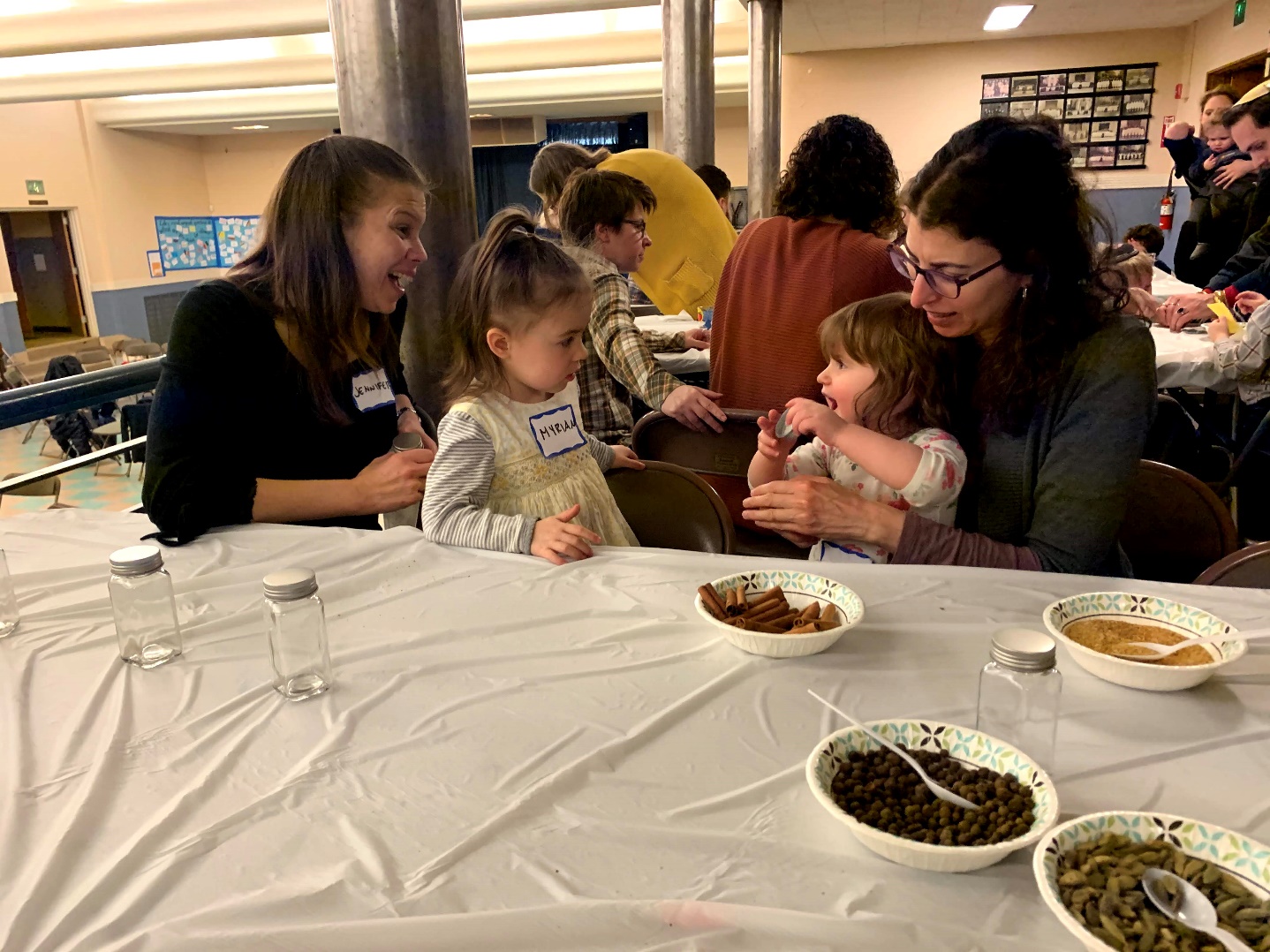 Mini MenschesTOT Shabbat with Our Youngest Friends
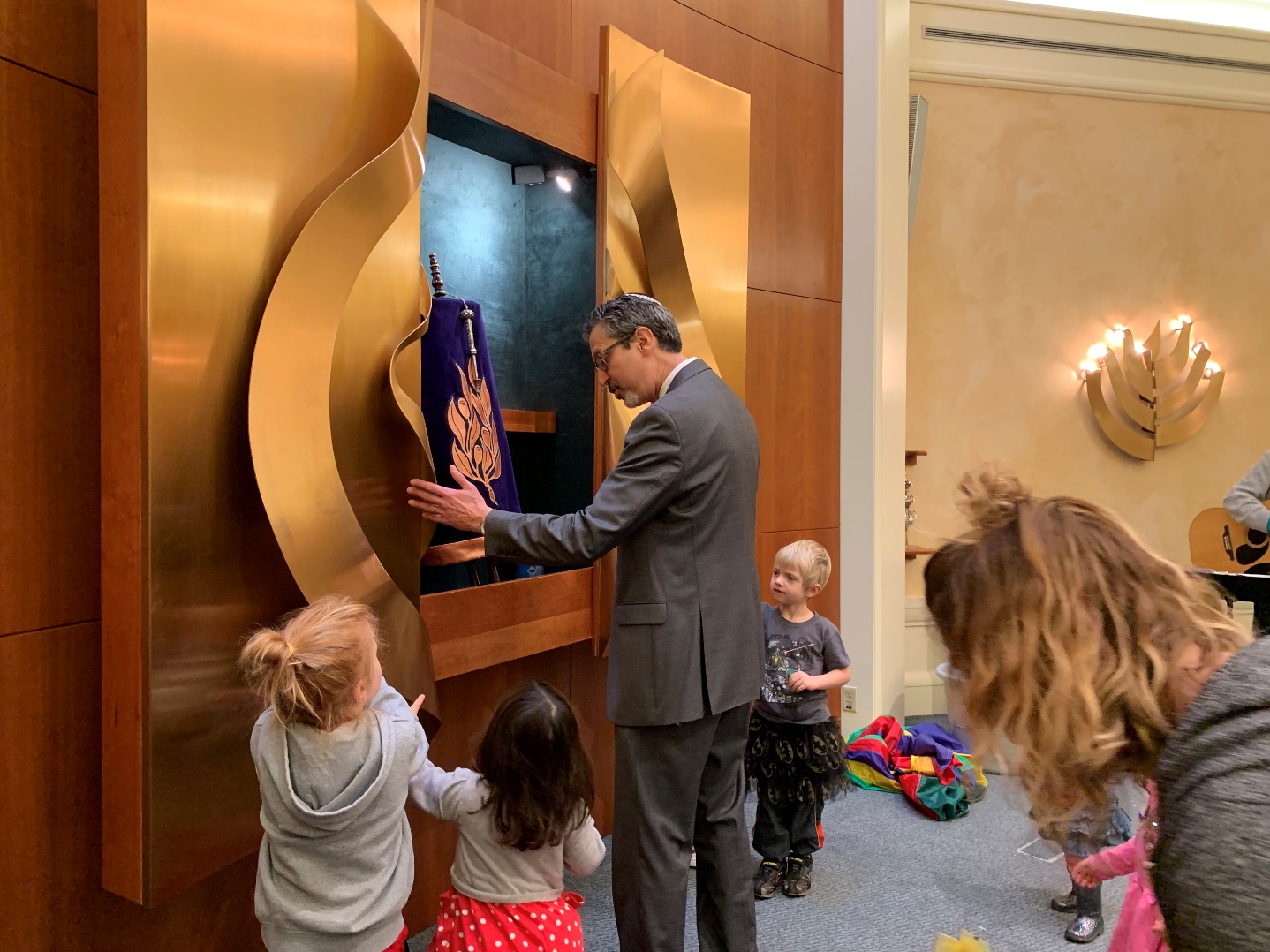 Mini MenschesTOT Shabbat with Our Youngest Friends
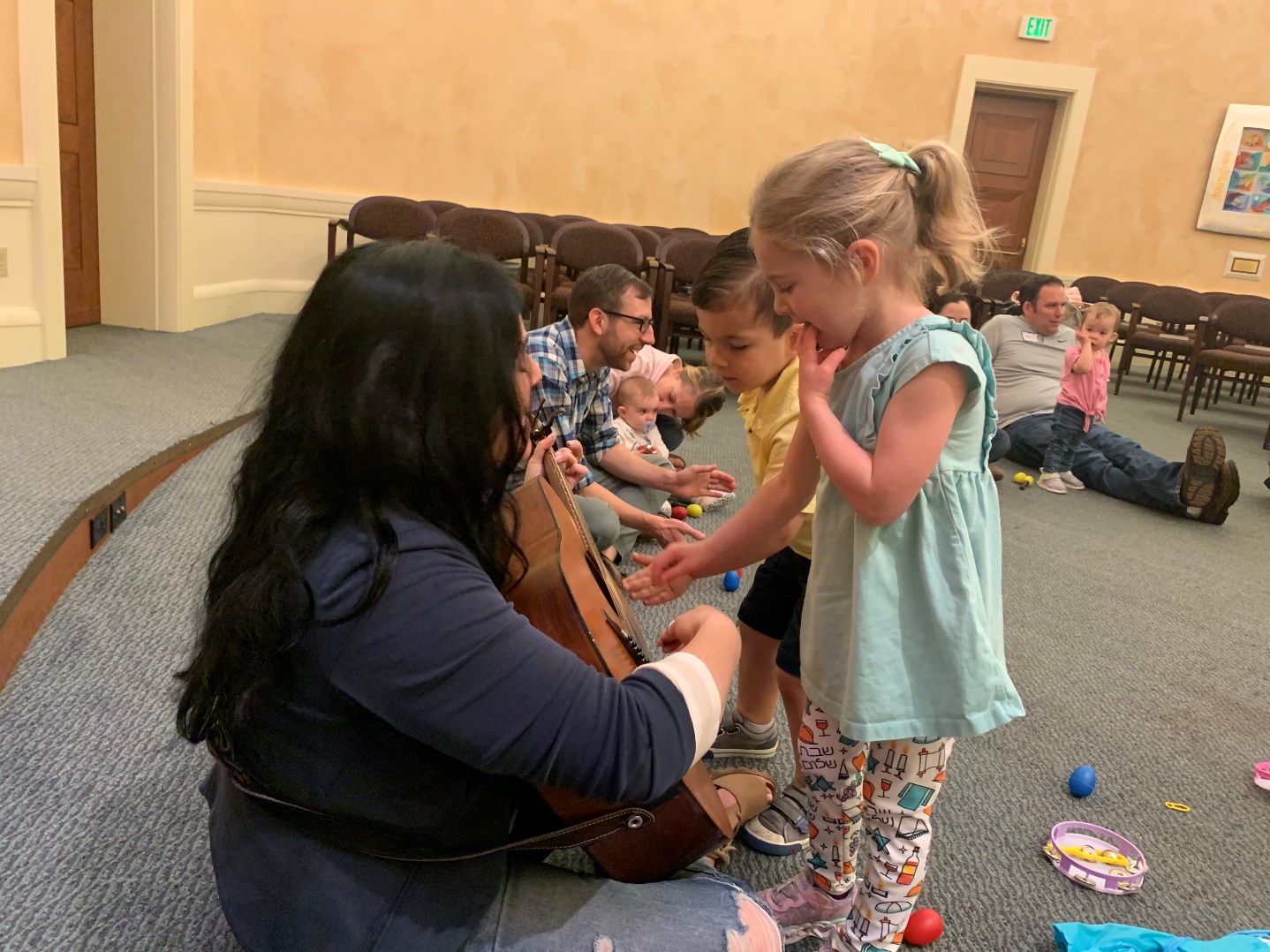 Mini MenschesTOT Shabbat with Our Youngest Friends
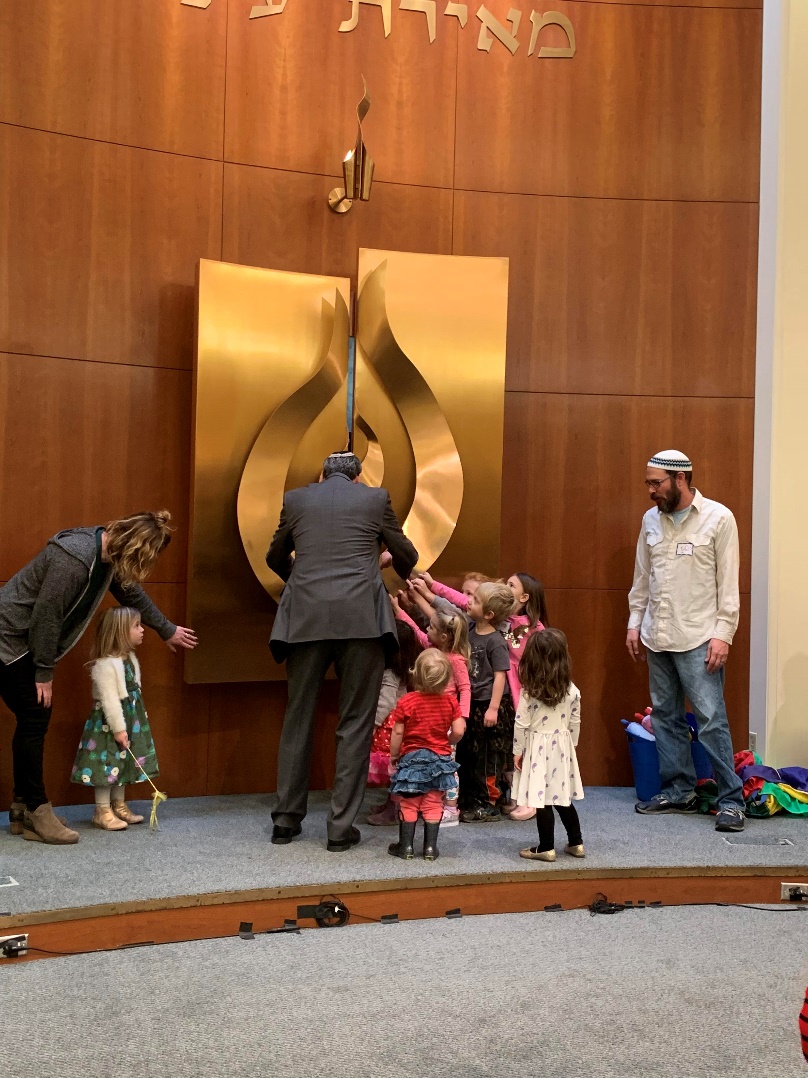 Mini MenschesTOT Shabbat with Our Youngest Friends
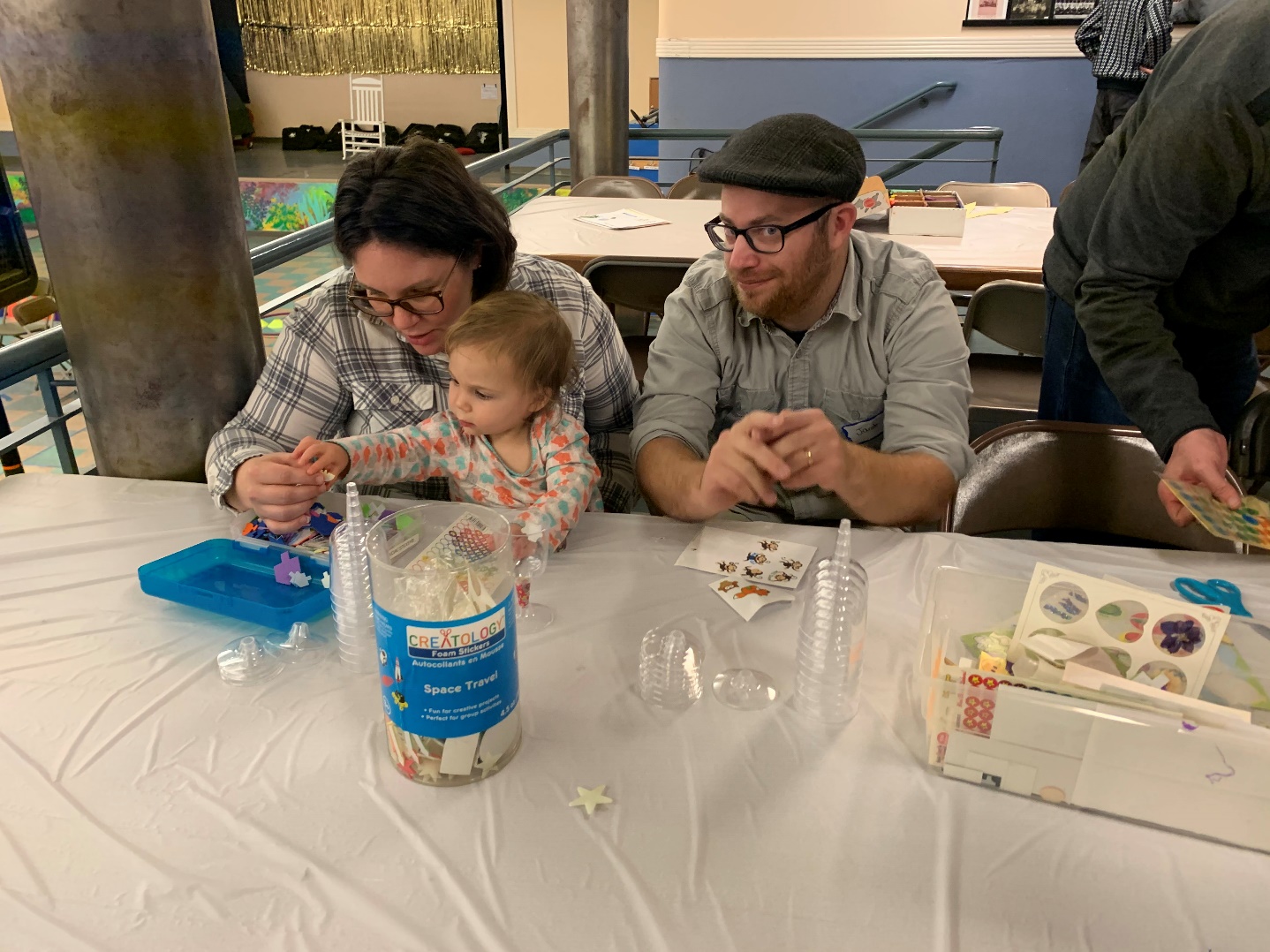 Mini MenschesTOT Shabbat with Our Youngest Friends
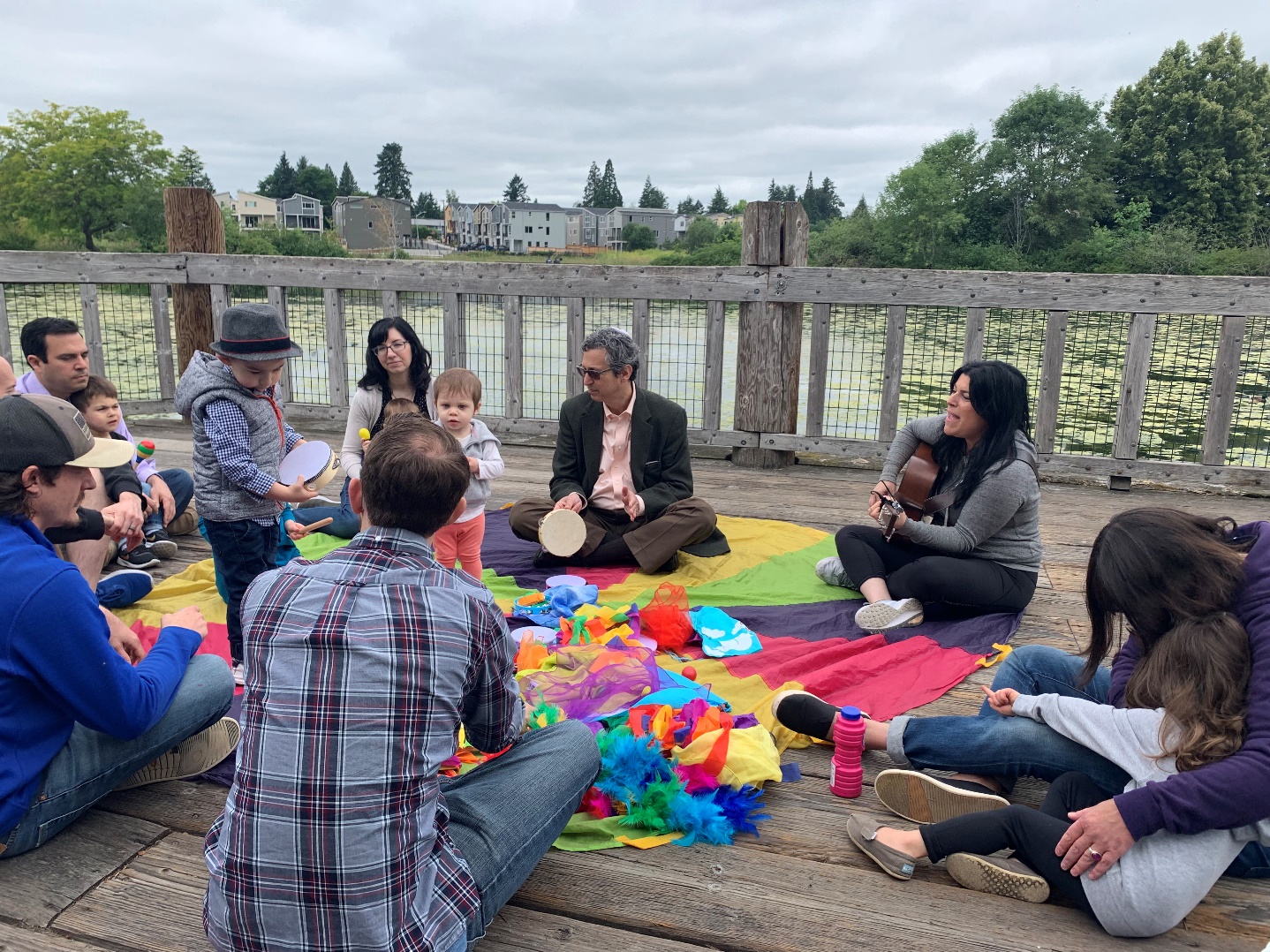 Mini MenschesHavdalah with Our Youngest Friends
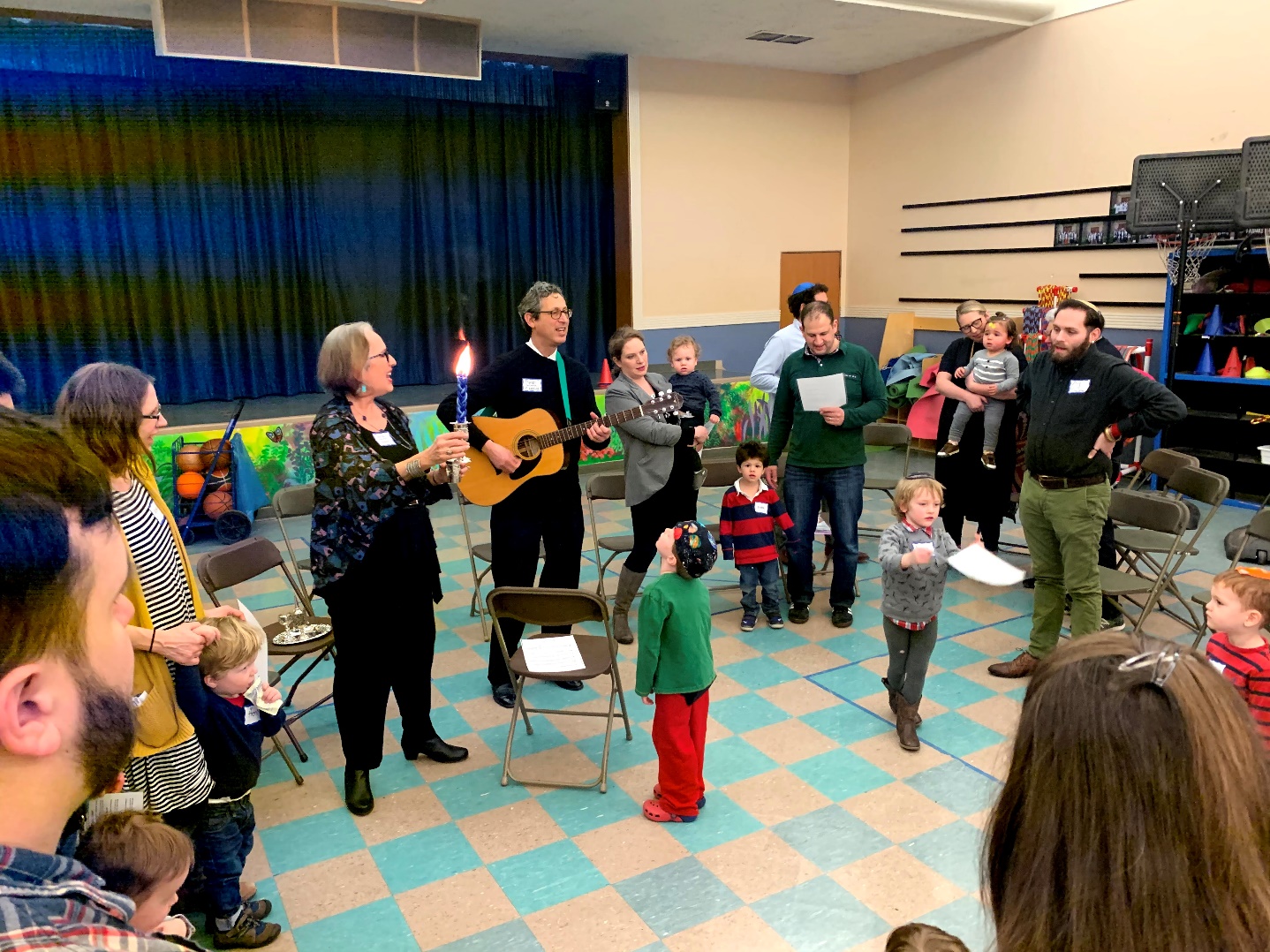 Mini MenschesPurim with Our Youngest Friends
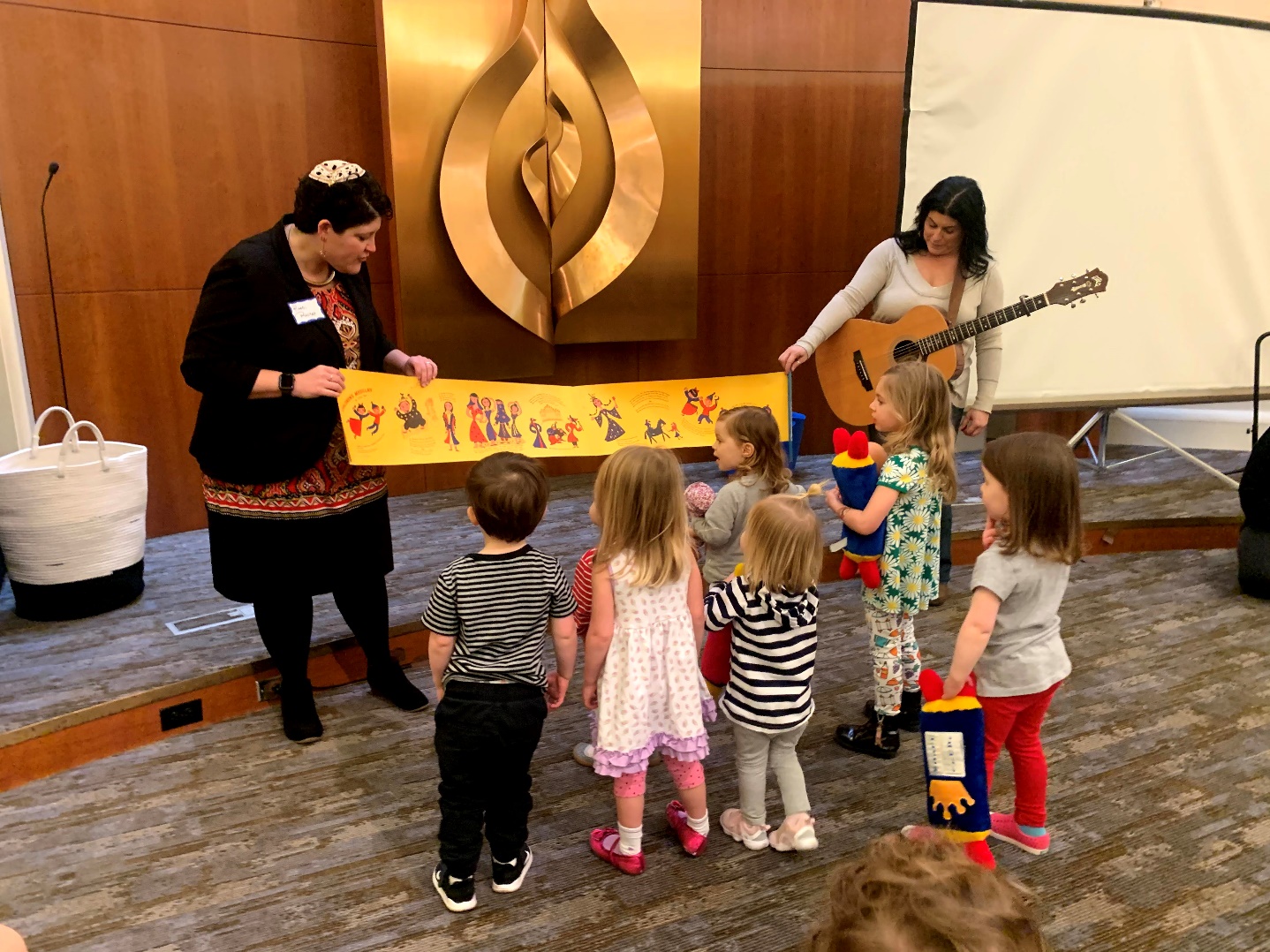 Date NightMonthly Weekend Fun
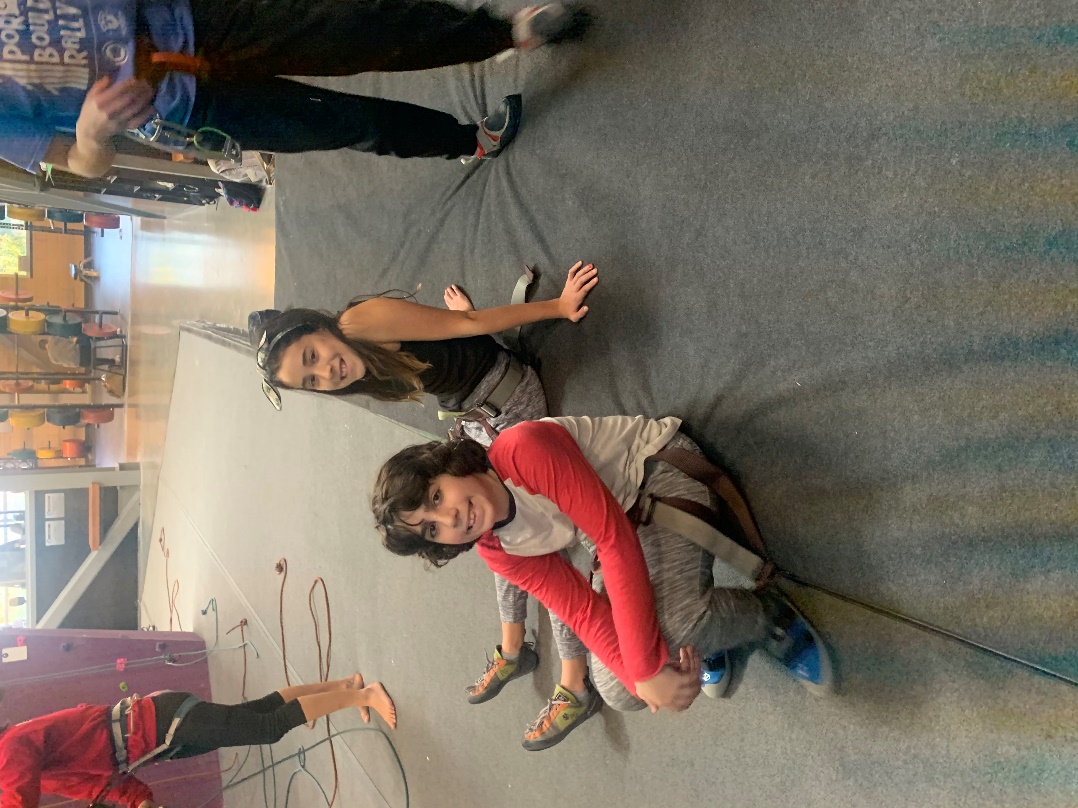 Date NightMonthly Weekend Fun
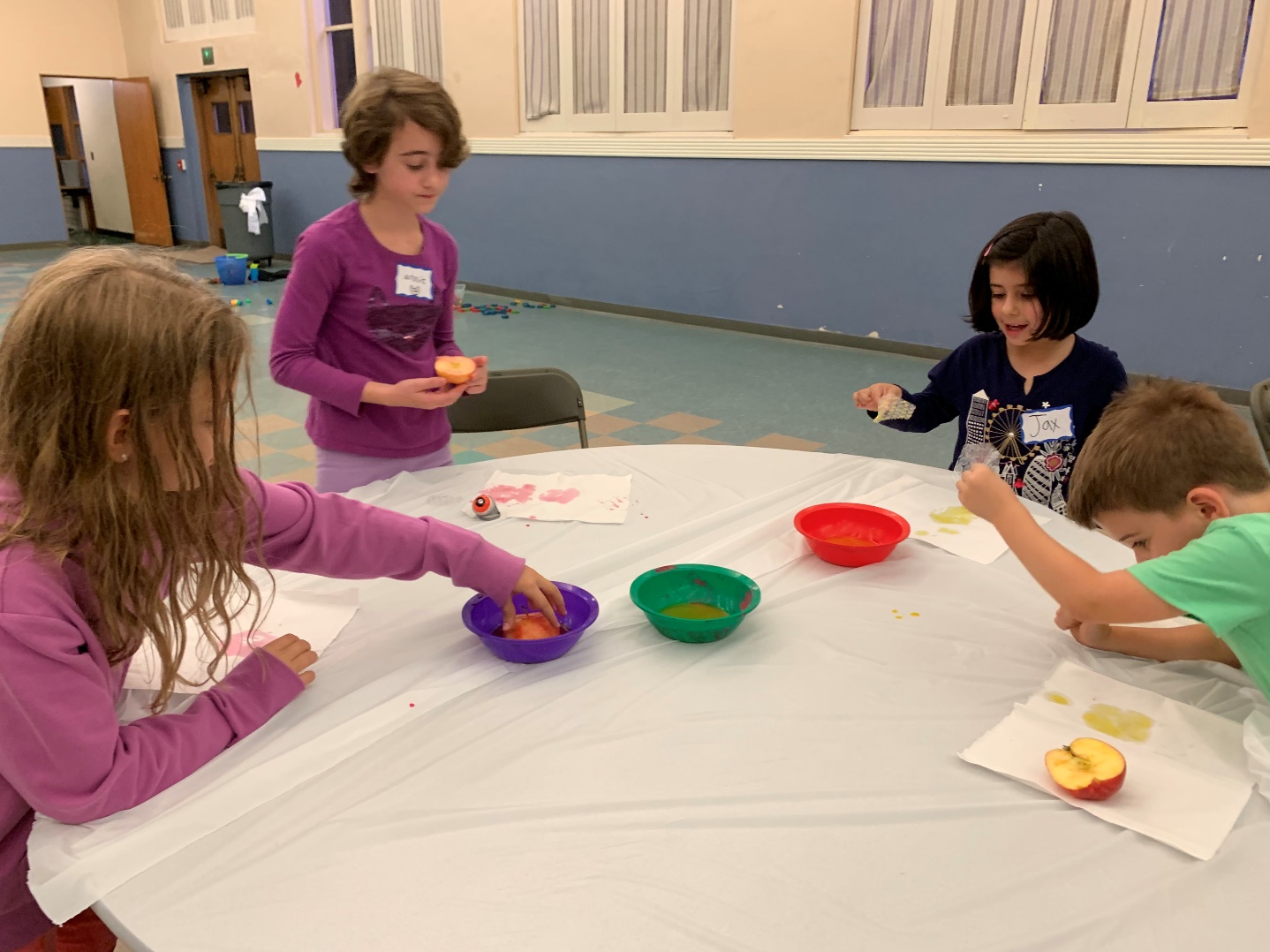 Date NightMonthly Weekend Fun
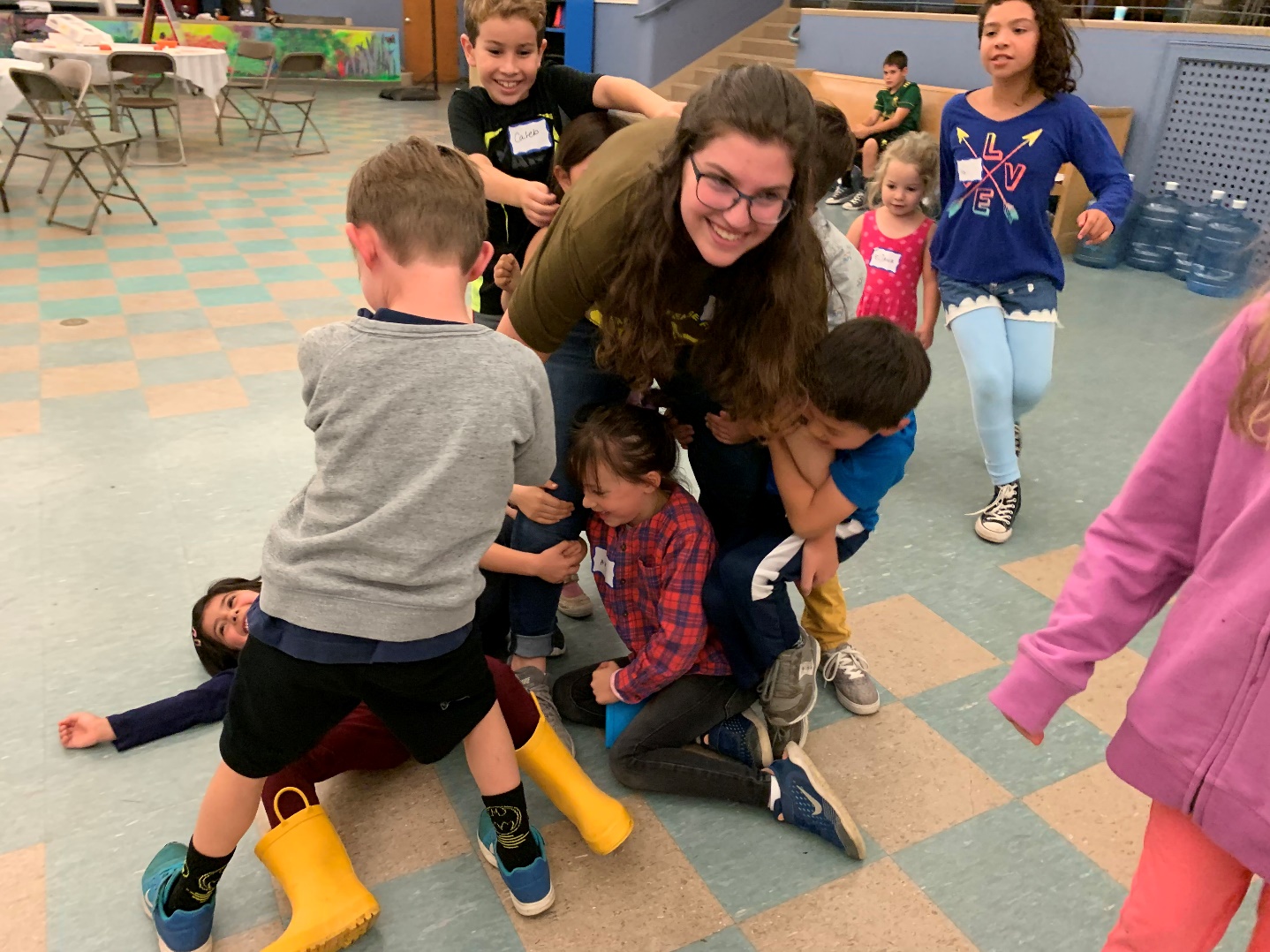 Date NightMonthly Weekend Fun
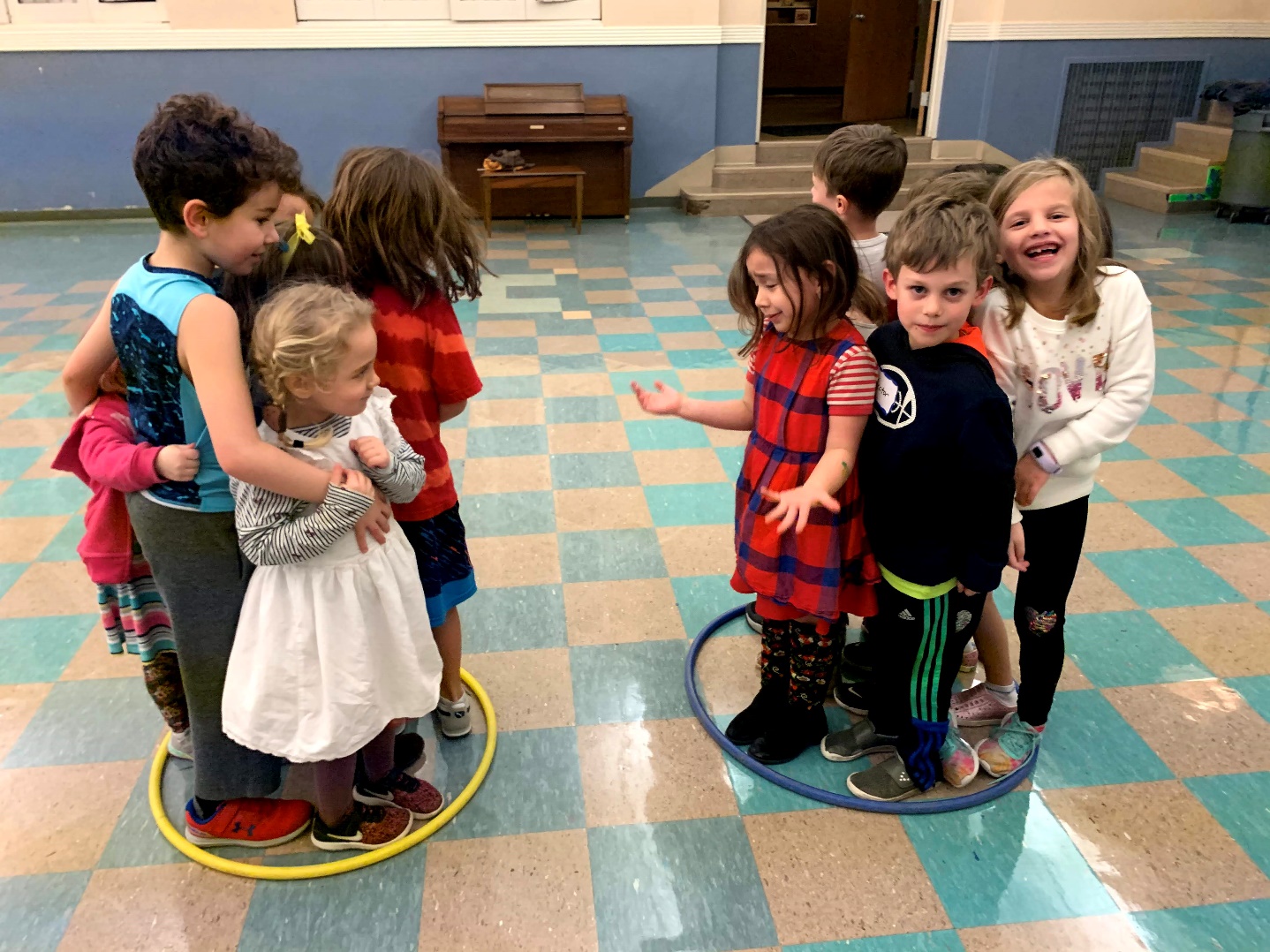 Date NightMonthly Weekend Fun
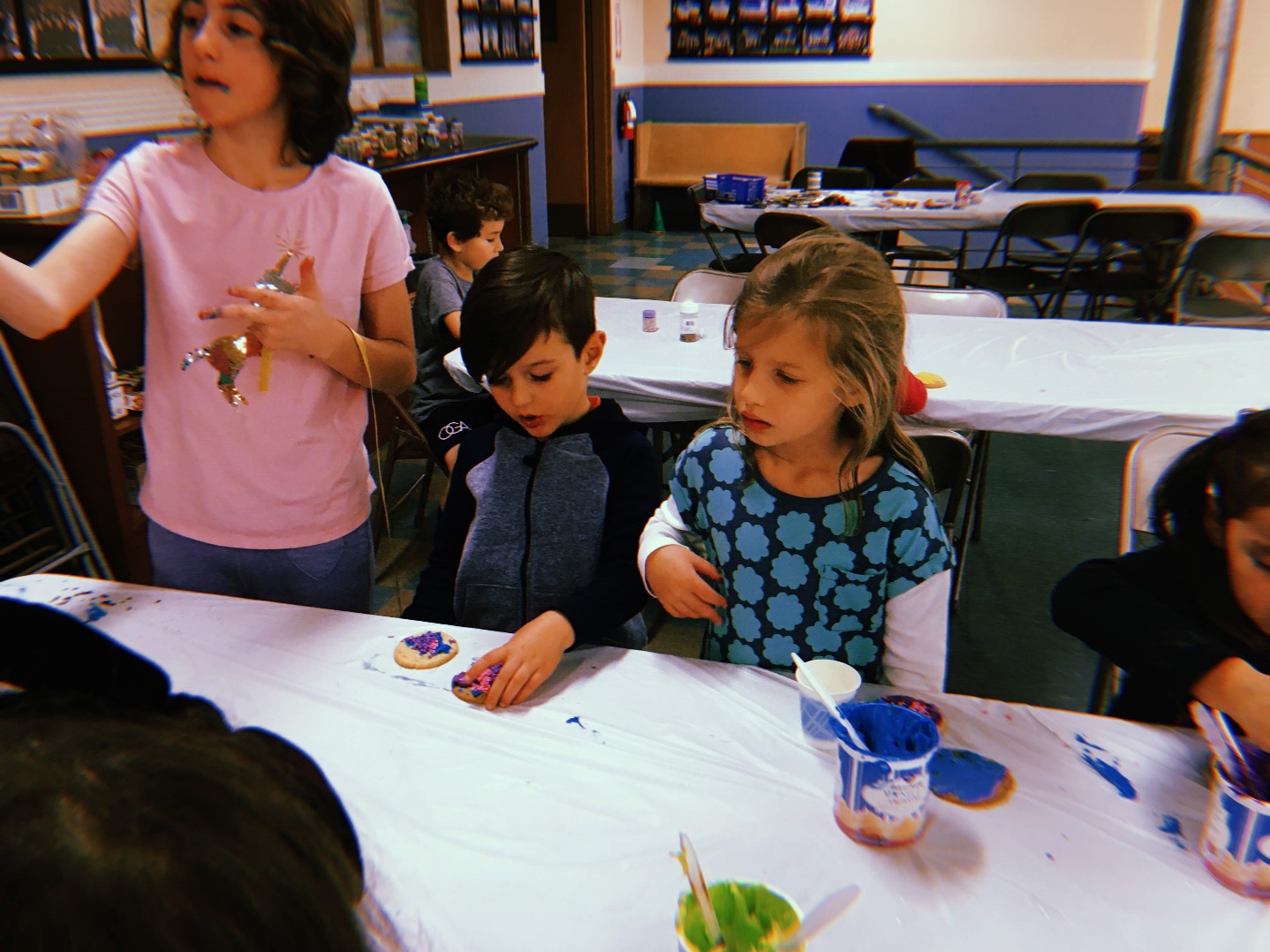 Religious SchoolTeen L.A. Social Action Trip
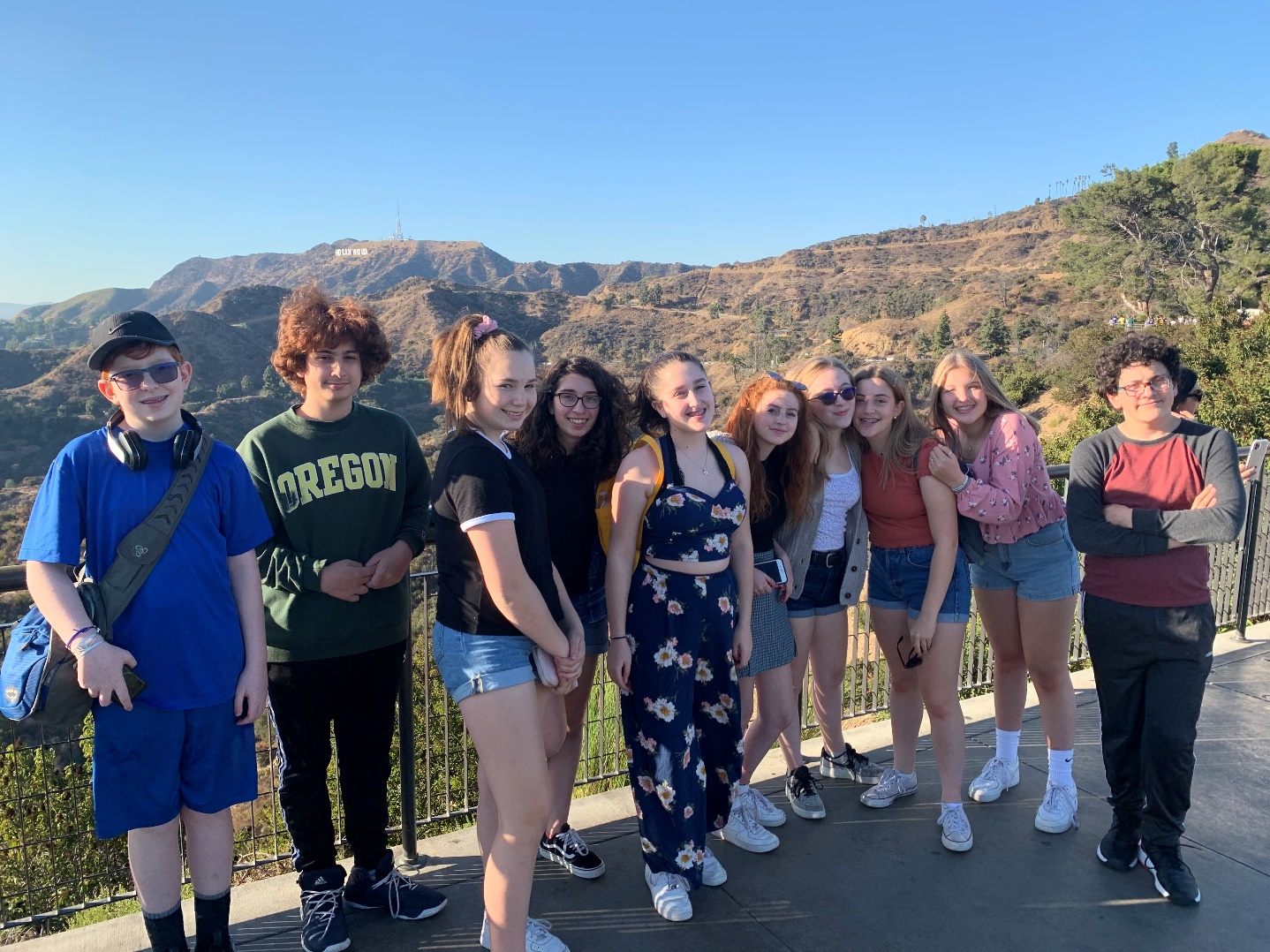 Religious SchoolTeen L.A. Social Action Trip
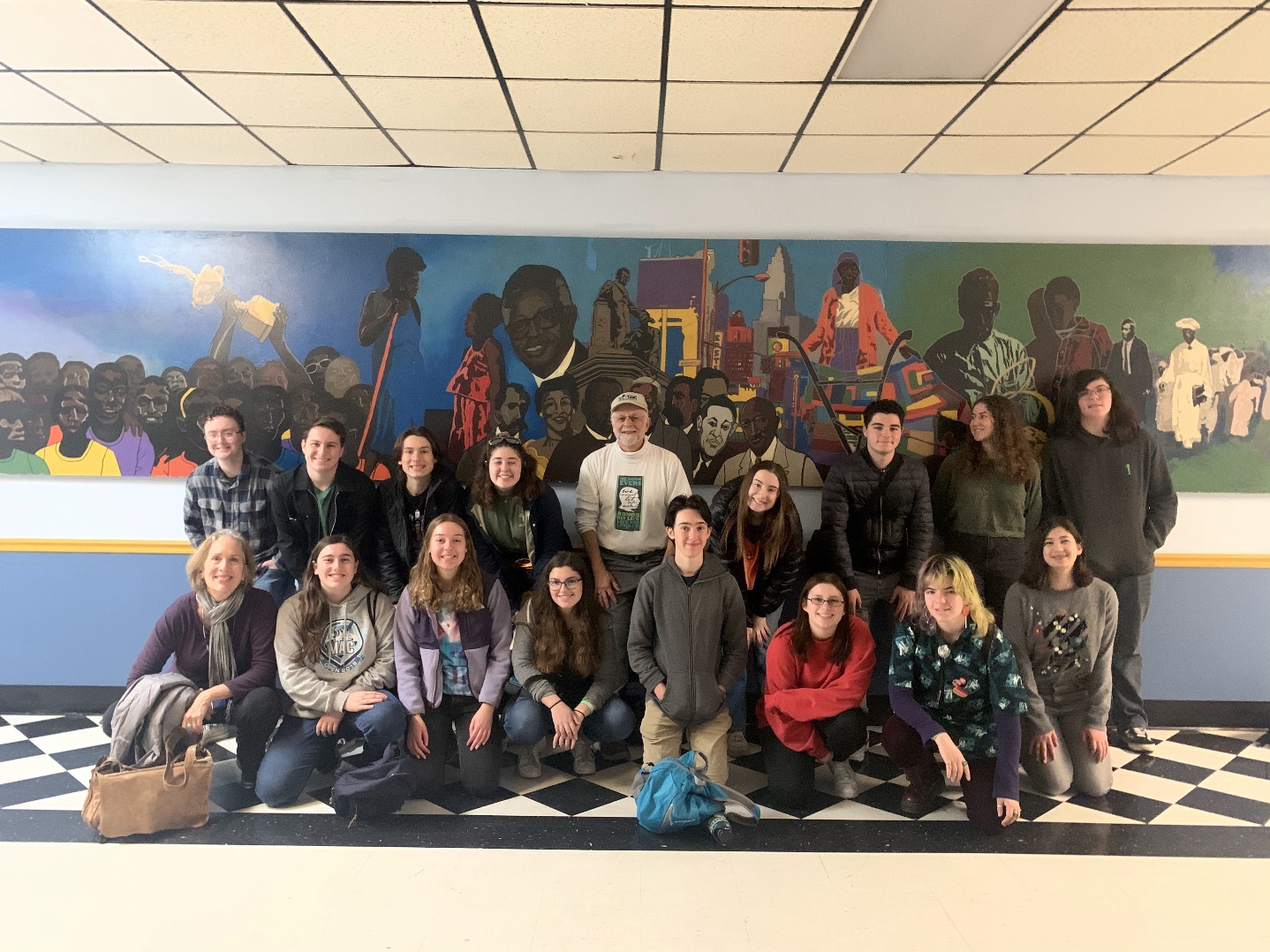 Religious SchoolTeen L.A. Social Action Trip
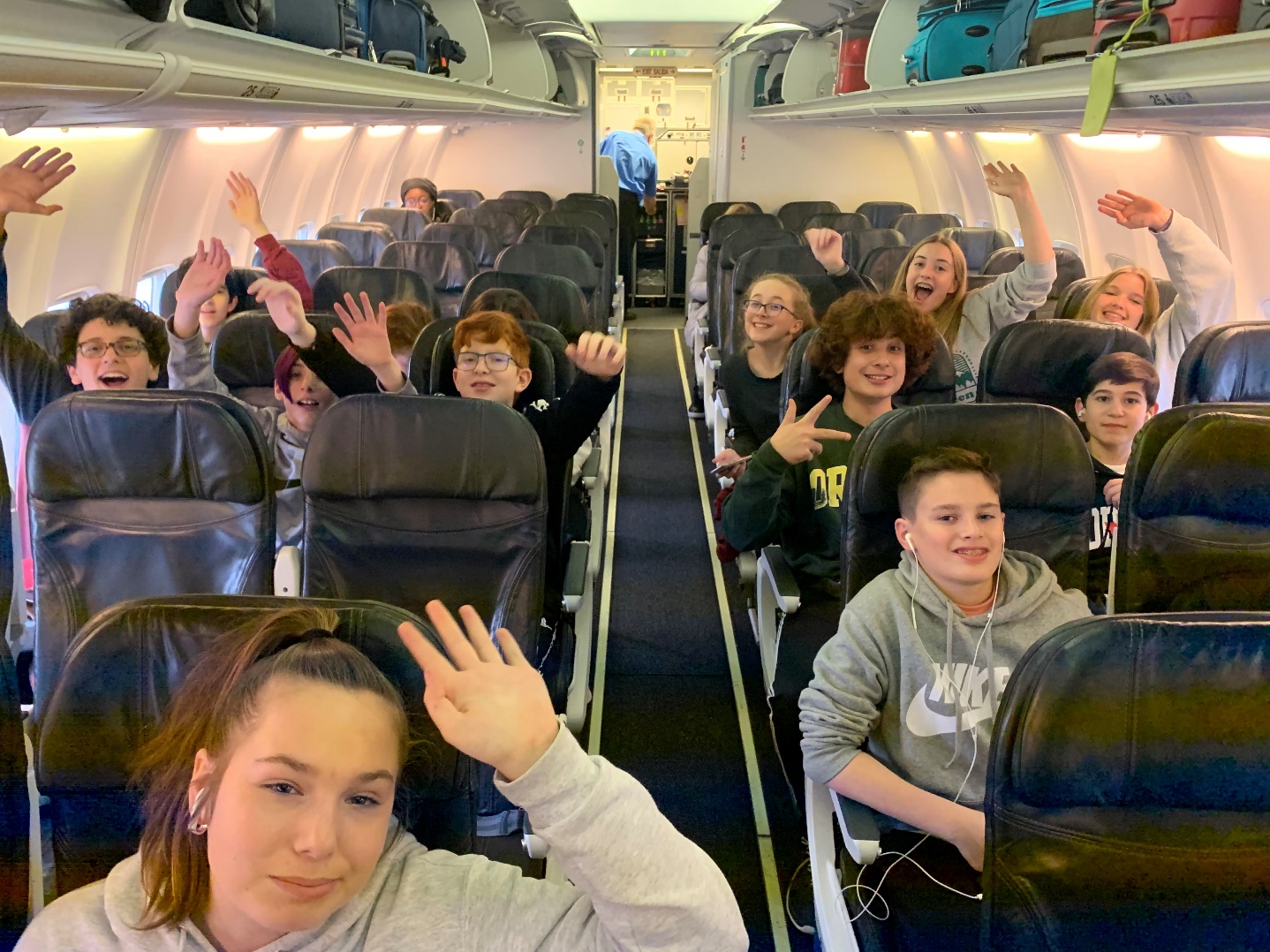 Religious SchoolTeen Civil Rights Trip
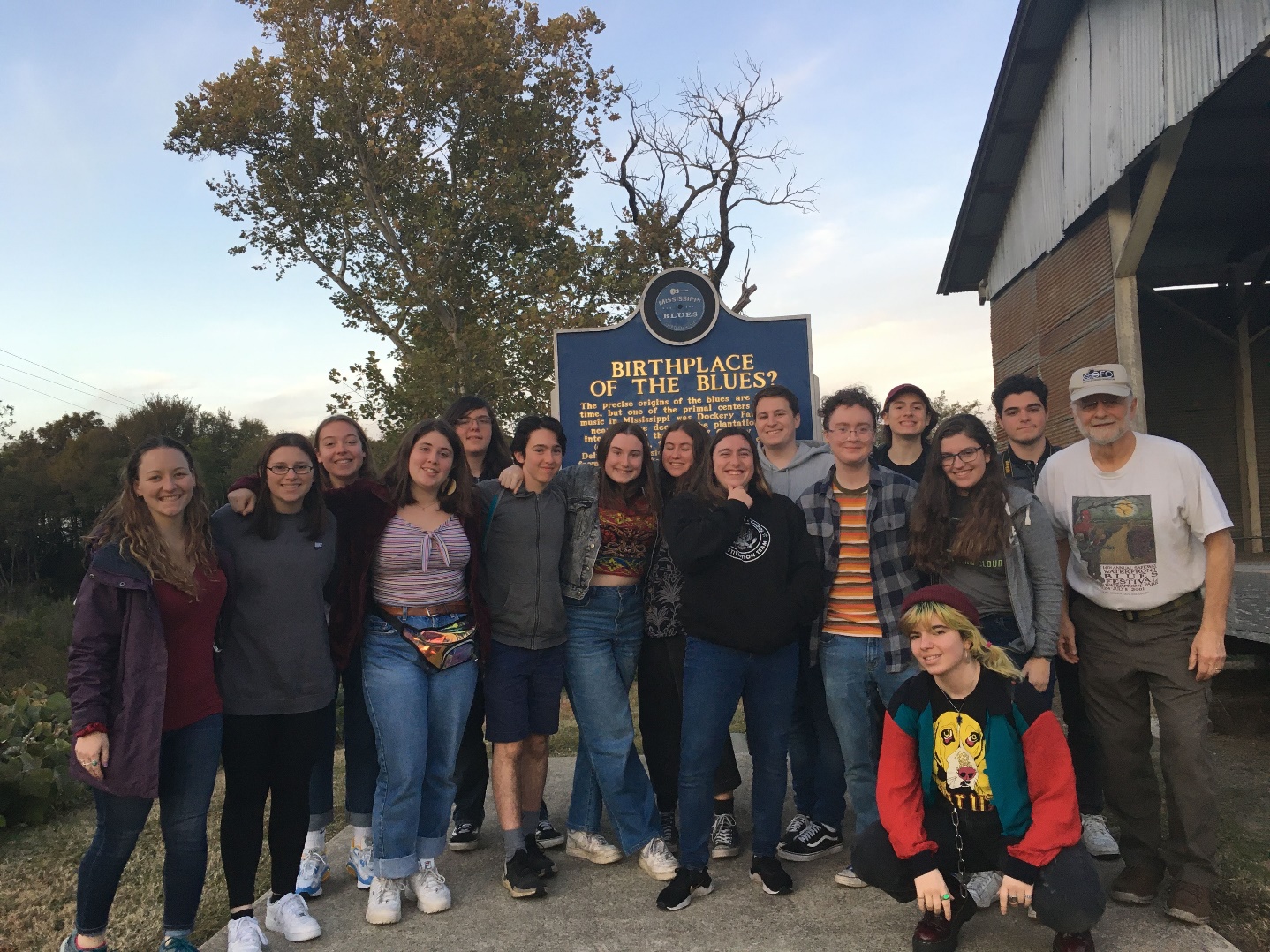 With thanks to the Roscoe and Debra Nelson Youth Fund
Religious SchoolLearning from Home
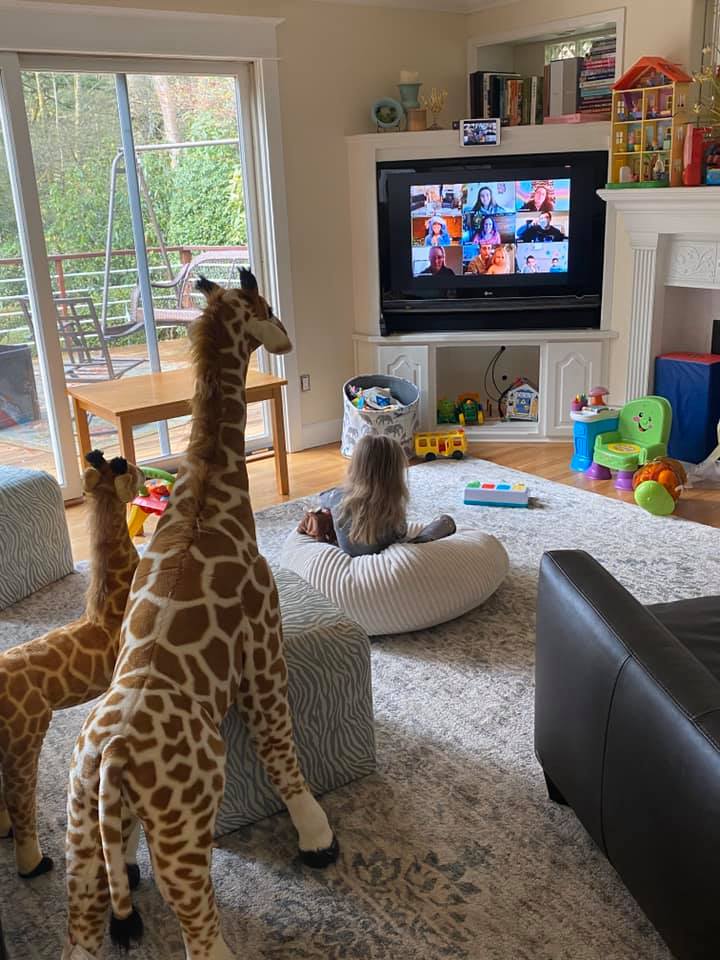 Youth ProgrammingLaser Tag with Dor Chadash
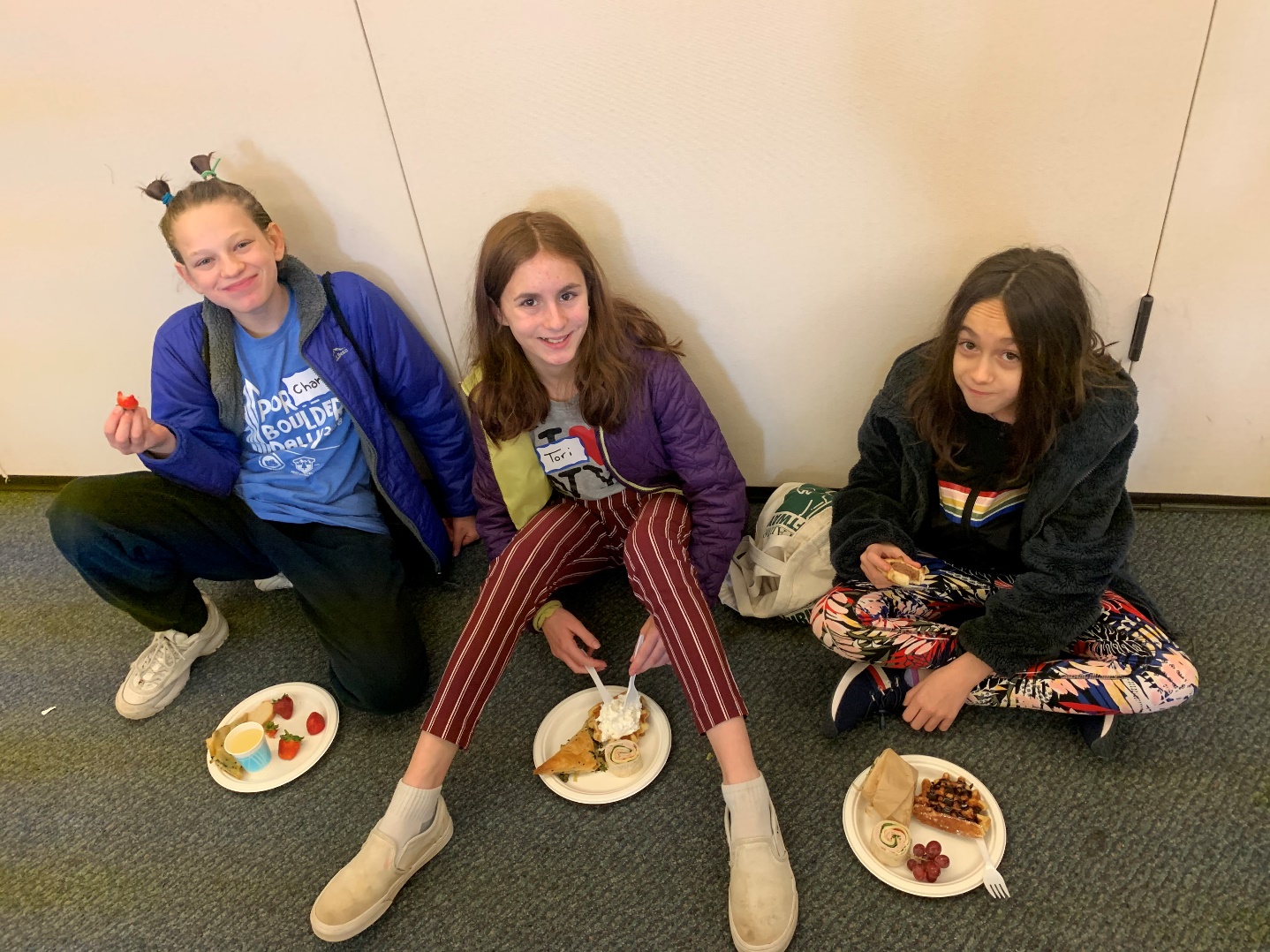 Youth ProgrammingLaser Tag with Dor Chadash
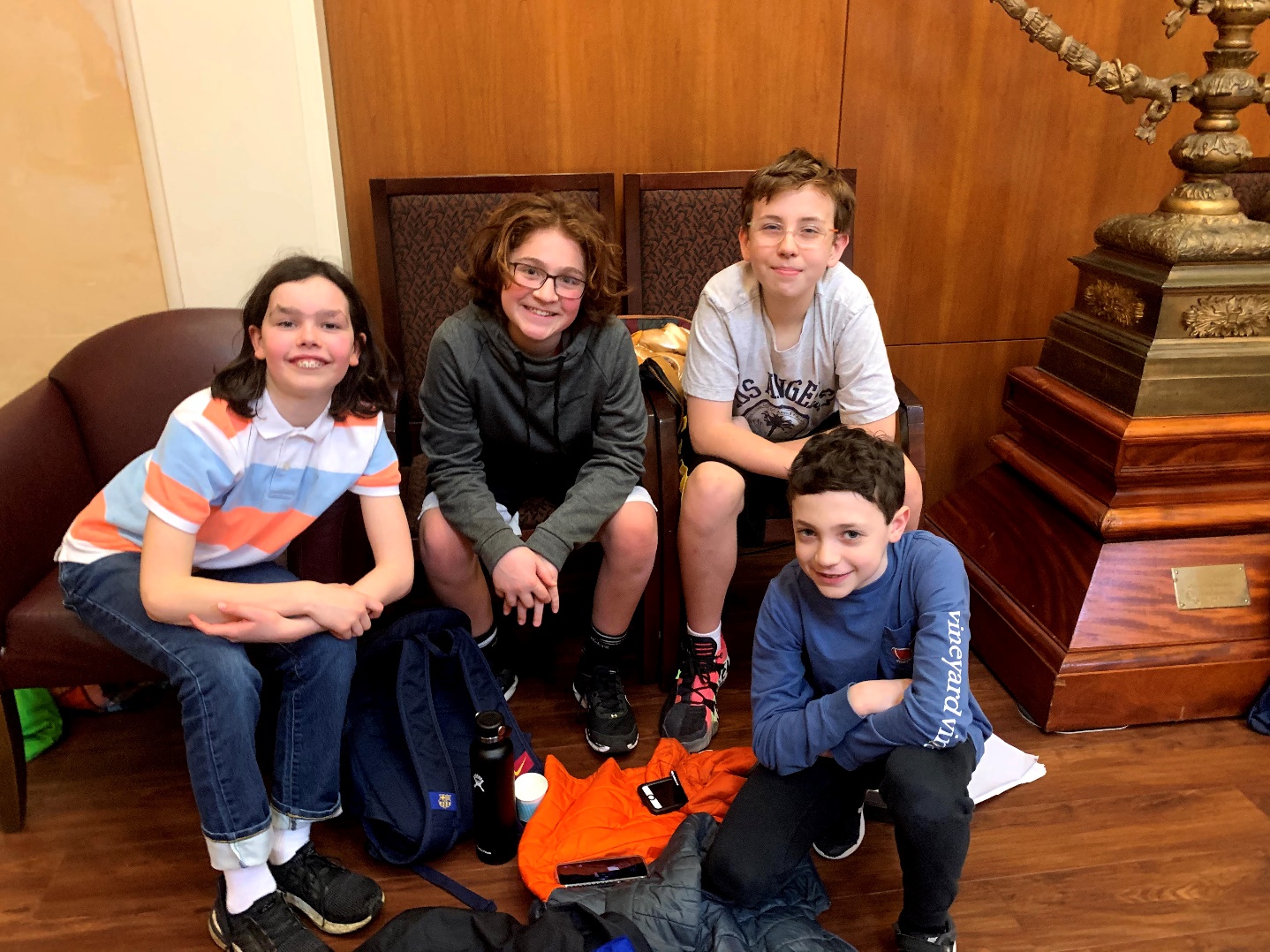 Youth ProgrammingLaser Tag with Dor Chadash
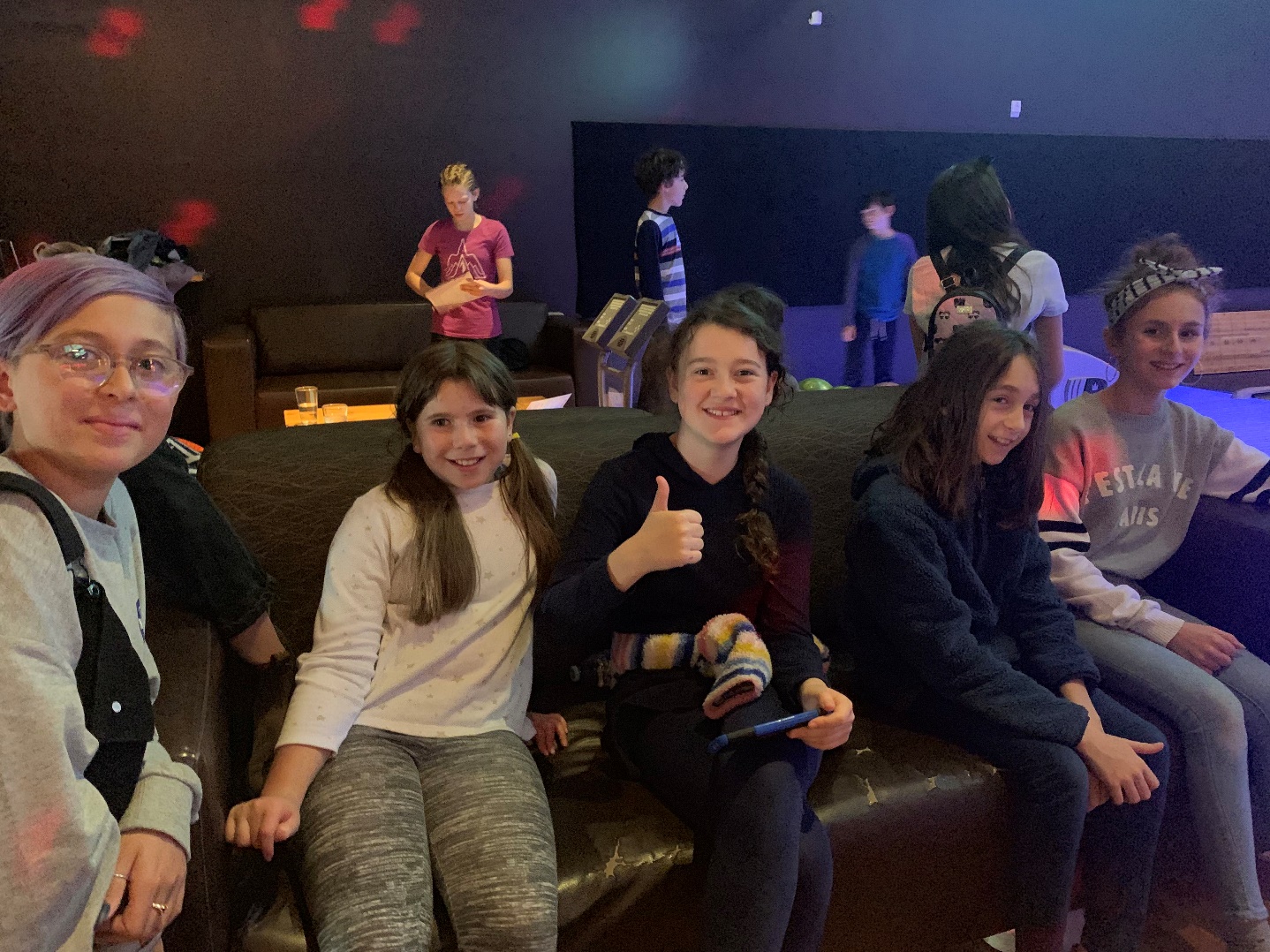 Youth ProgrammingLaser Tag with Dor Chadash
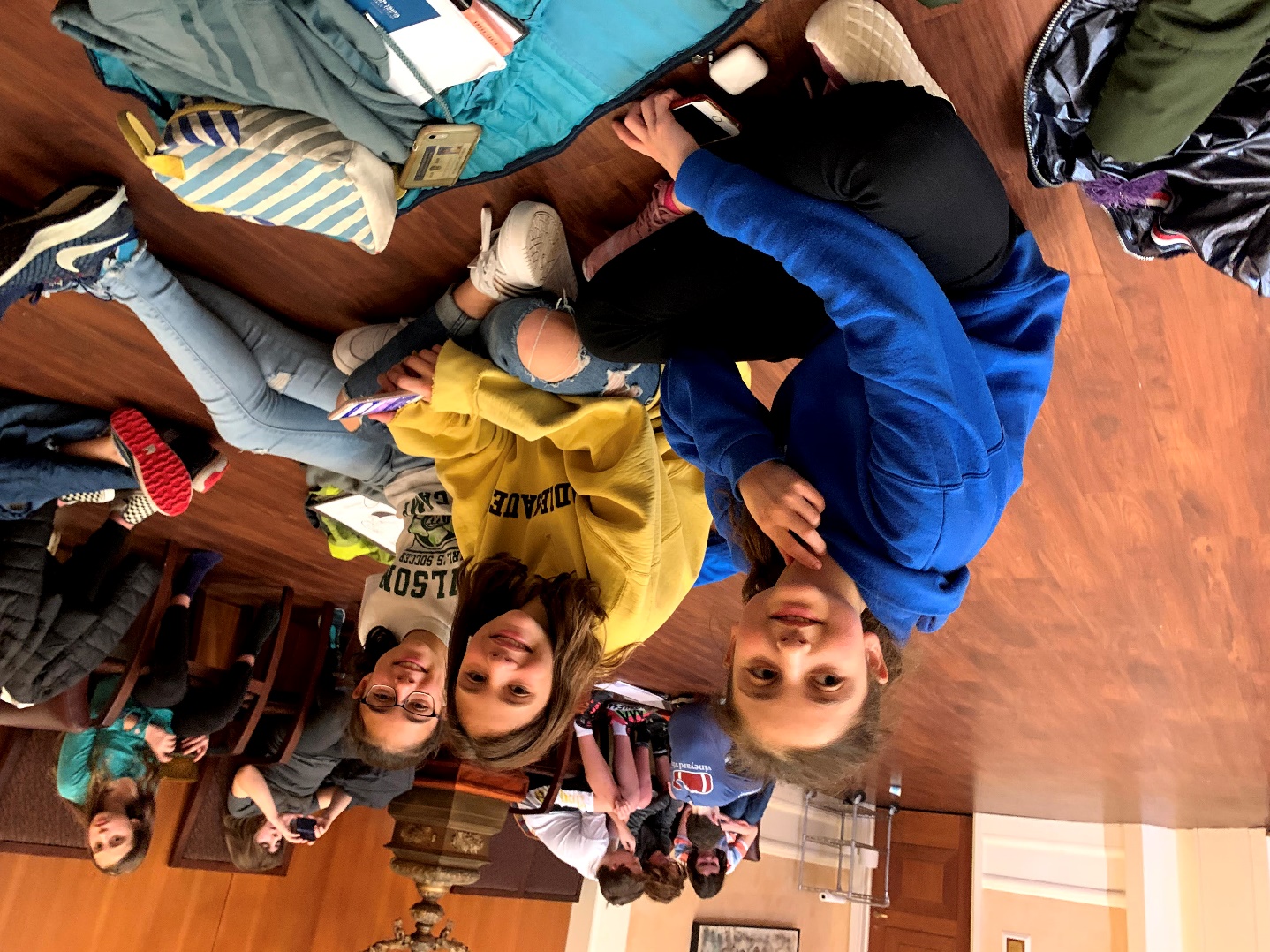 Oy-Klahoma!The Purim Shpiel
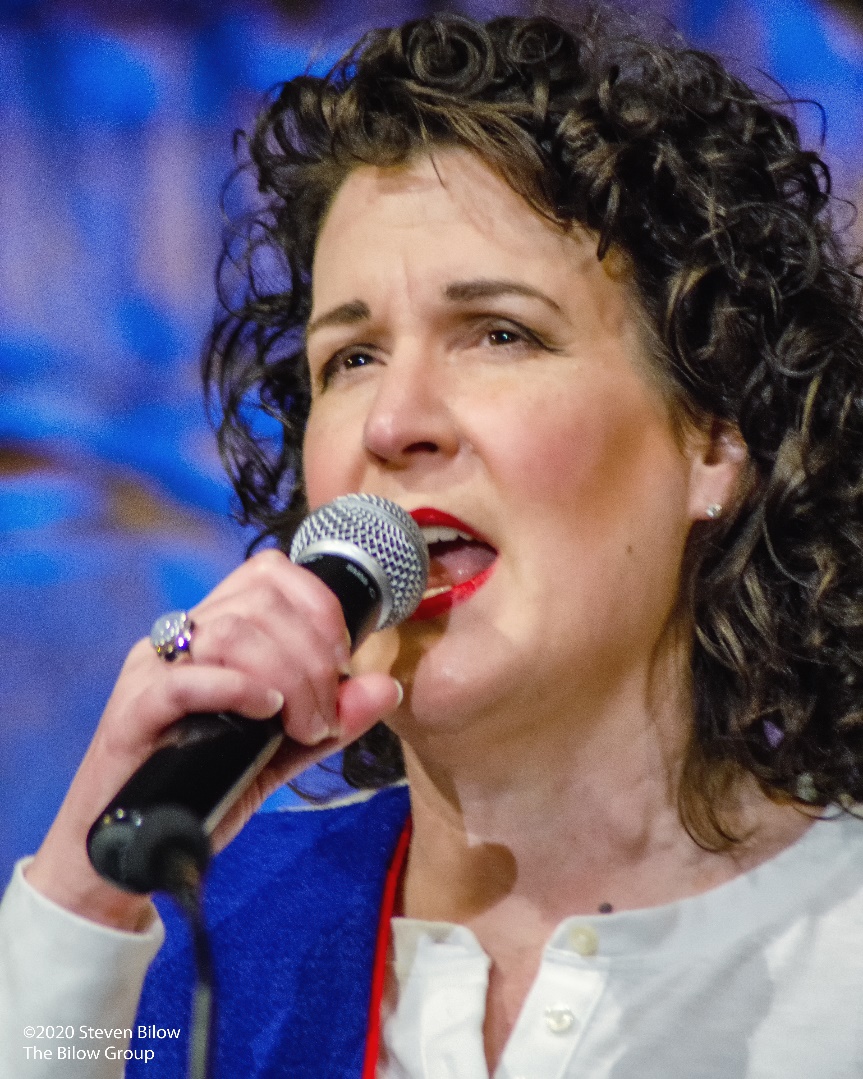 Oy-Klahoma!The Purim Shpiel
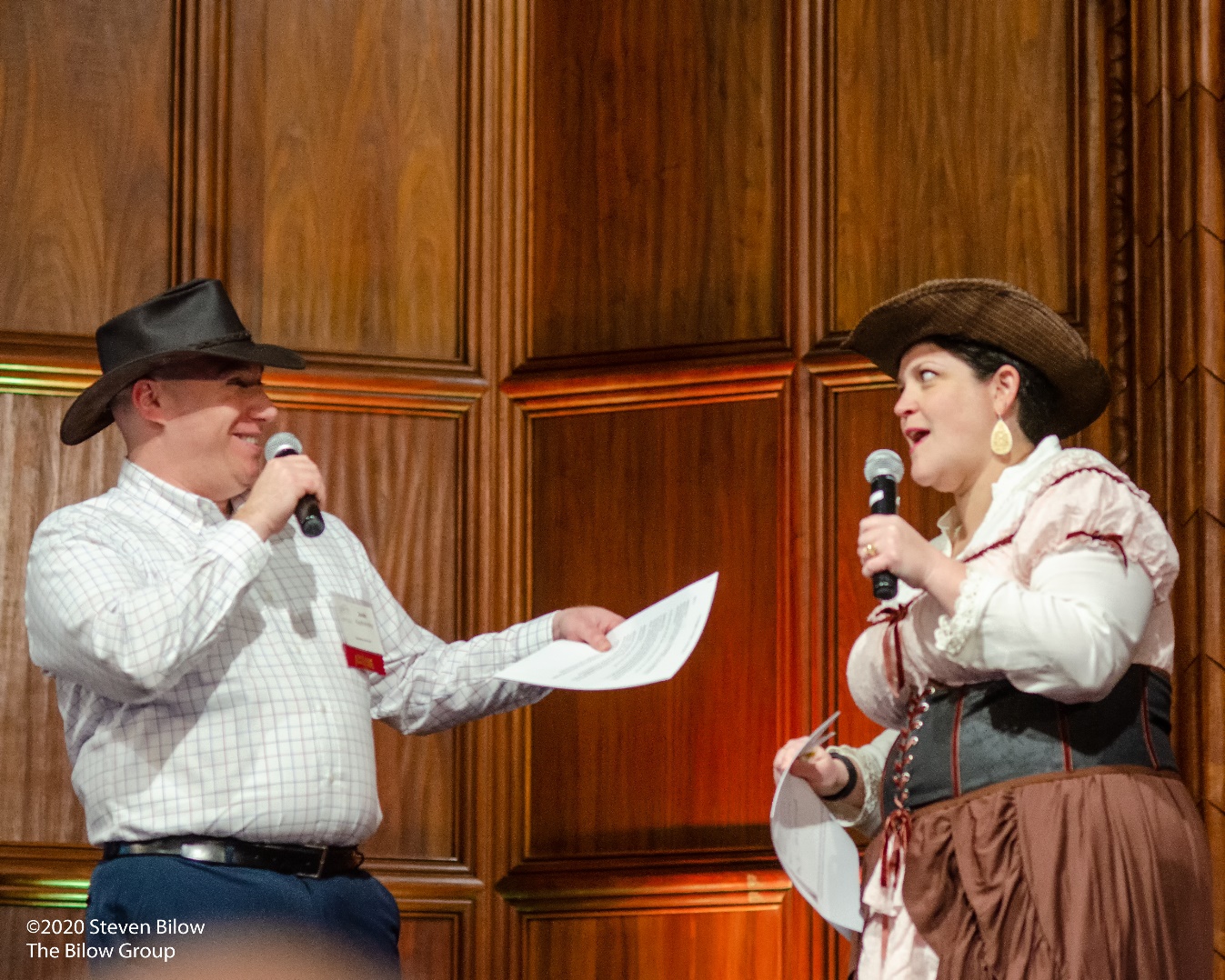 Oy-Klahoma!The Purim Shpiel
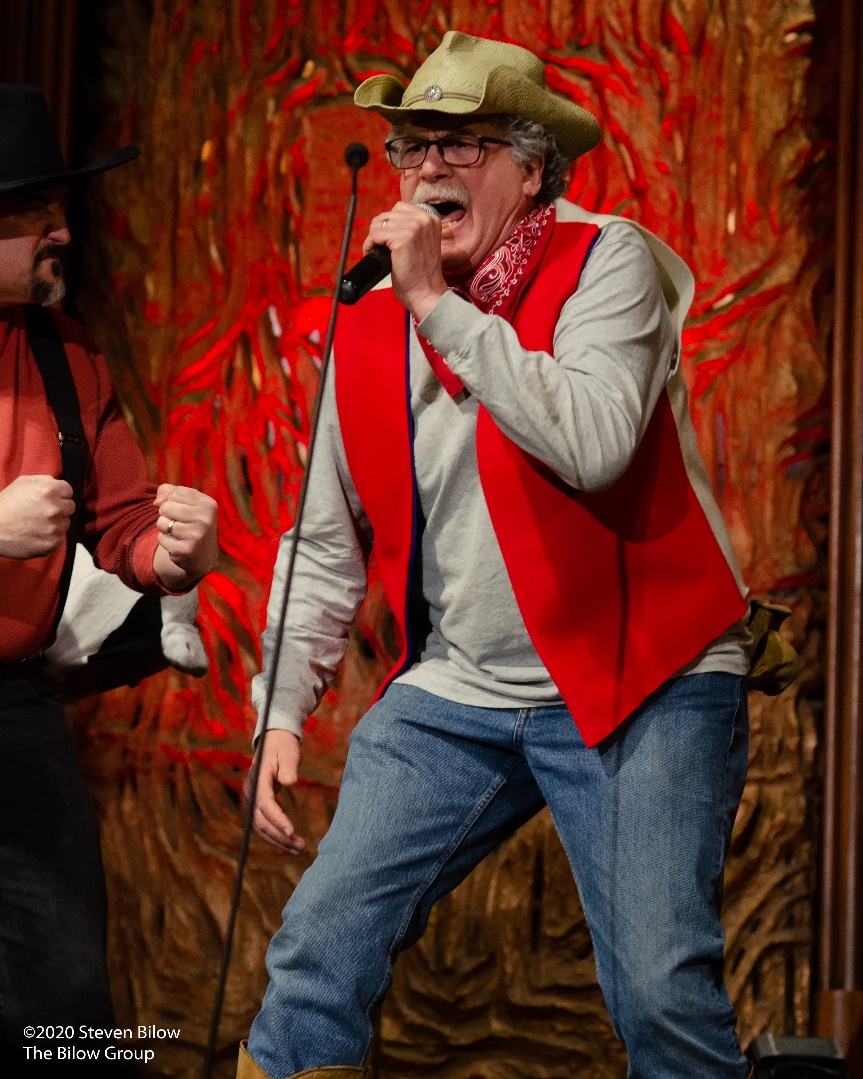 Oy-Klahoma!The Purim Shpiel
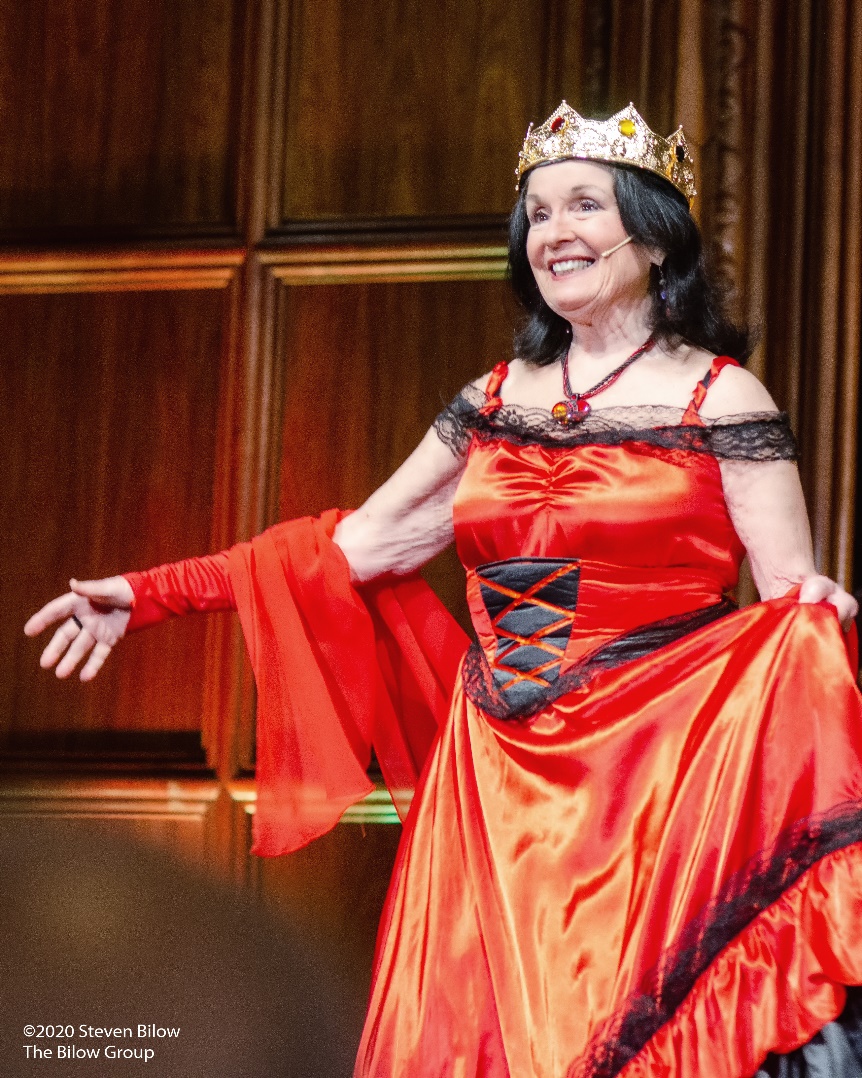 Oy-Klahoma!The Purim Shpiel
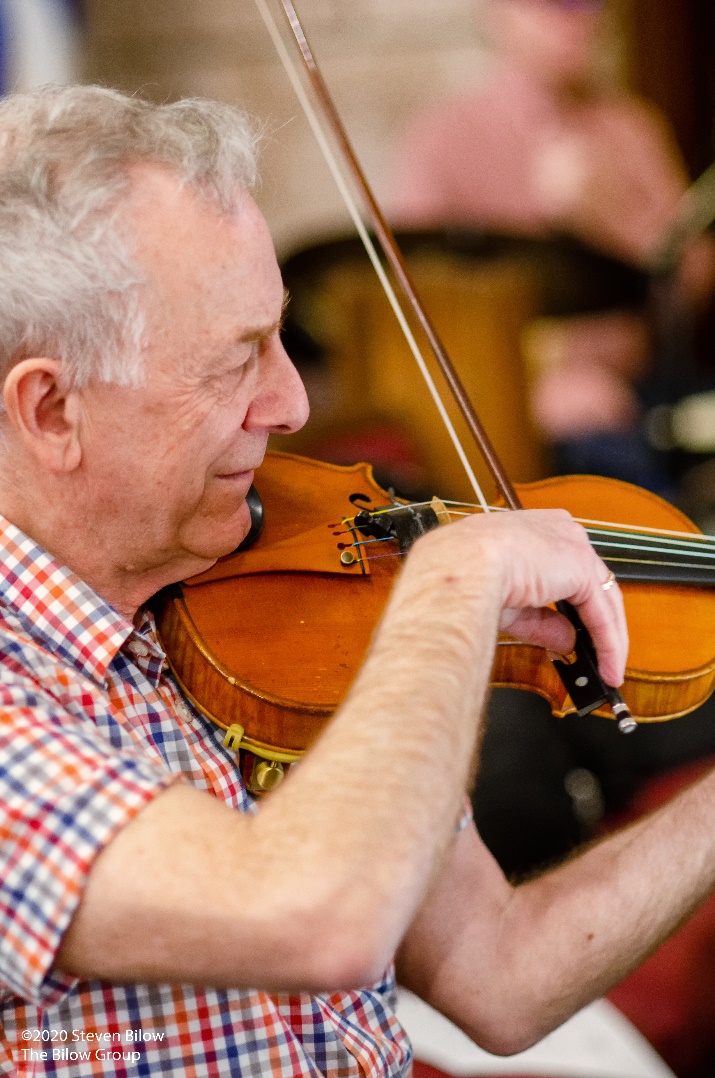 Confirmation 2019Last Year’s 10th Grade Class
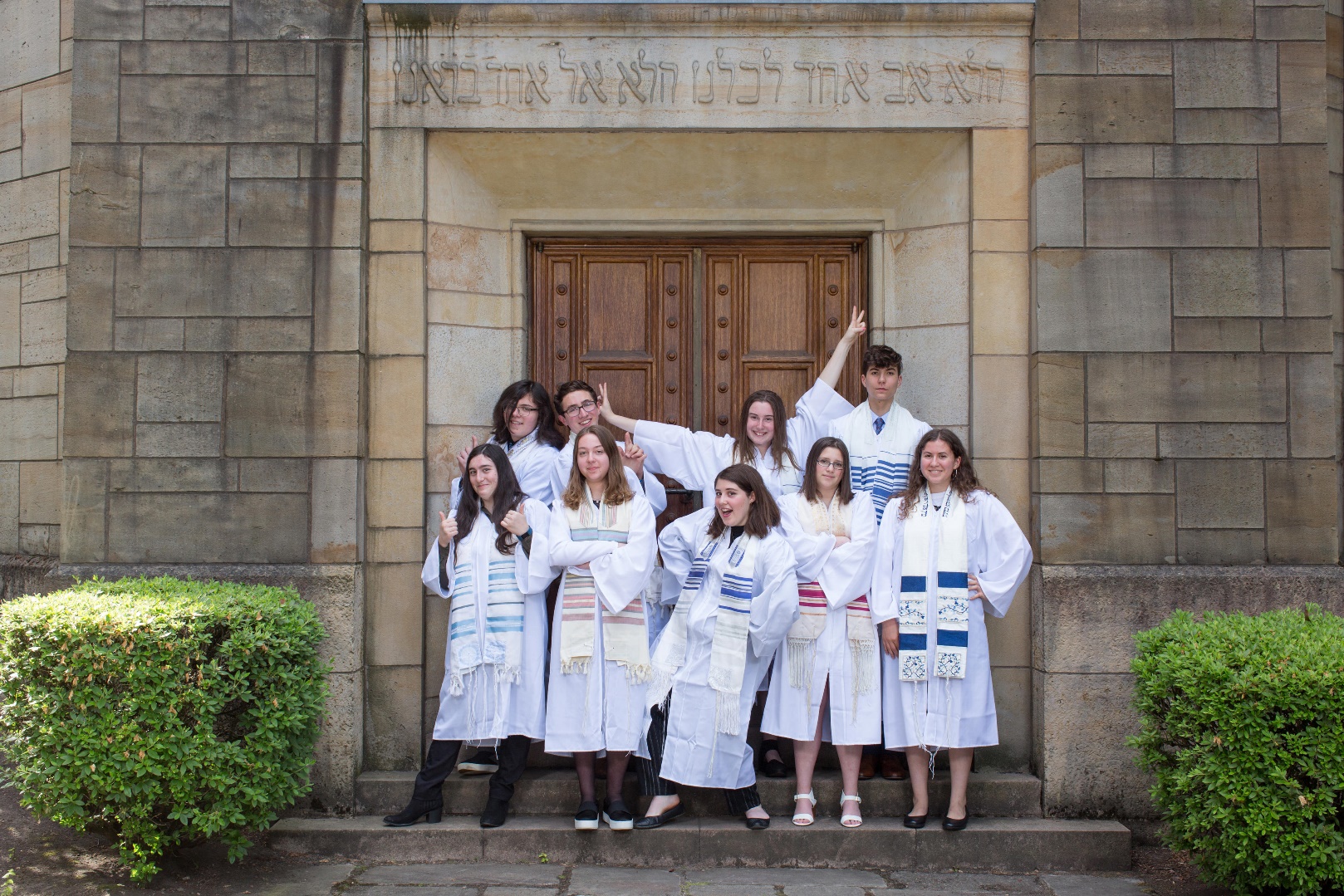 Graduation 2019Last Year’s Seniors
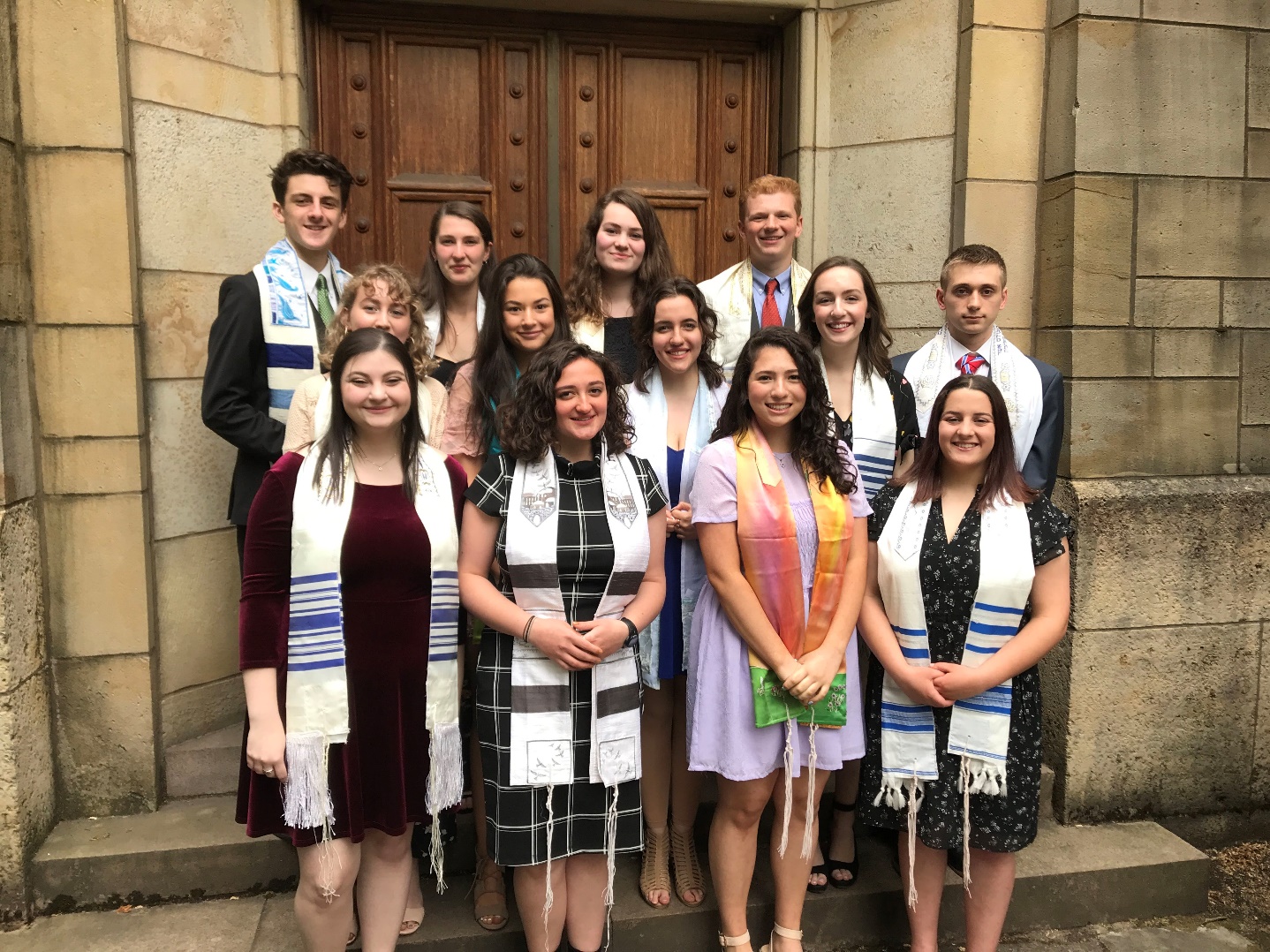 Taste of TempleOur Tastiest Fundraiser Returned
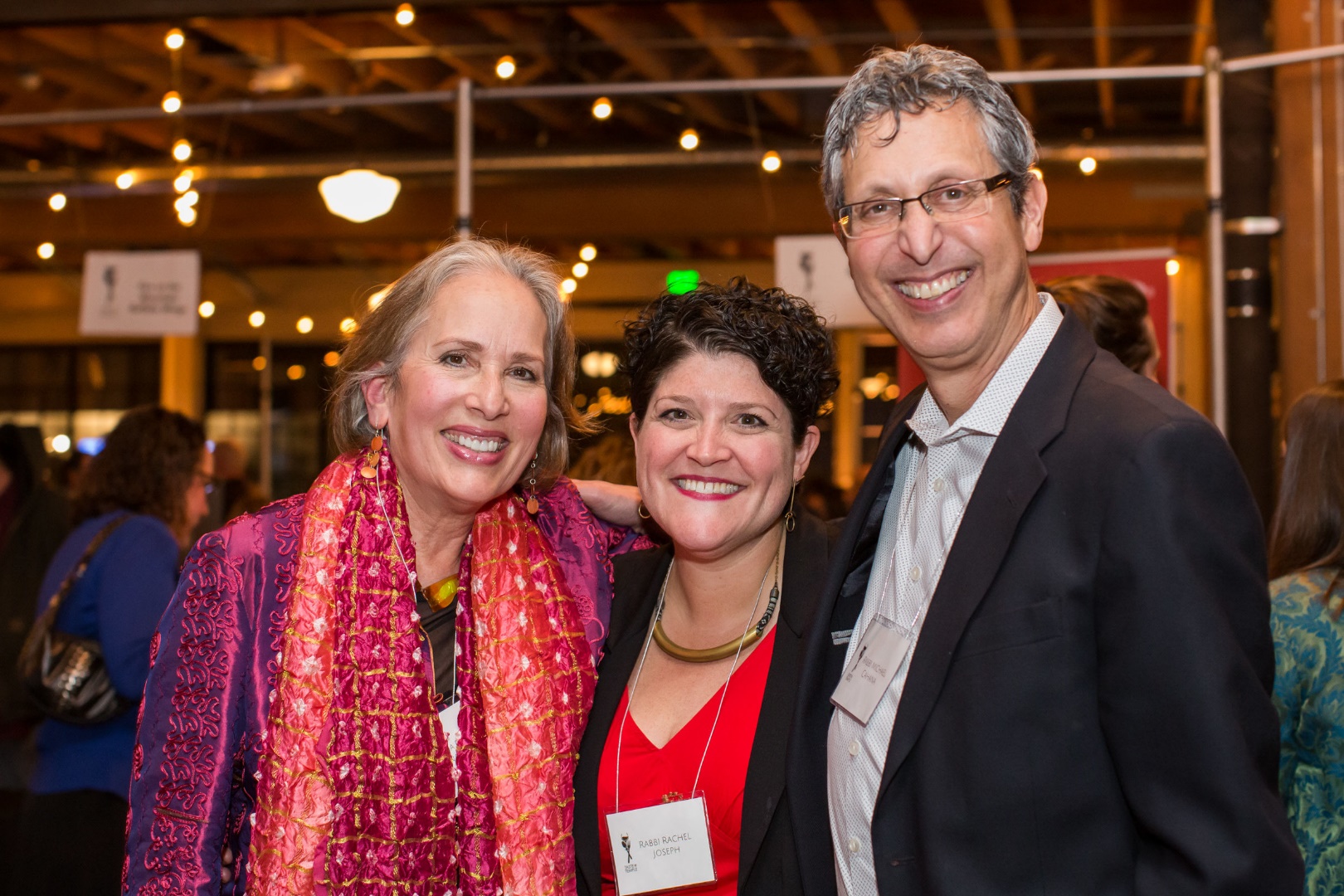 Taste of TempleOur Tastiest Fundraiser Returned
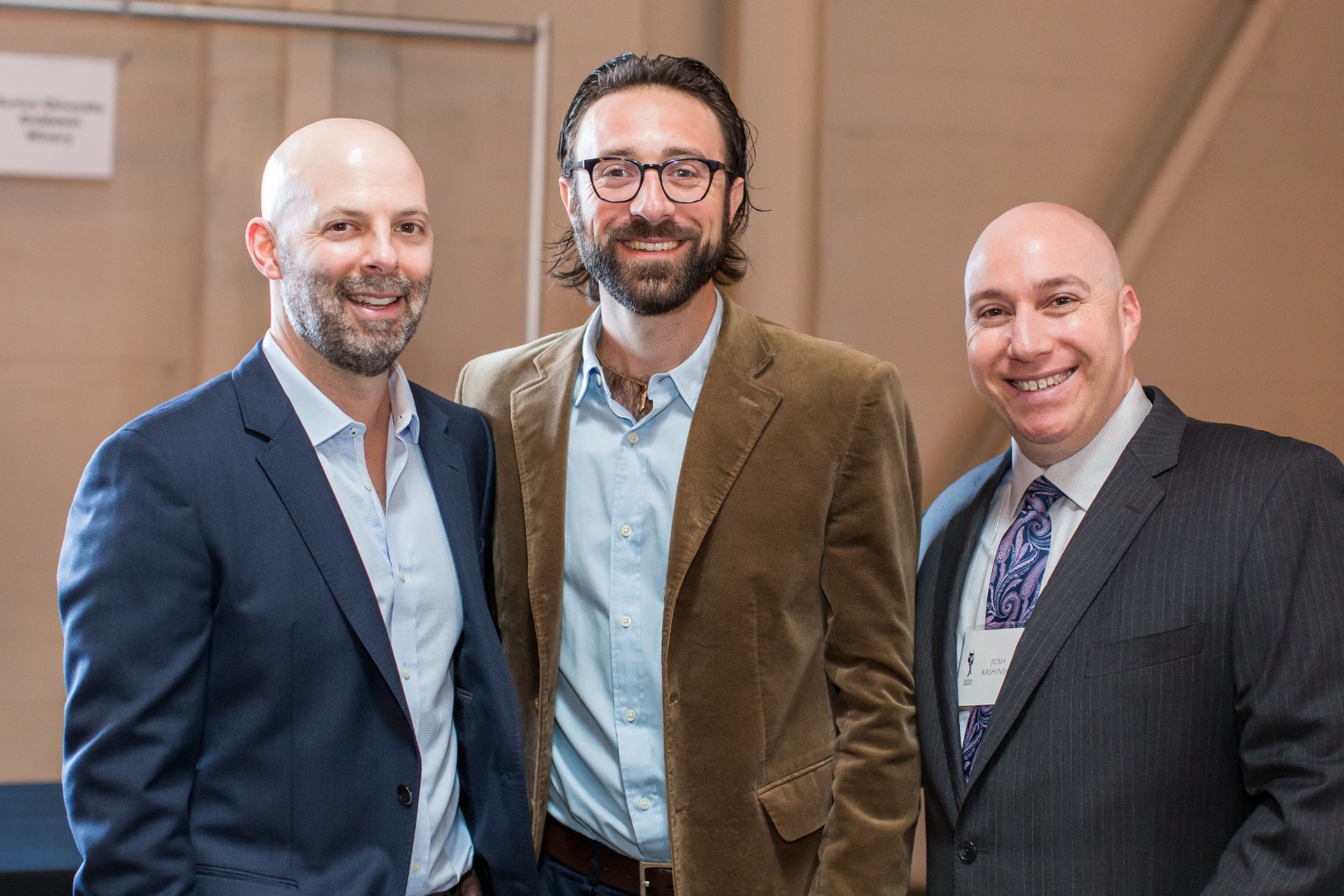 Taste of TempleOur Tastiest Fundraiser Returned
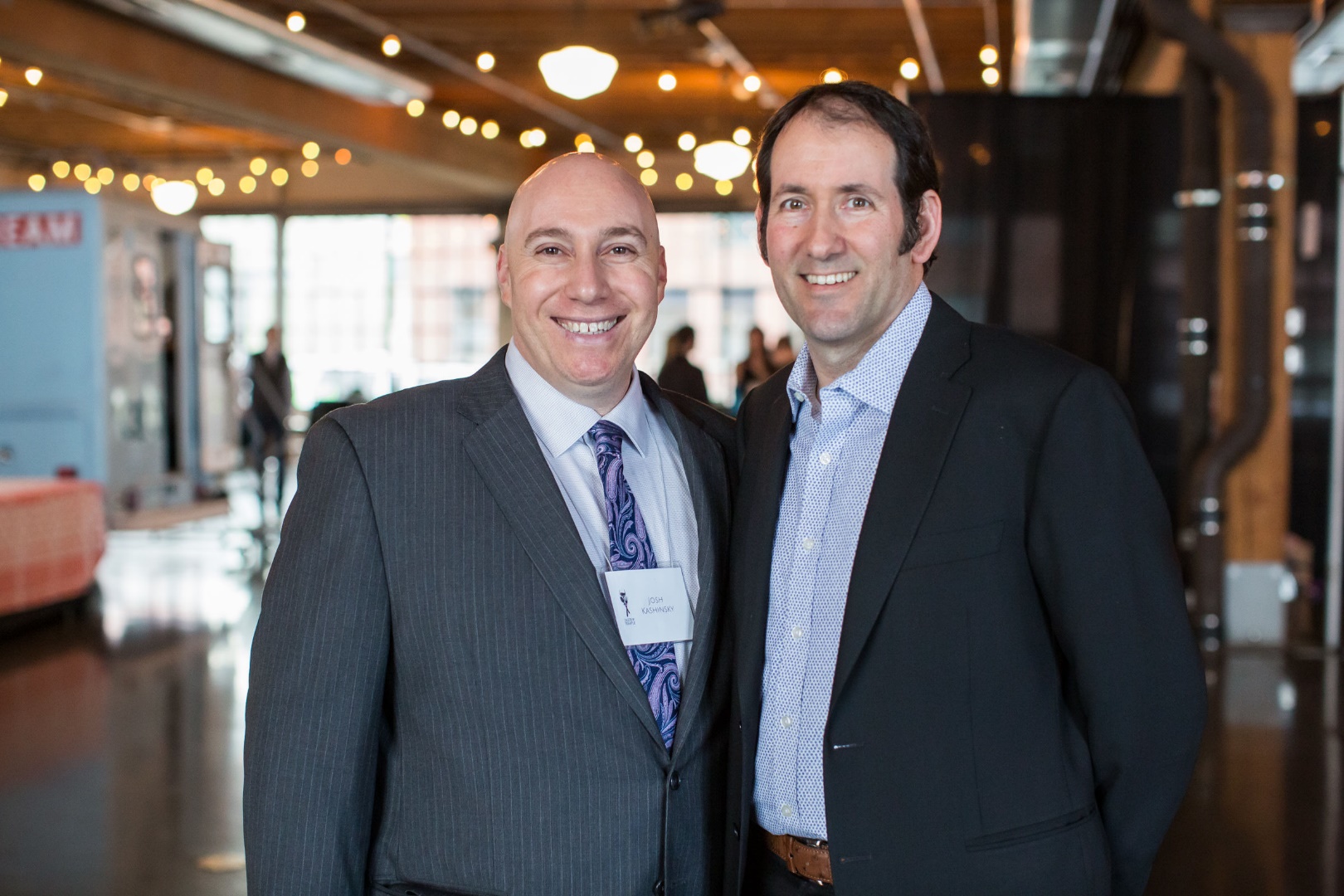 Taste of TempleOur Tastiest Fundraiser Returned
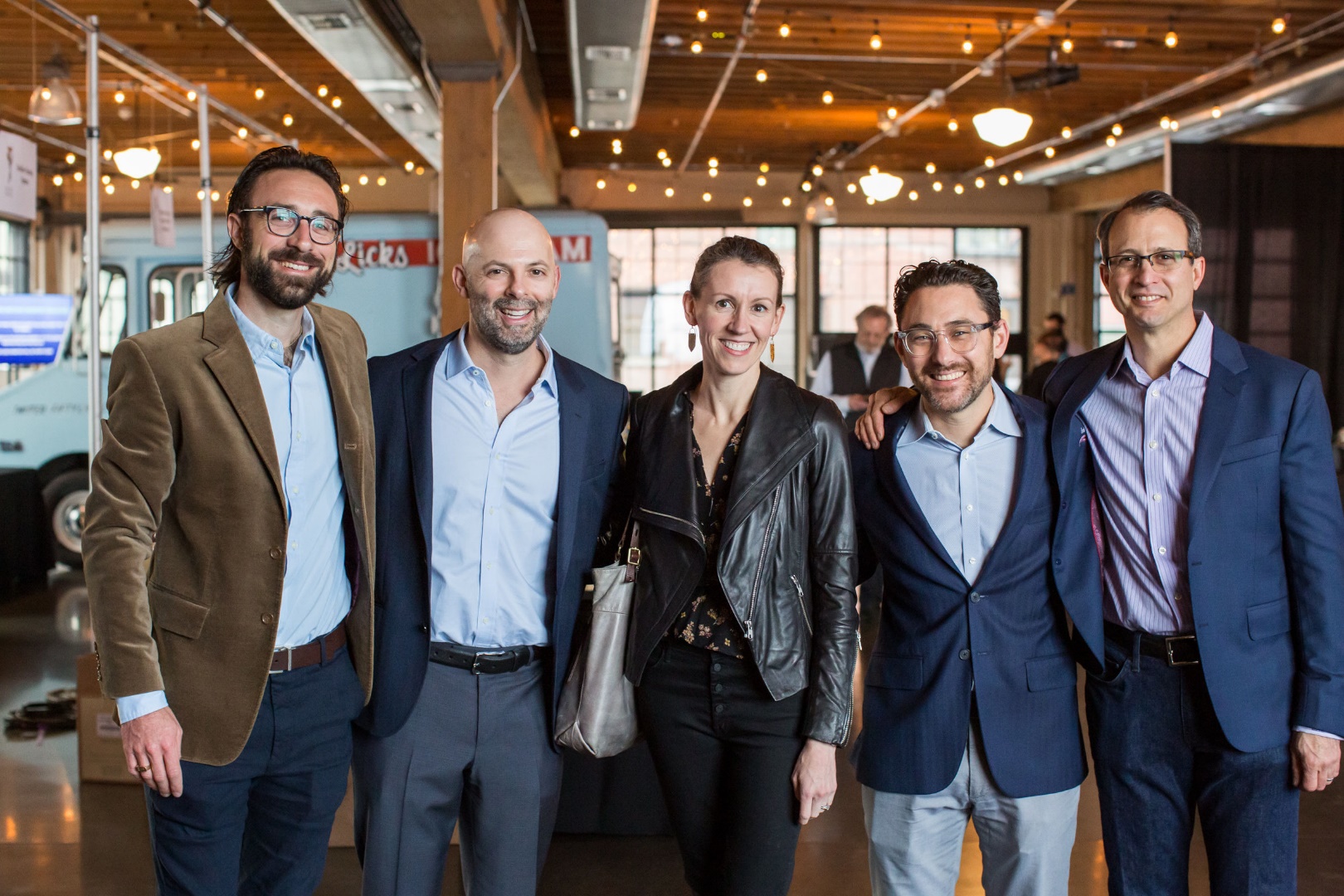 Taste of TempleOur Tastiest Fundraiser Returned
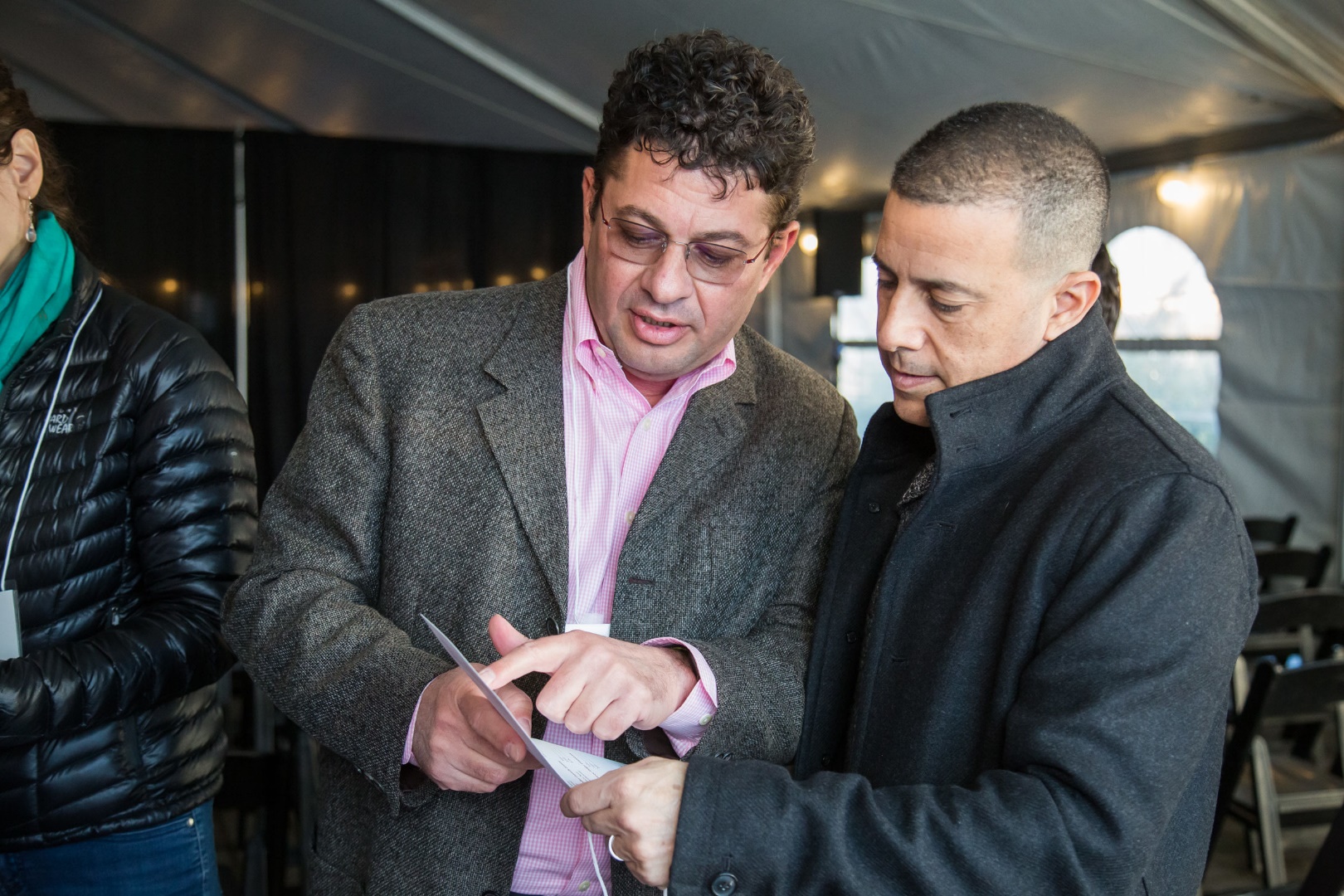 Taste of TempleOur Tastiest Fundraiser Returned
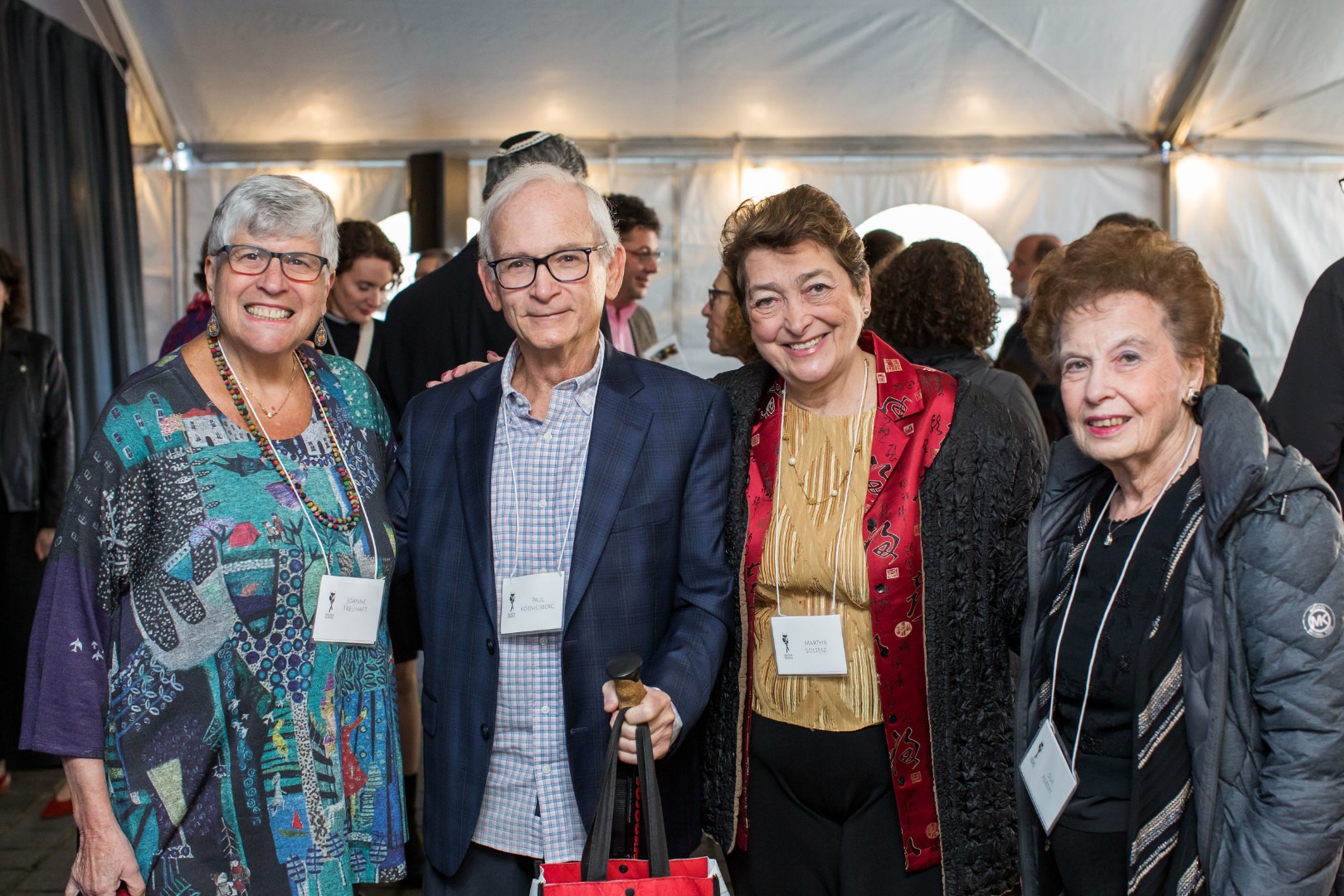 Taste of TempleOur Tastiest Fundraiser Returned
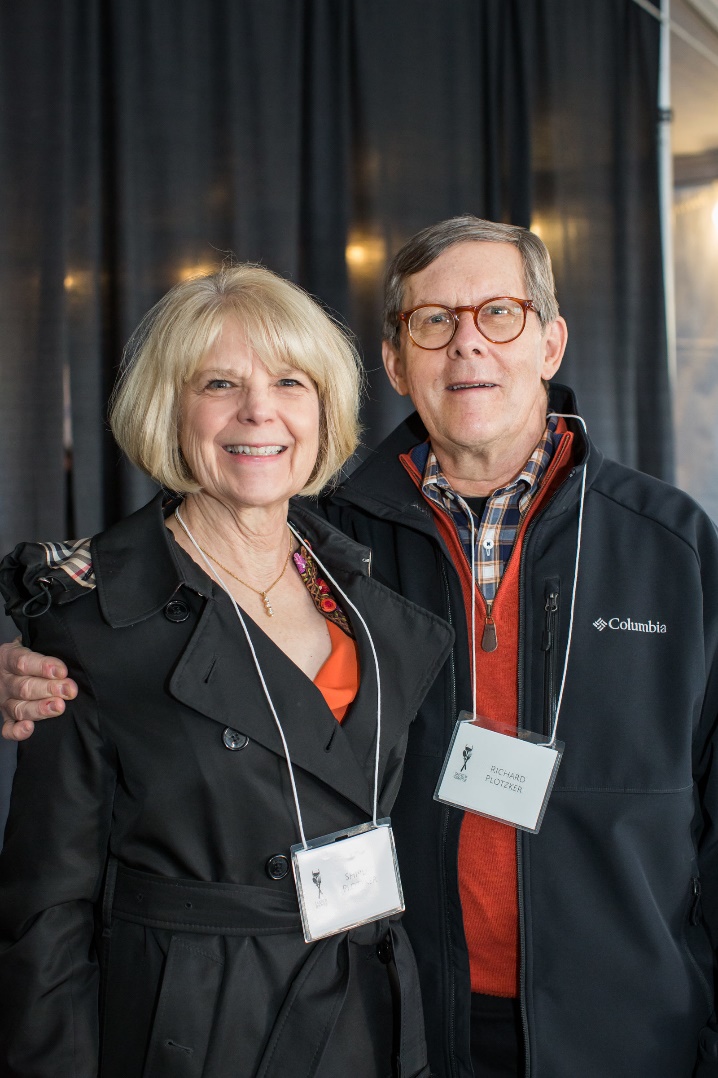 Taste of TempleOur Tastiest Fundraiser Returned
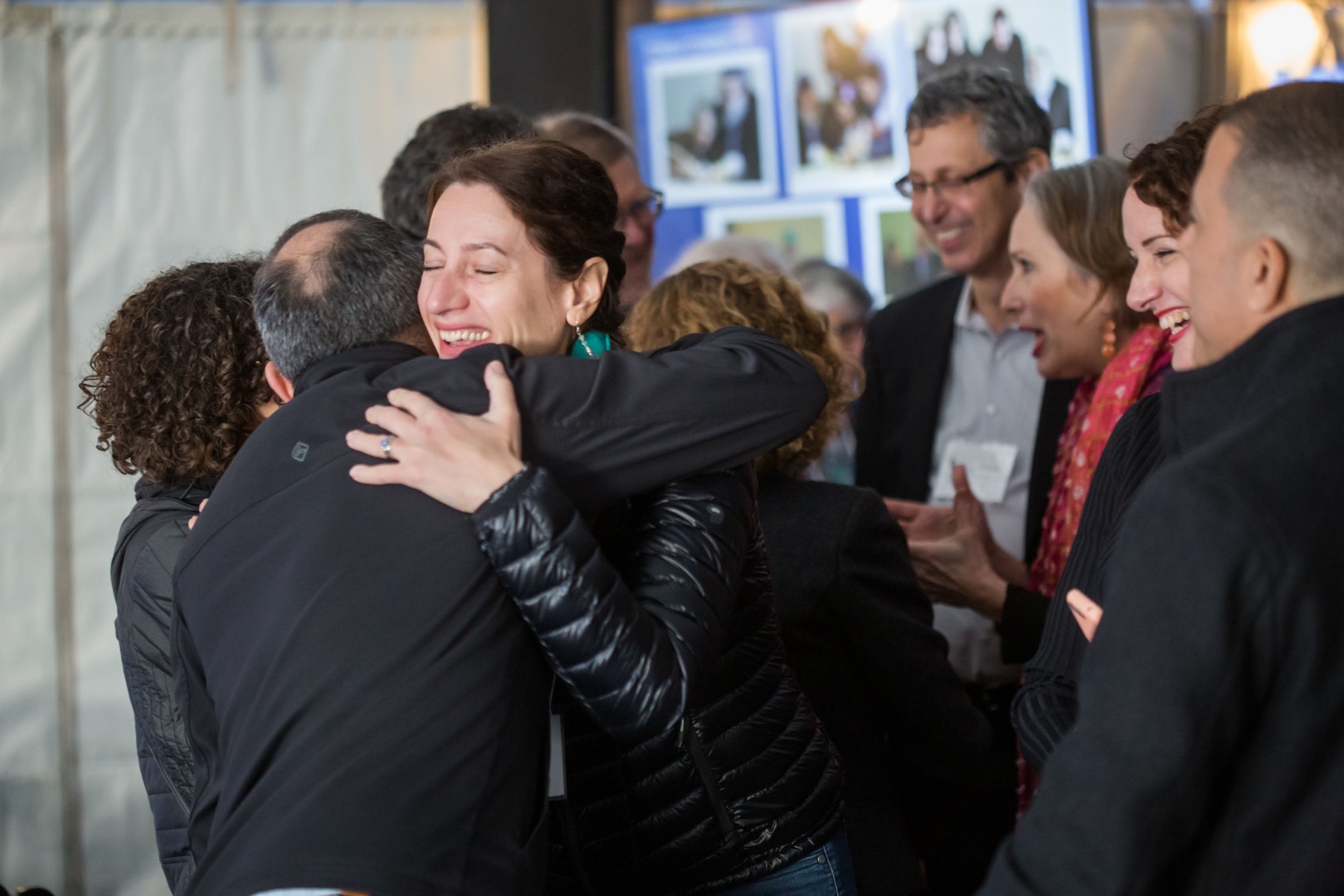 Taste of TempleOur Tastiest Fundraiser Returned
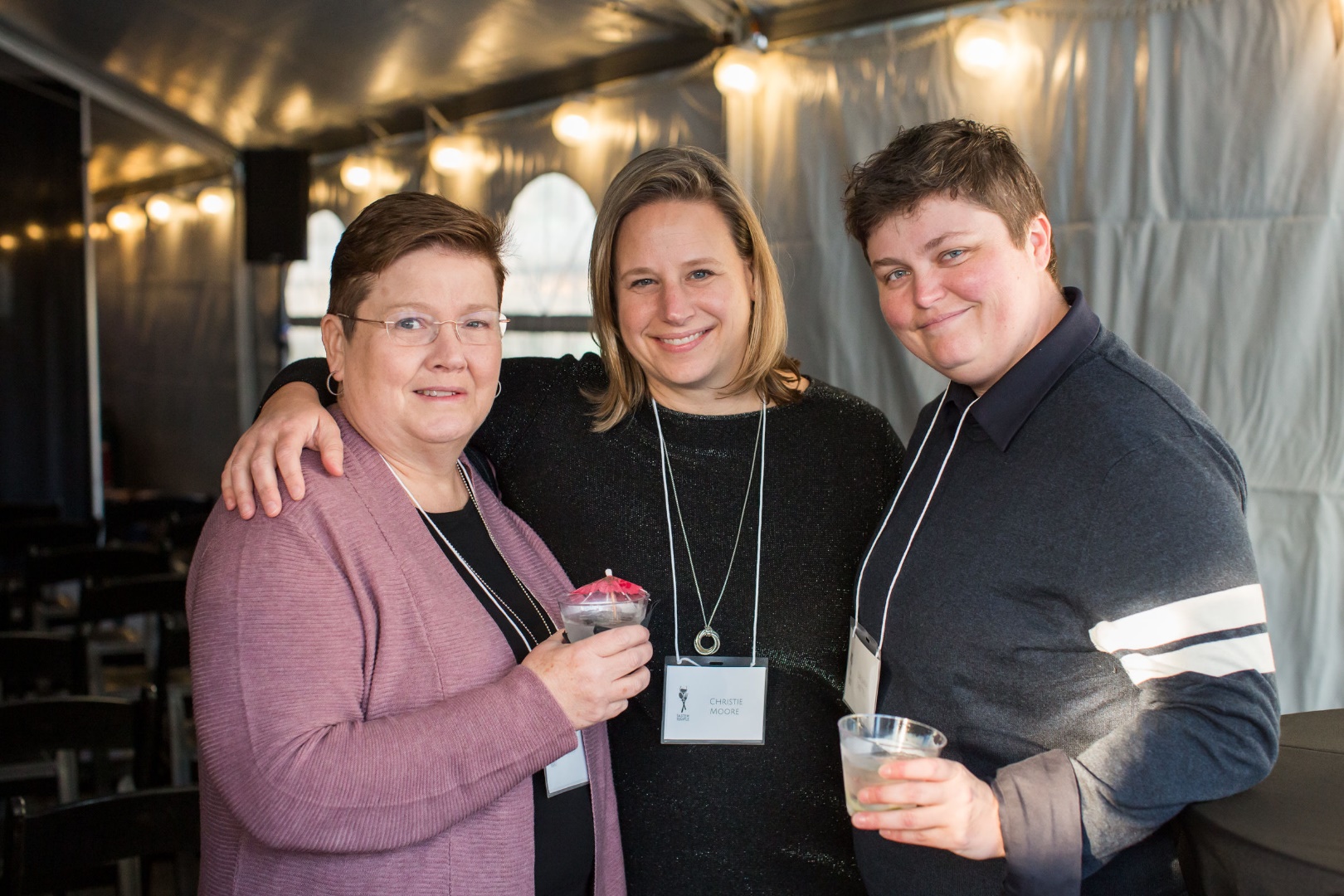 Taste of TempleOur Tastiest Fundraiser Returned
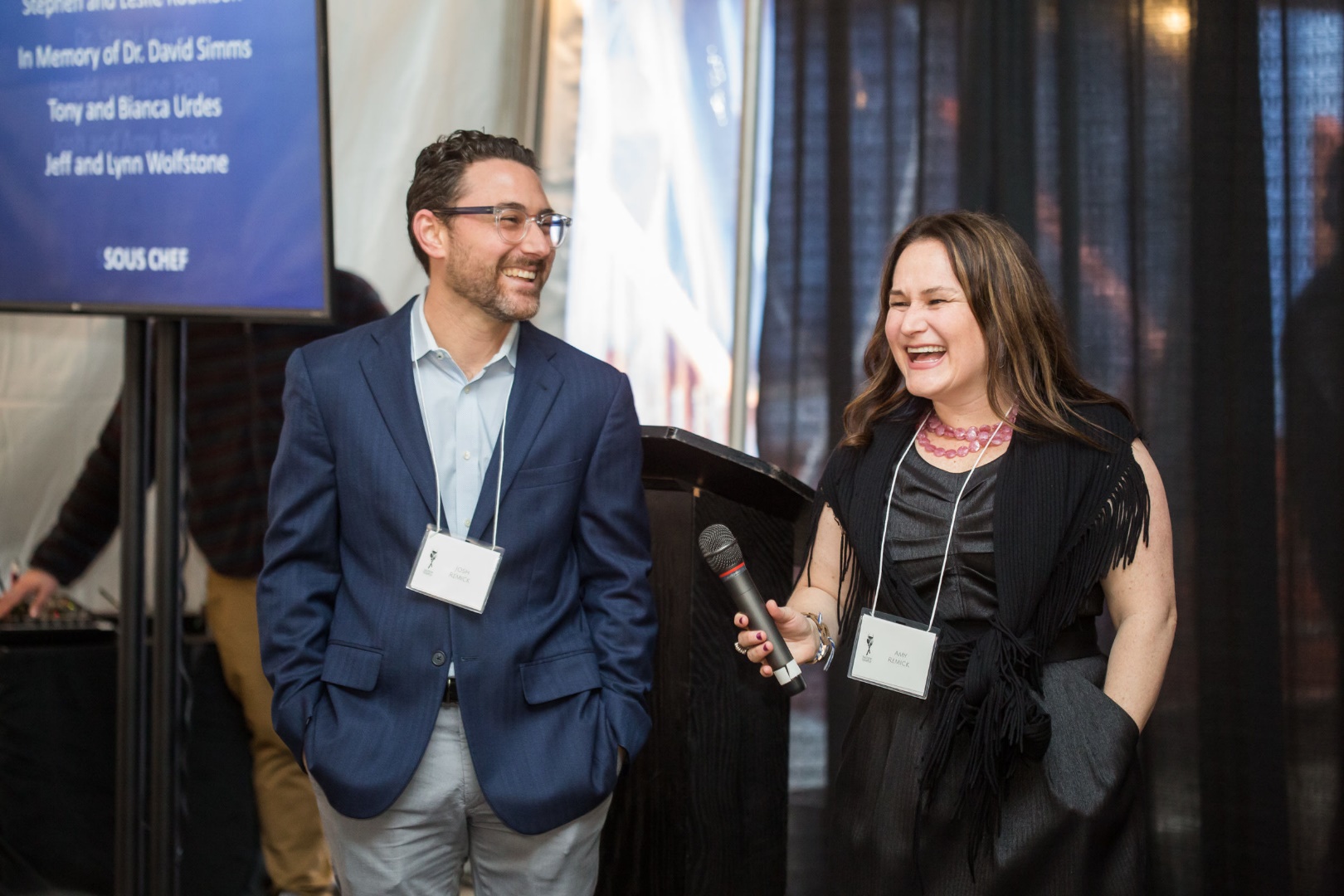 Taste of TempleOur Tastiest Fundraiser Returned
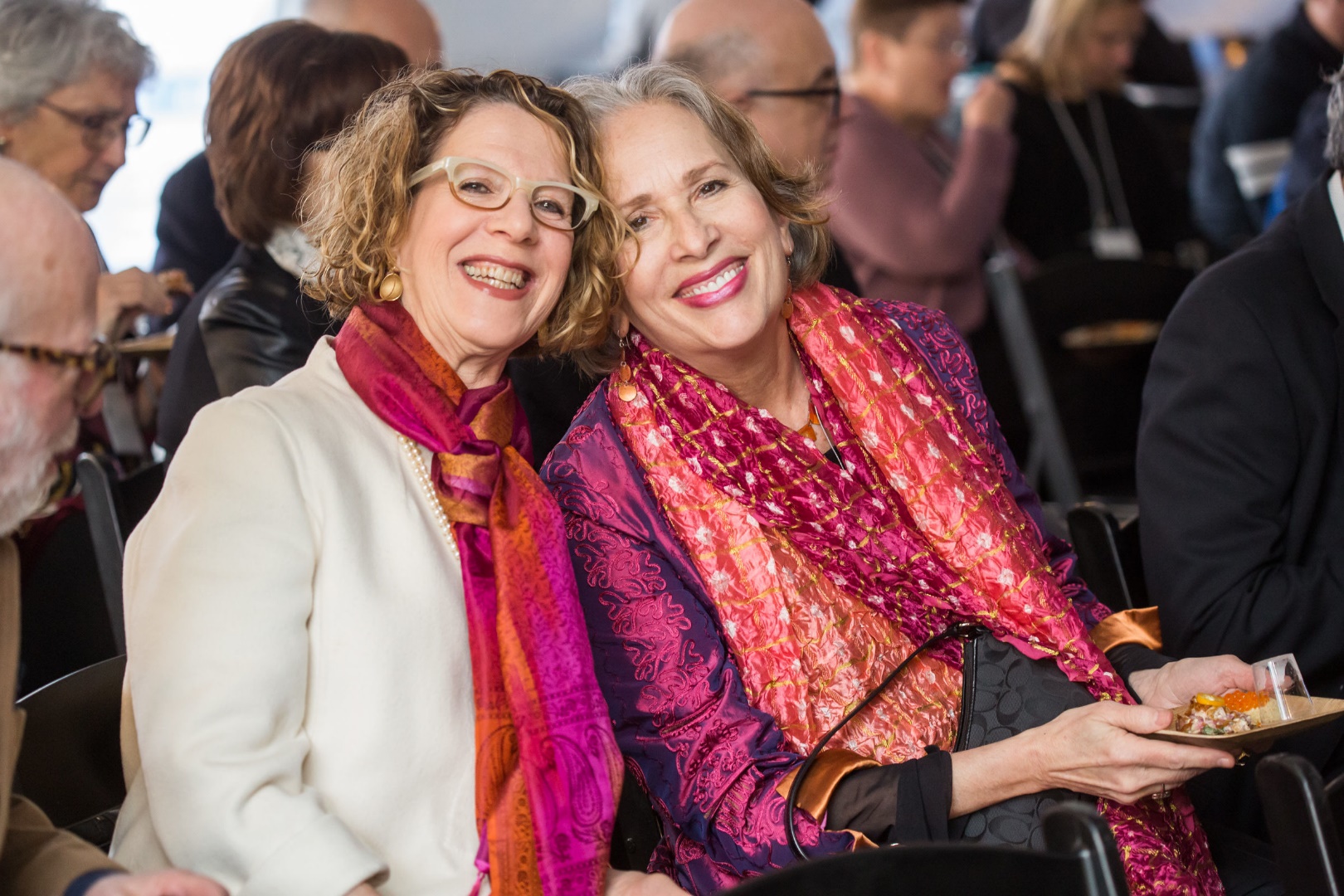 Taste of TempleOur Tastiest Fundraiser Returned
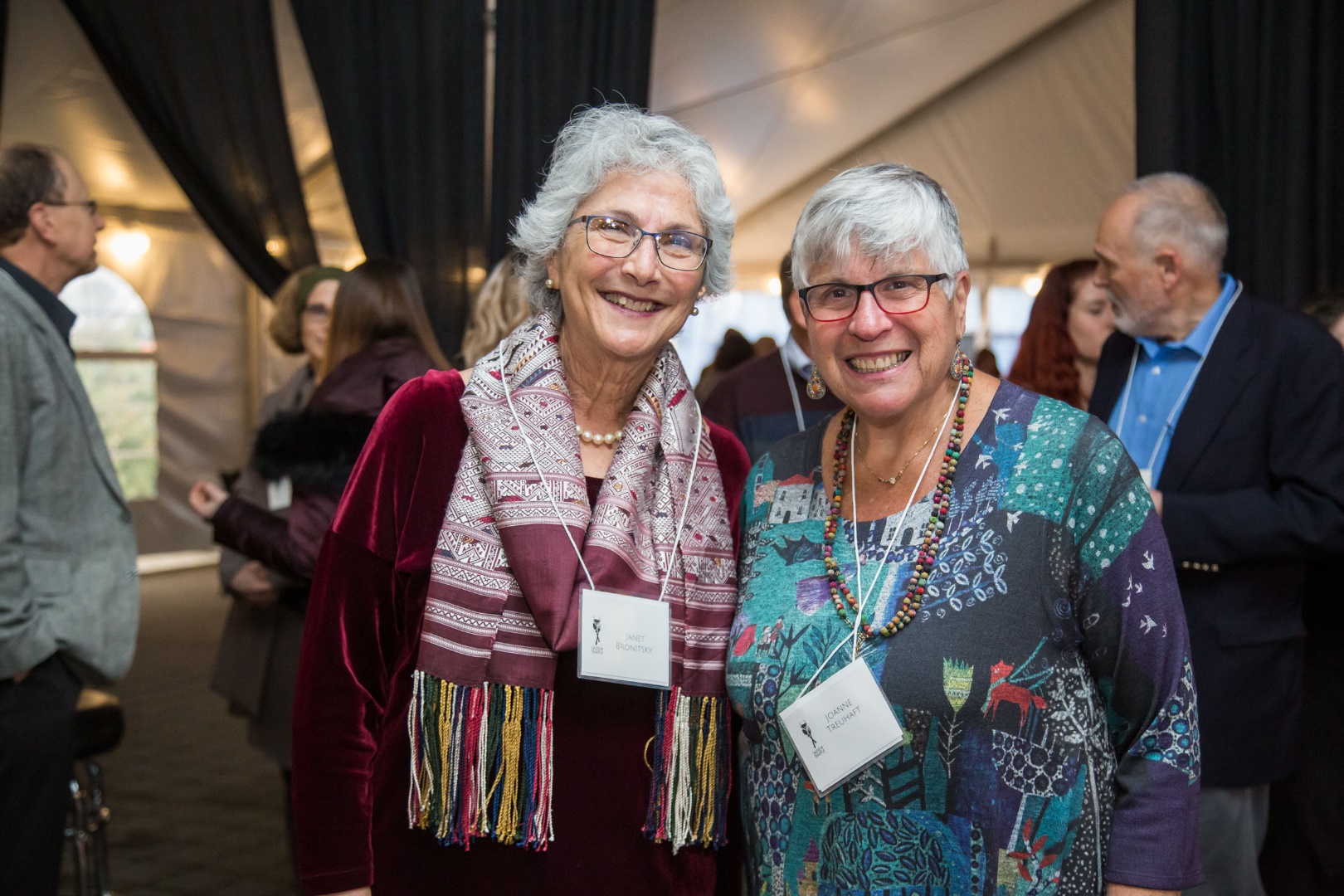 Taste of TempleOur Tastiest Fundraiser Returned
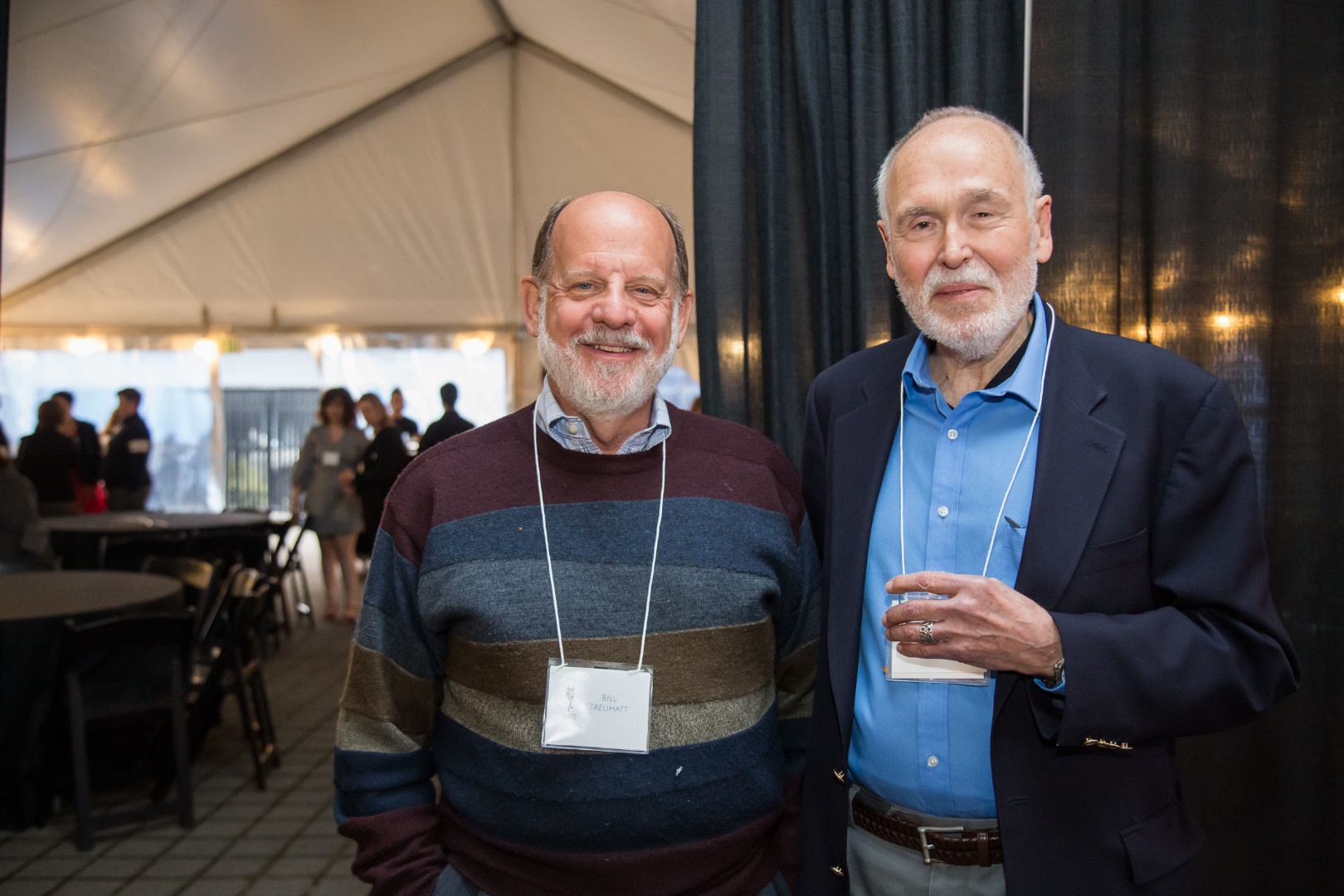 Taste of TempleOur Tastiest Fundraiser Returned
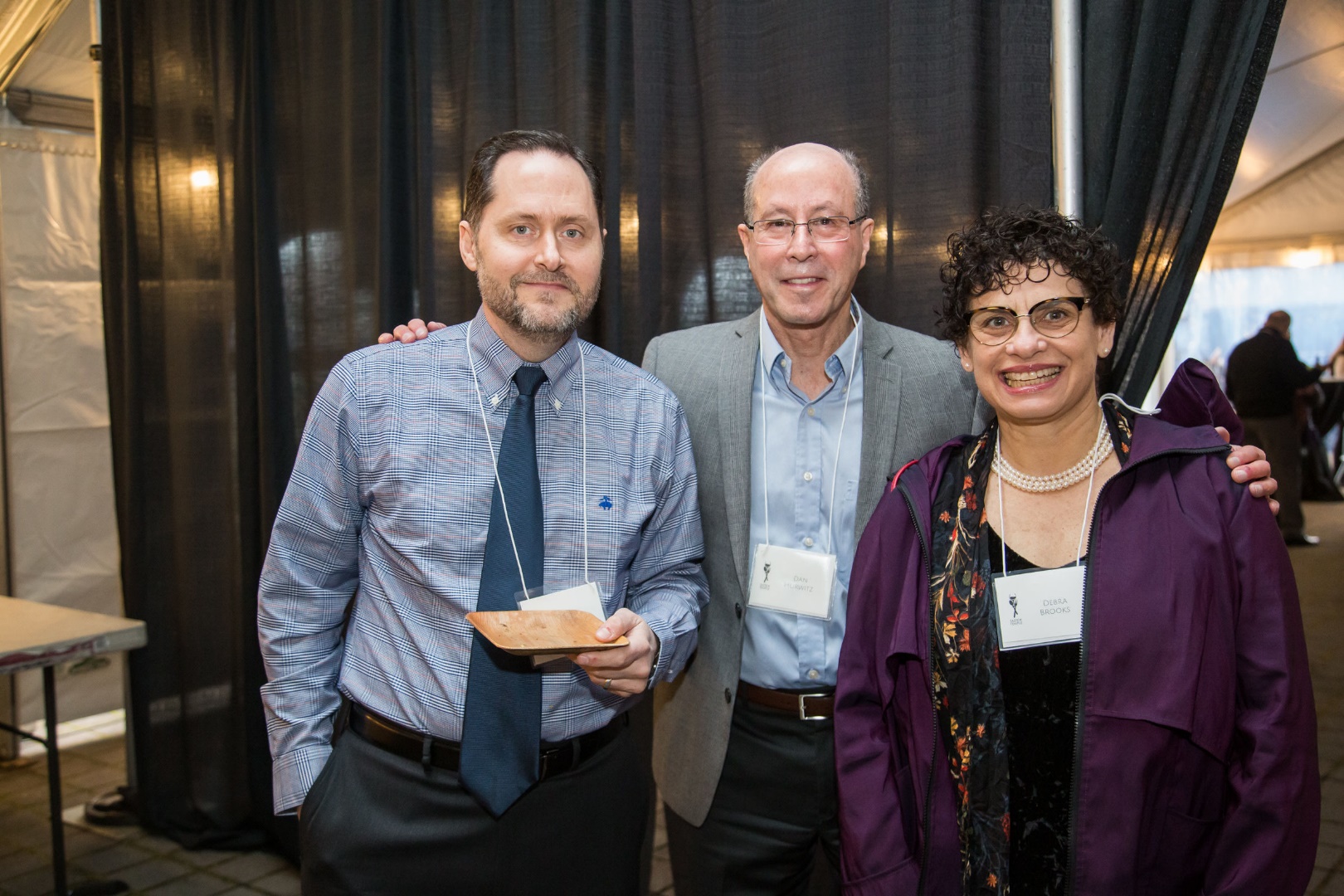 Taste of TempleOur Tastiest Fundraiser Returned
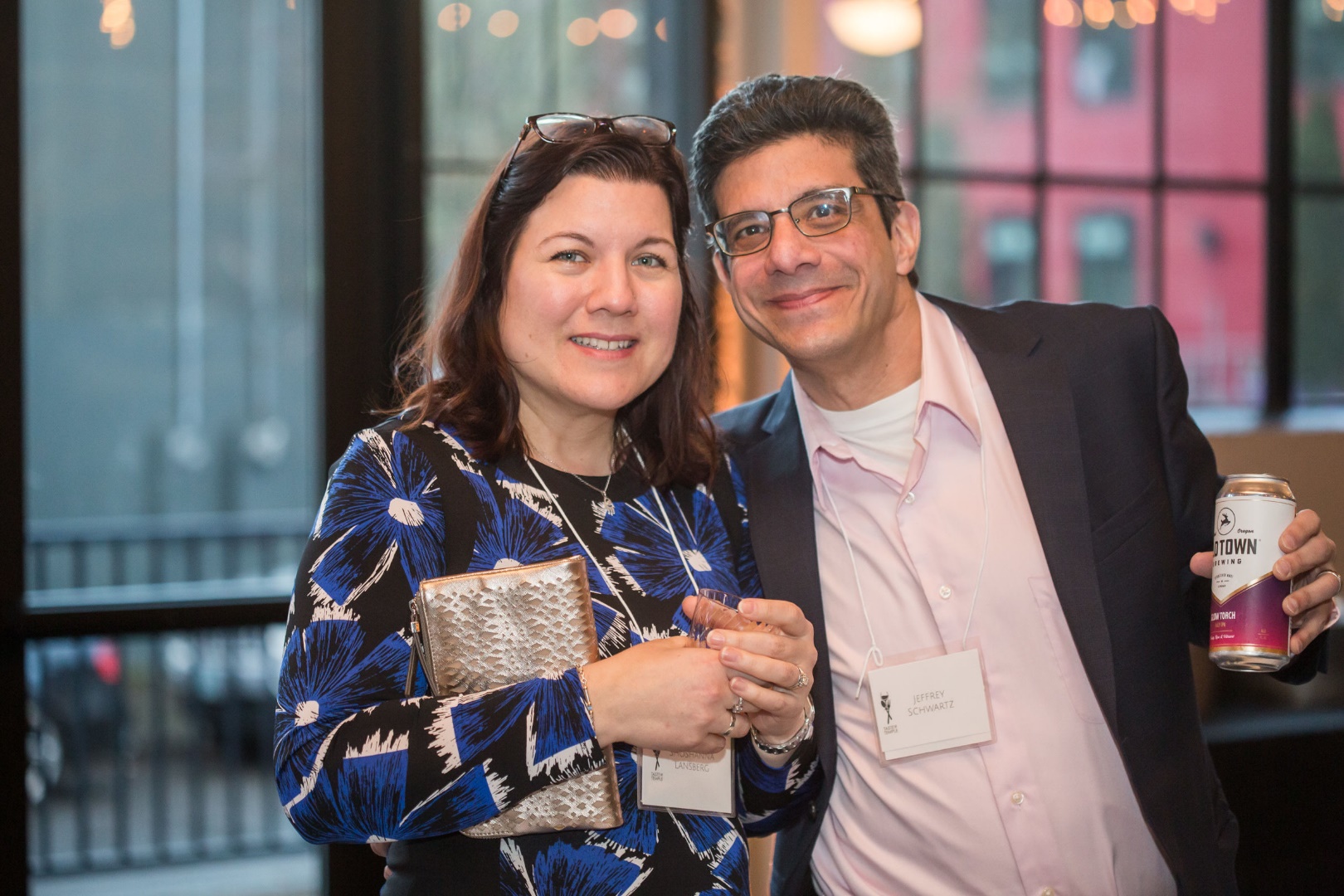 Taste of TempleOur Tastiest Fundraiser Returned
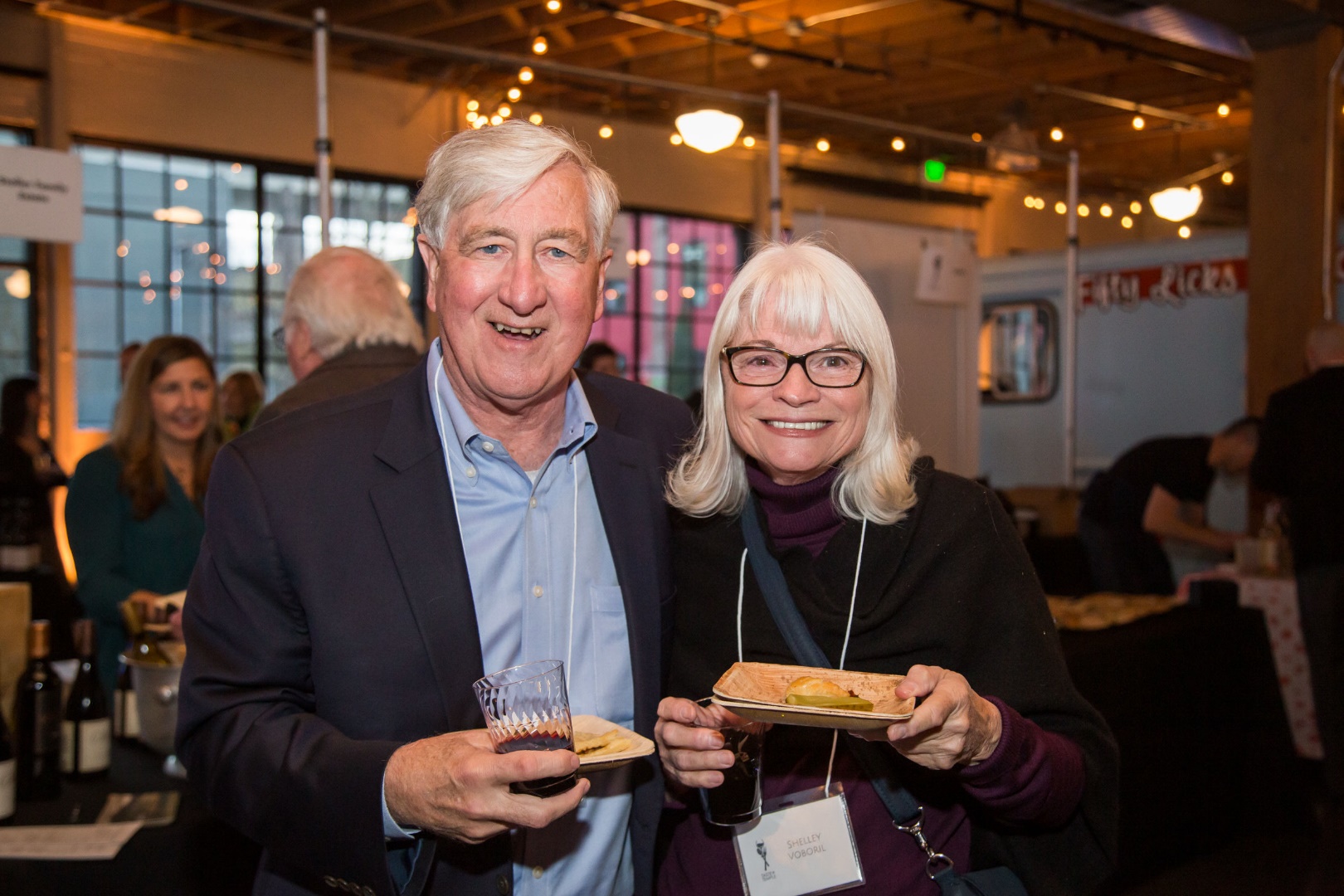 Taste of TempleOur Tastiest Fundraiser Returned
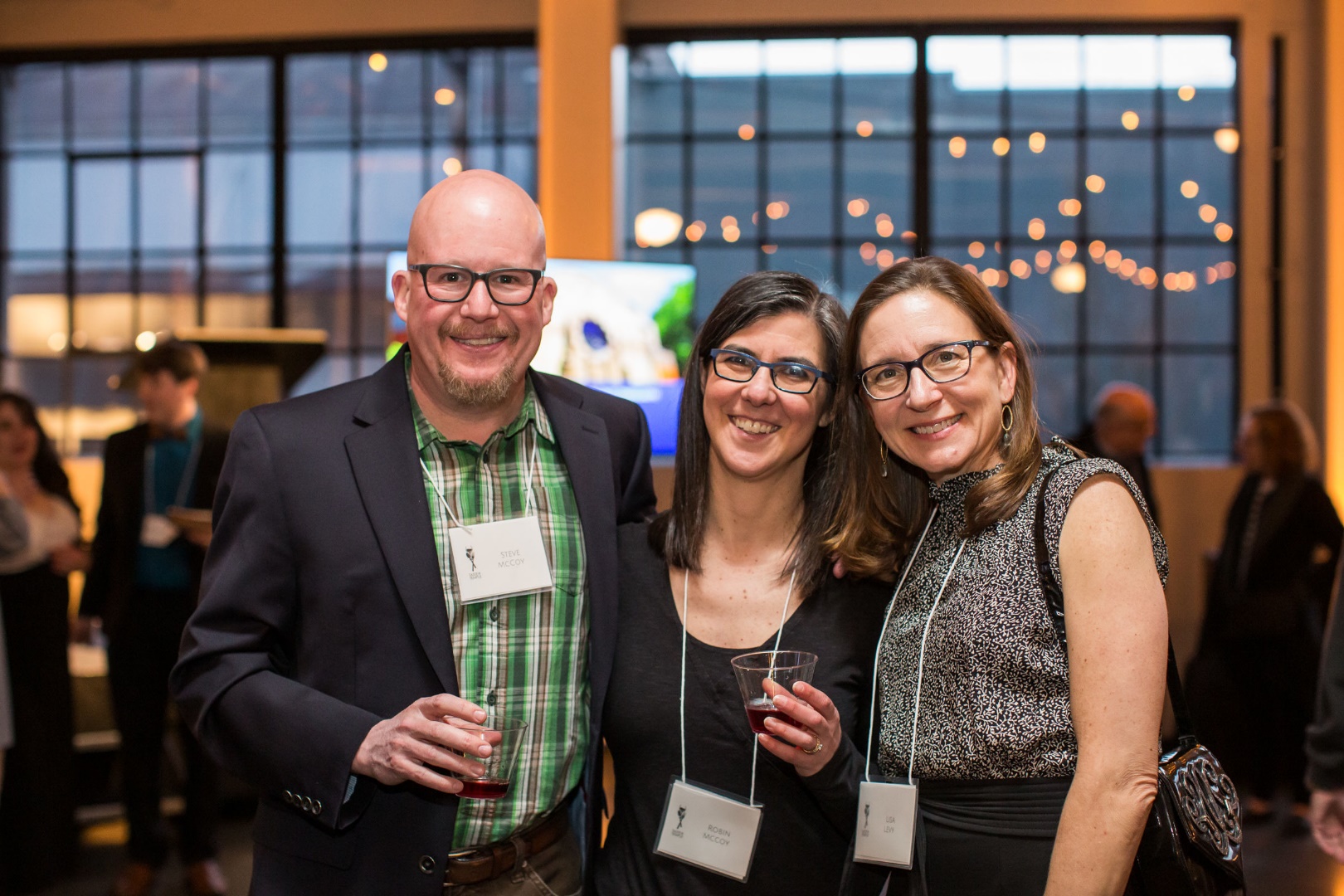 Taste of TempleOur Tastiest Fundraiser Returned
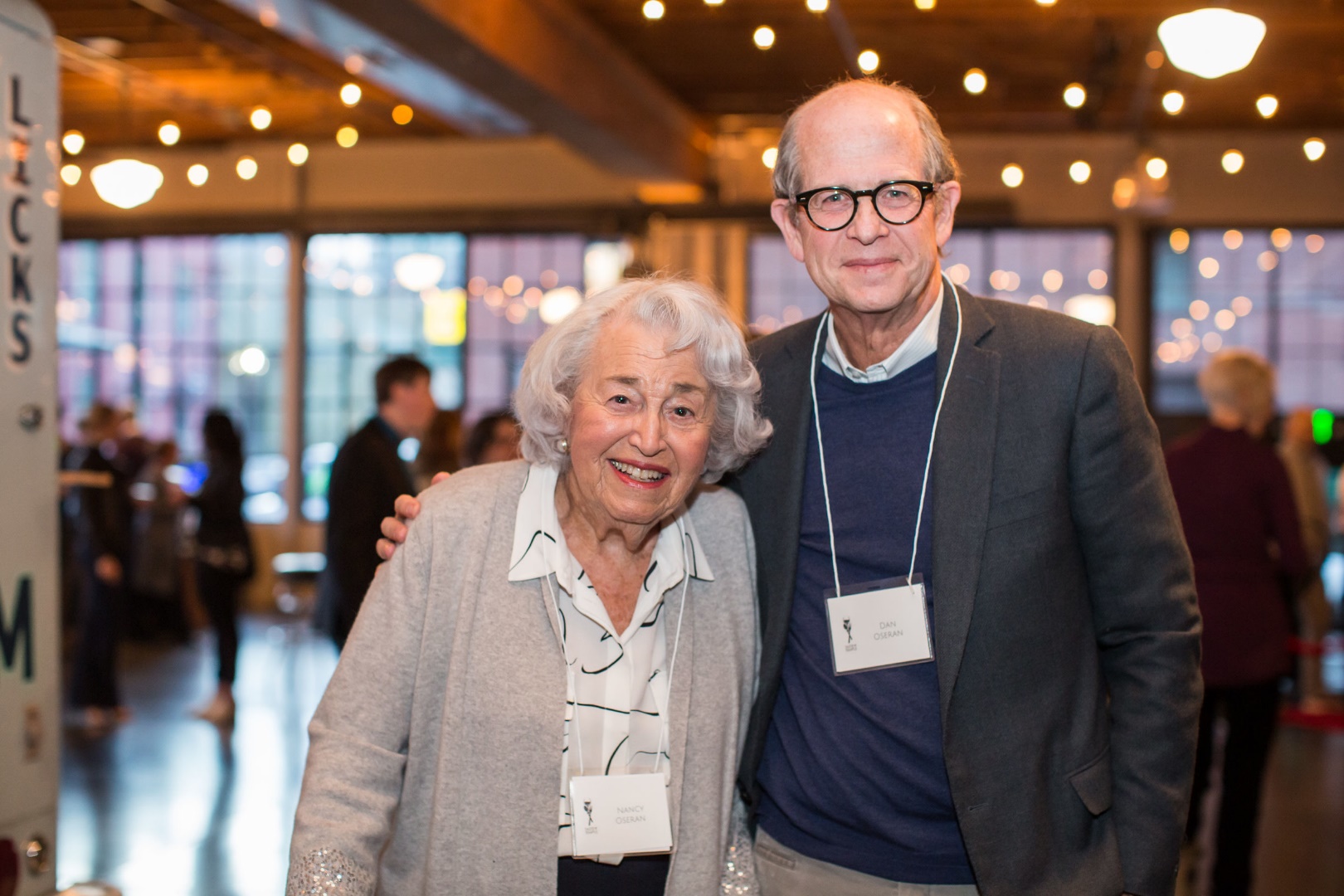 Taste of TempleOur Tastiest Fundraiser Returned
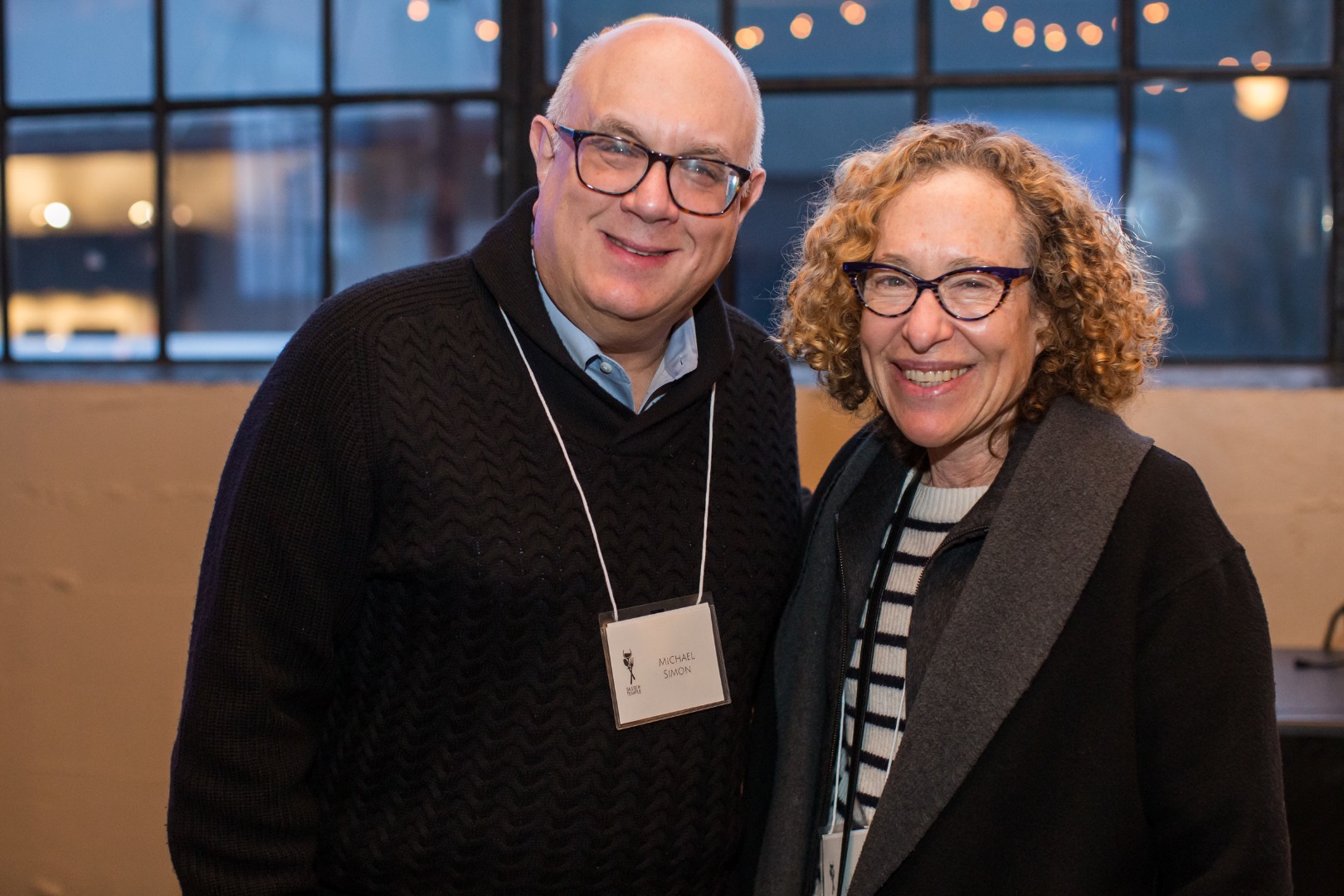 Taste of TempleOur Tastiest Fundraiser Returned
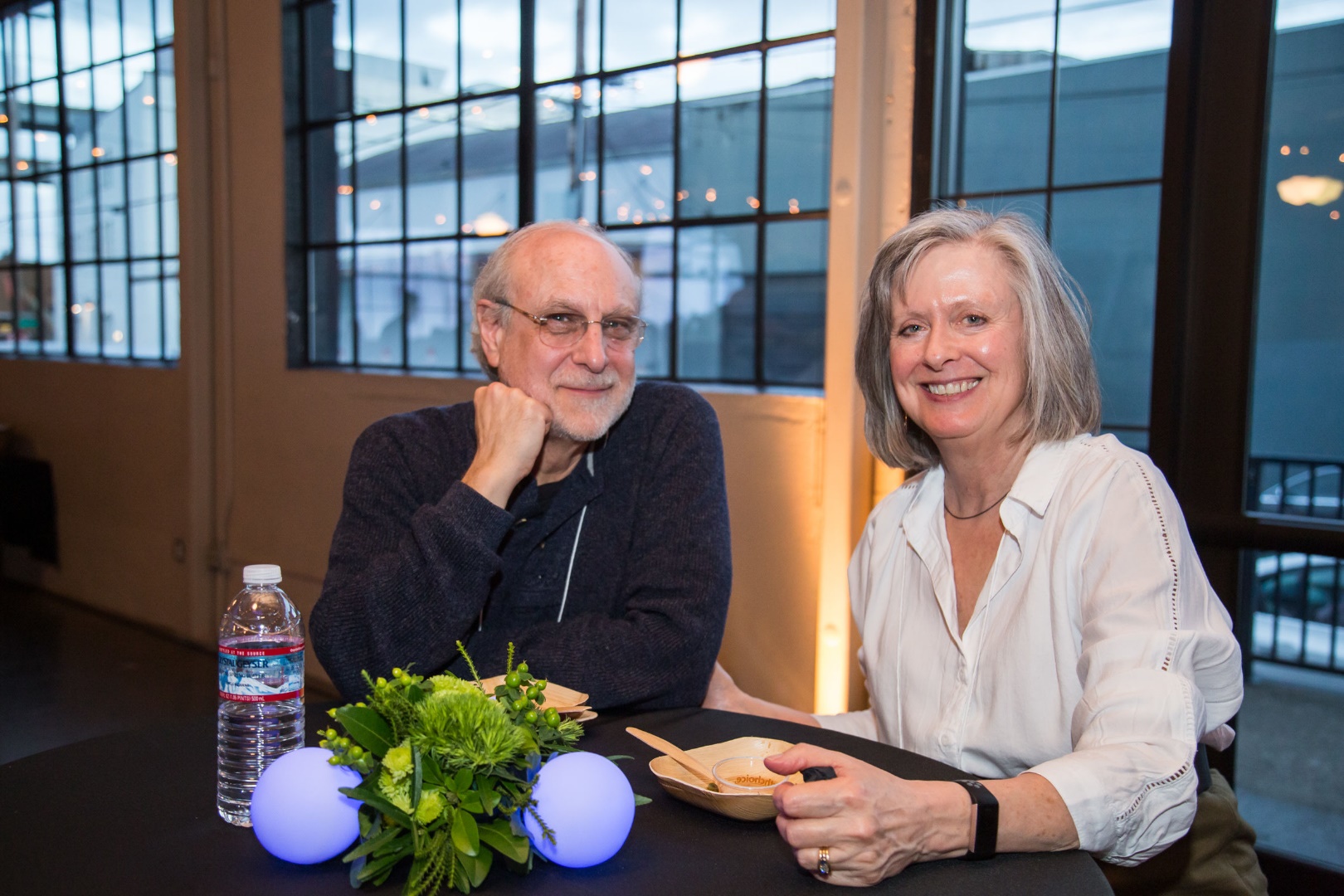 Taste of TempleOur Tastiest Fundraiser Returned
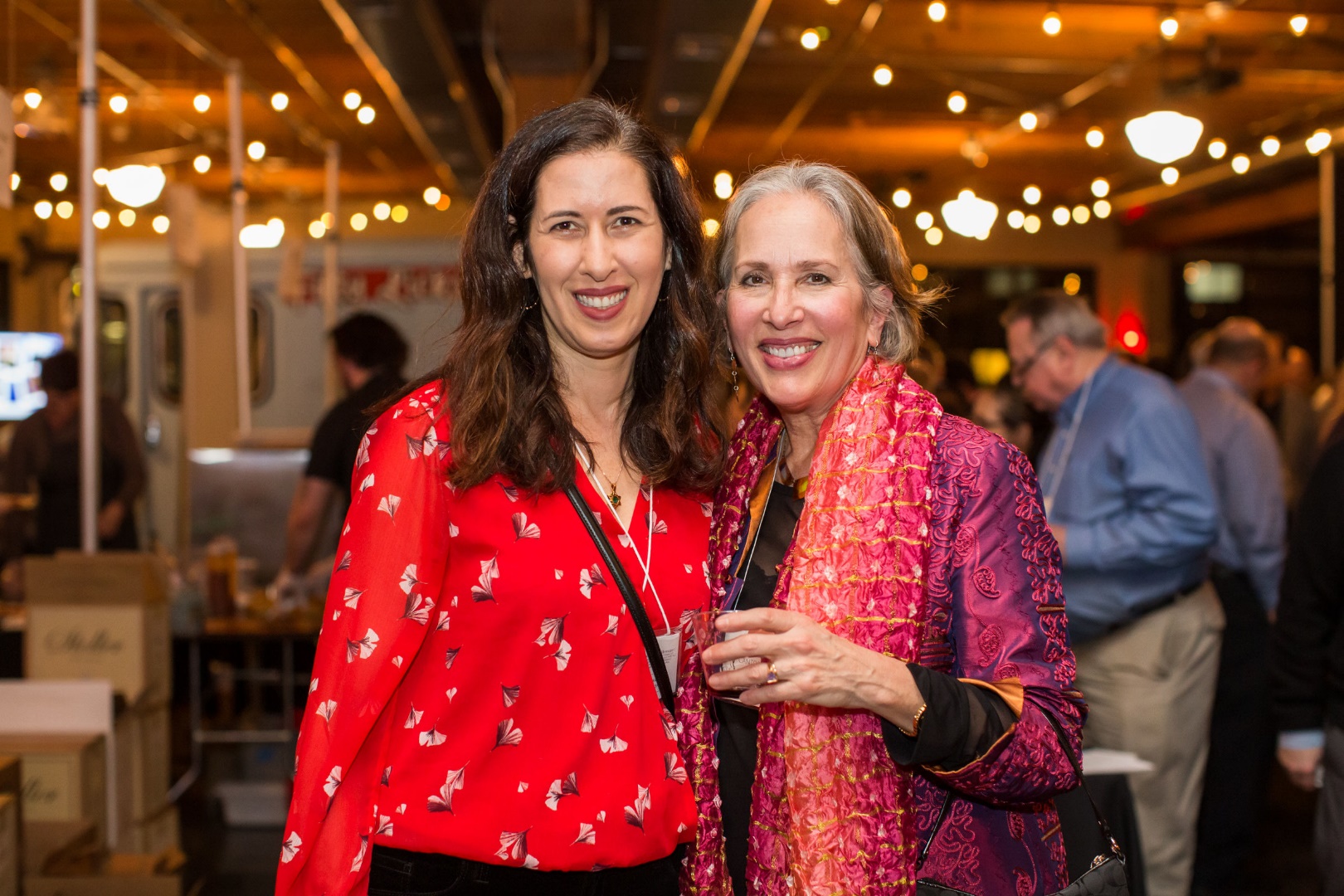 Taste of TempleOur Tastiest Fundraiser Returned
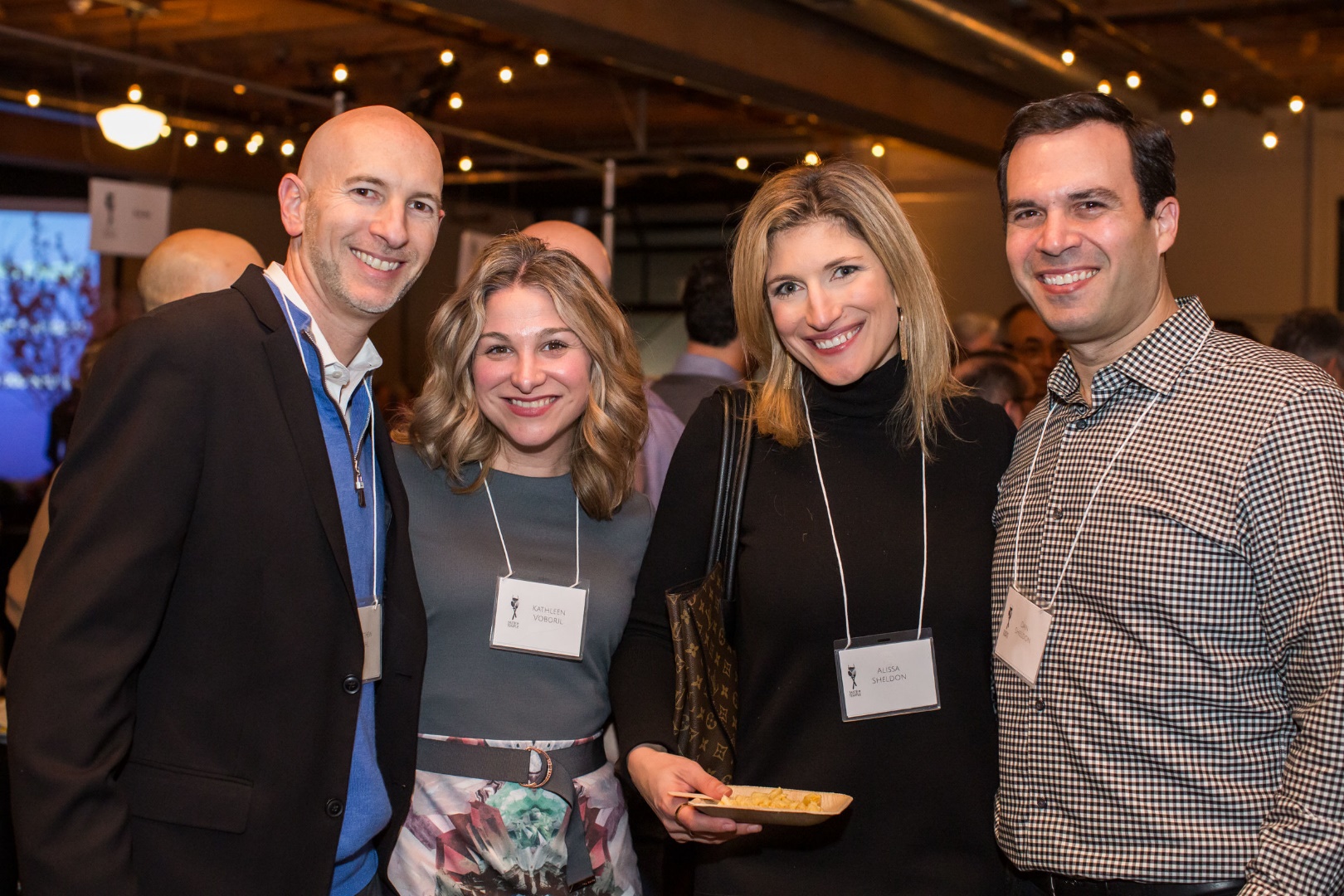 Taste of TempleOur Tastiest Fundraiser Returned
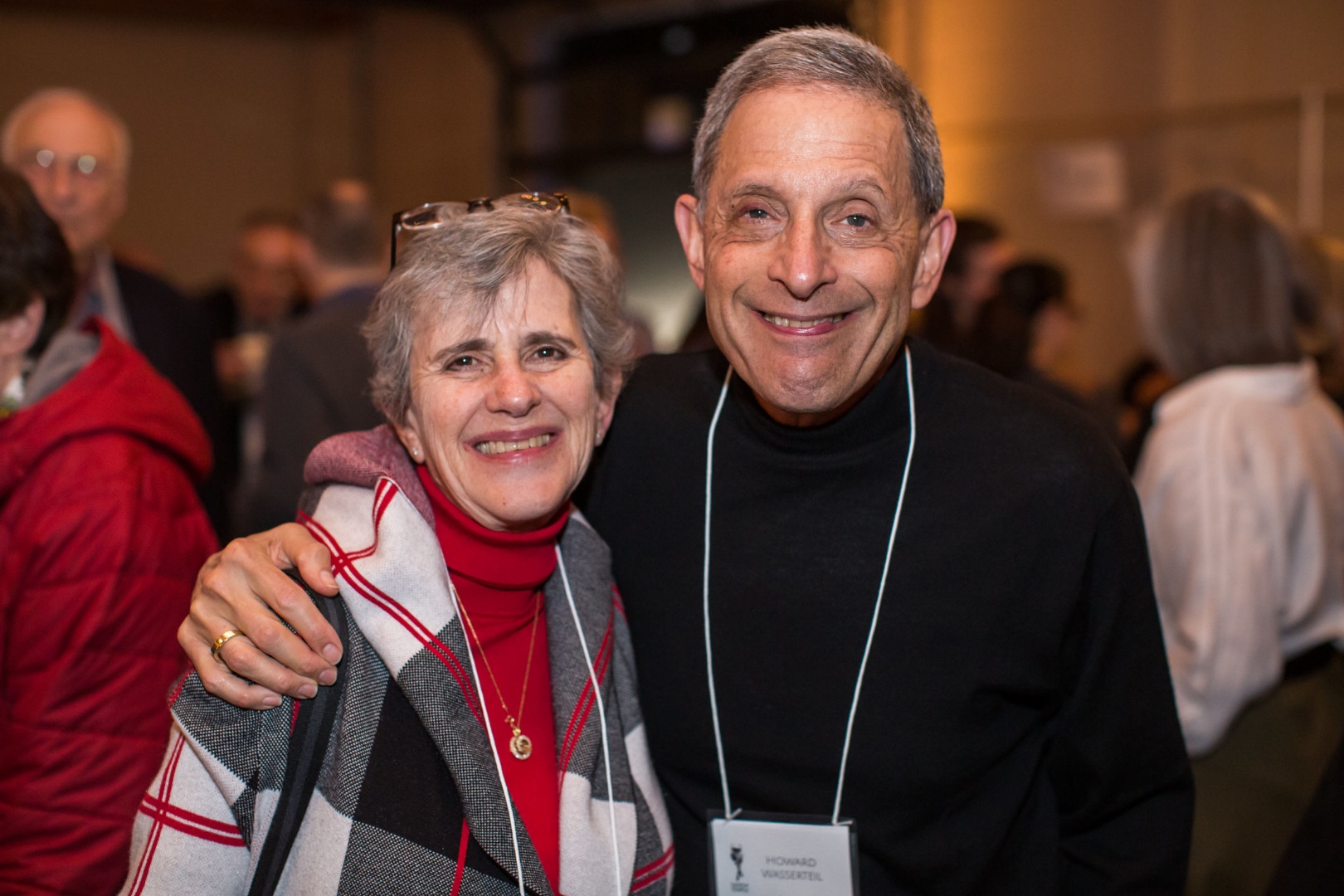 Taste of TempleOur Tastiest Fundraiser Returned
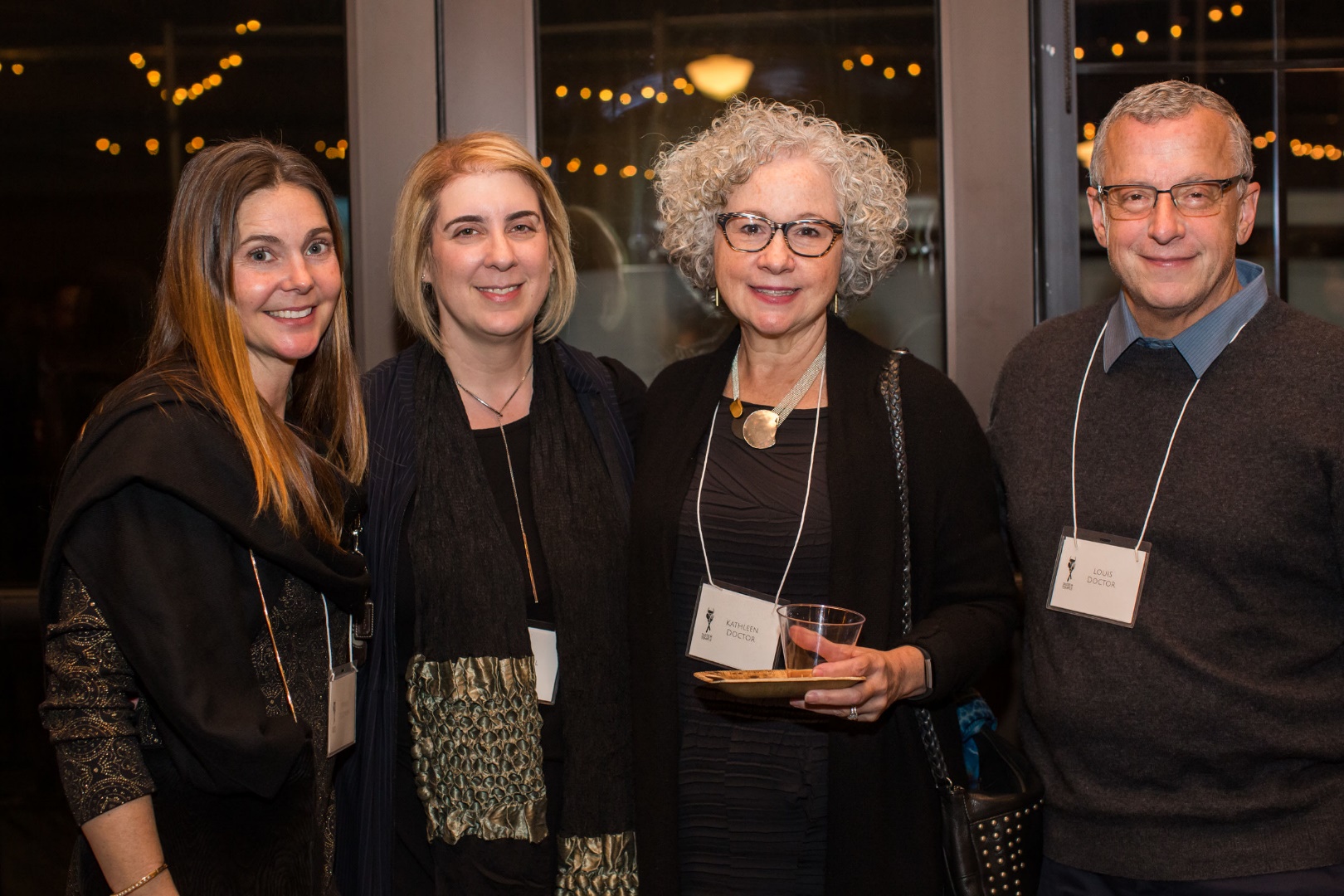 Taste of TempleOur Tastiest Fundraiser Returned
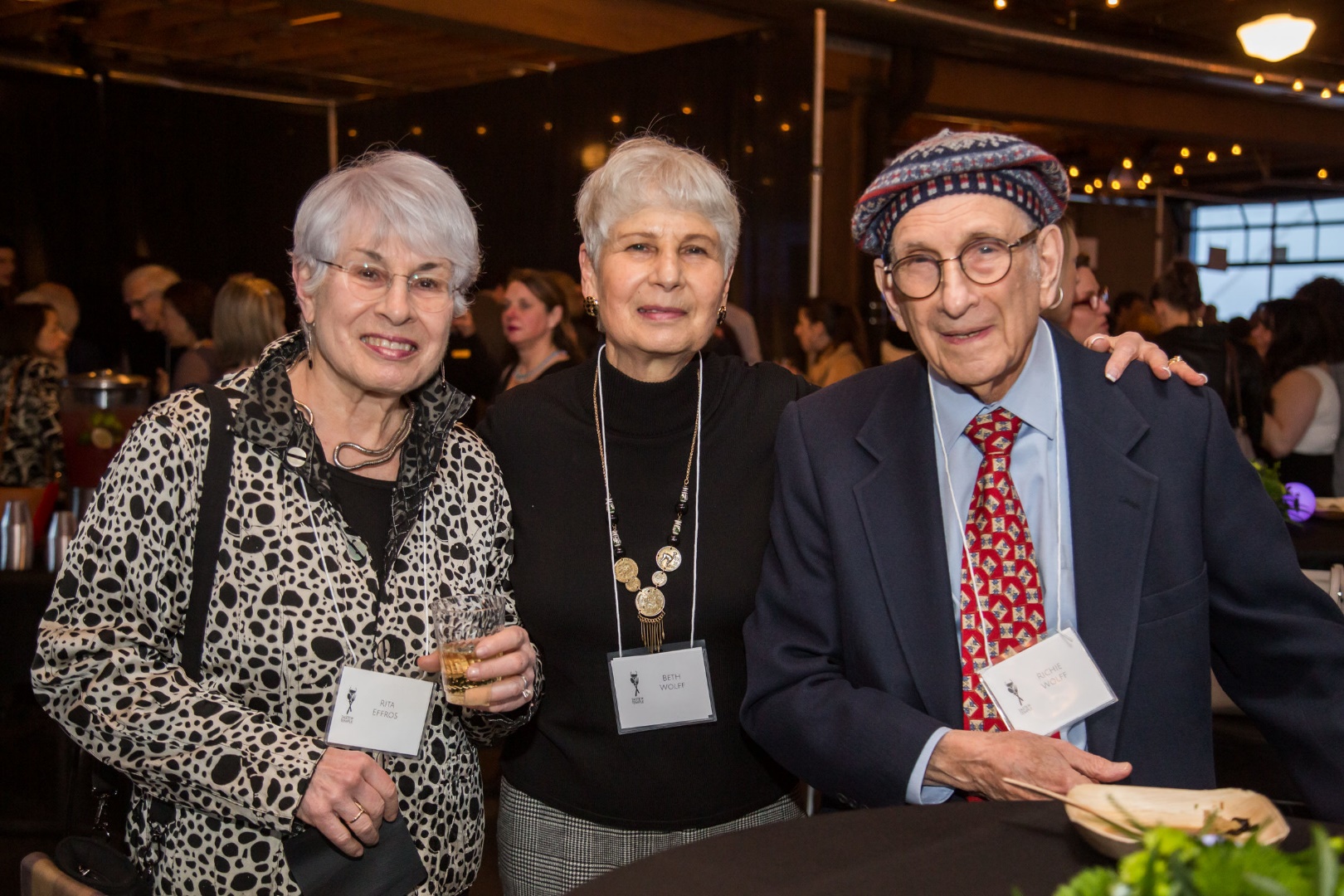 Taste of TempleOur Tastiest Fundraiser Returned
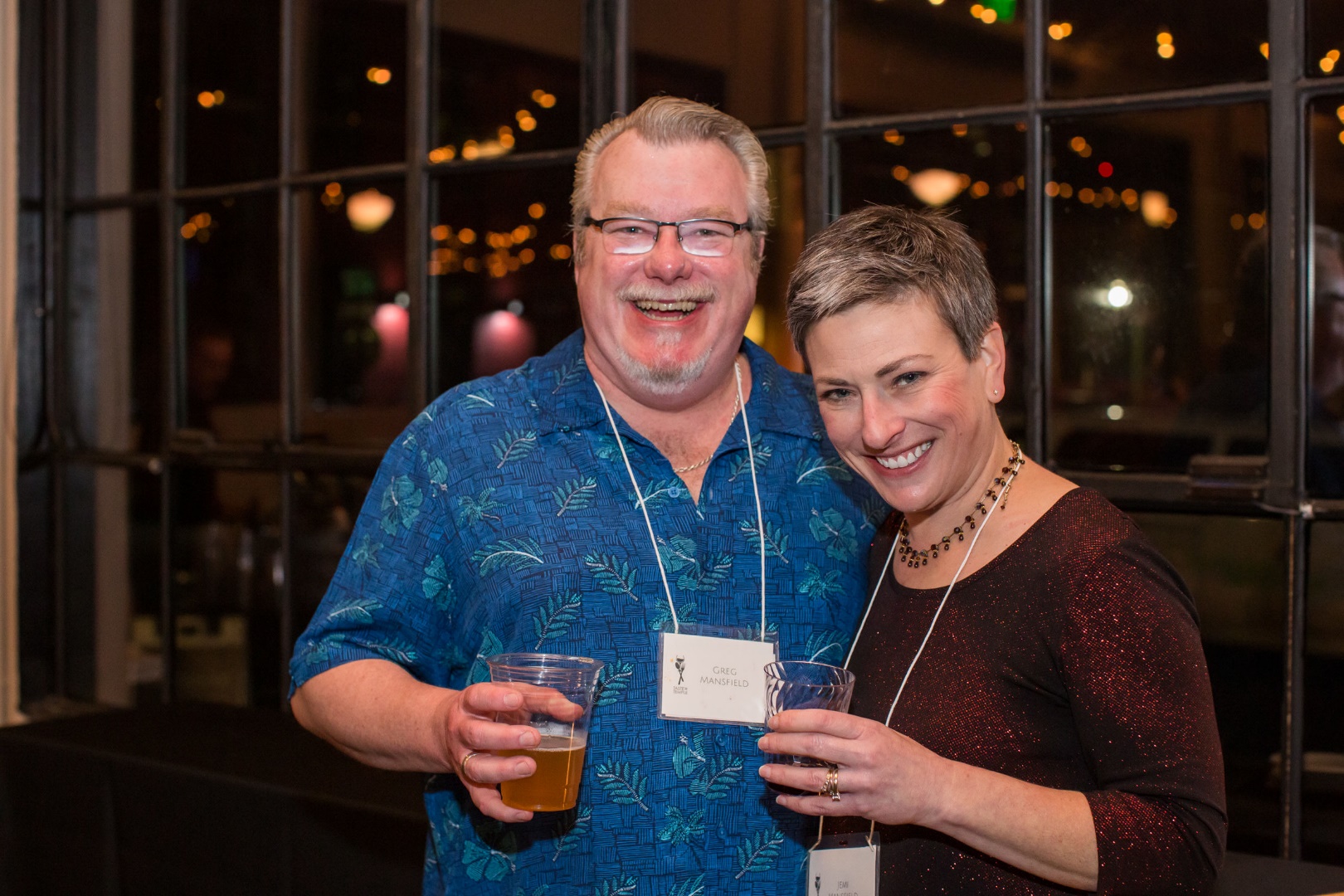 Taste of TempleOur Tastiest Fundraiser Returned
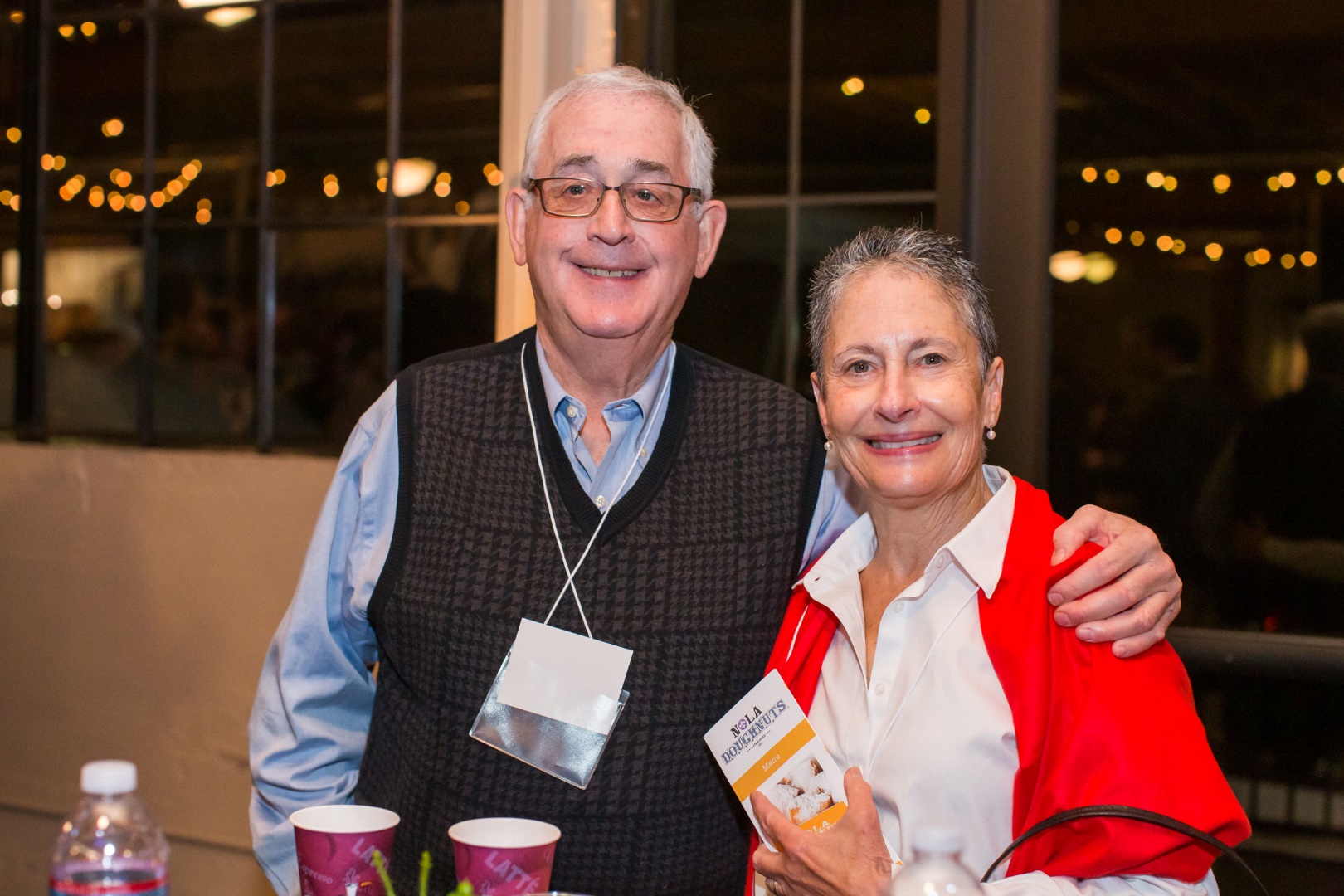 Taste of TempleOur Tastiest Fundraiser Returned
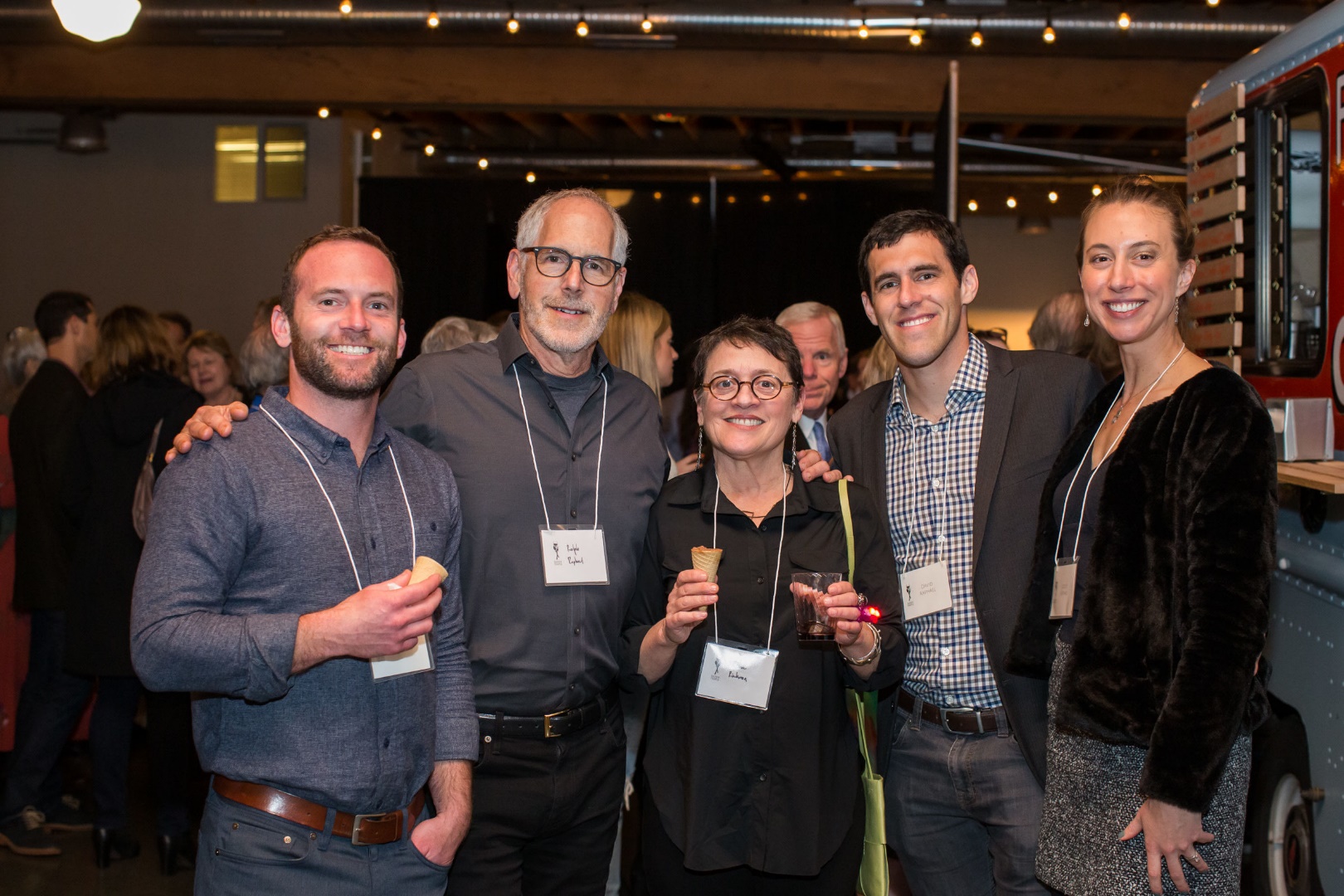 Taste of TempleOur Tastiest Fundraiser Returned
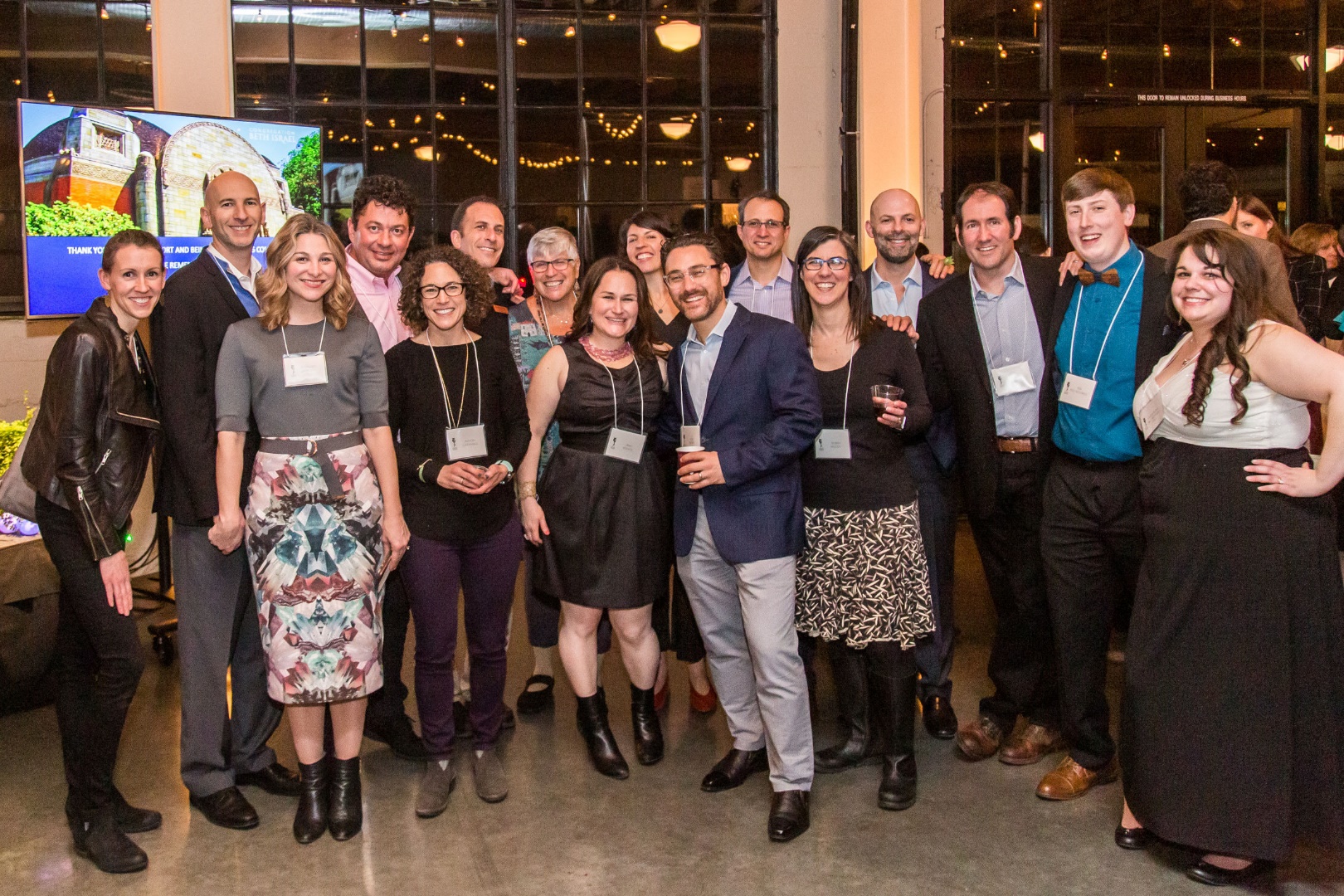 Social ActionEvery Day is Mitzvah Day
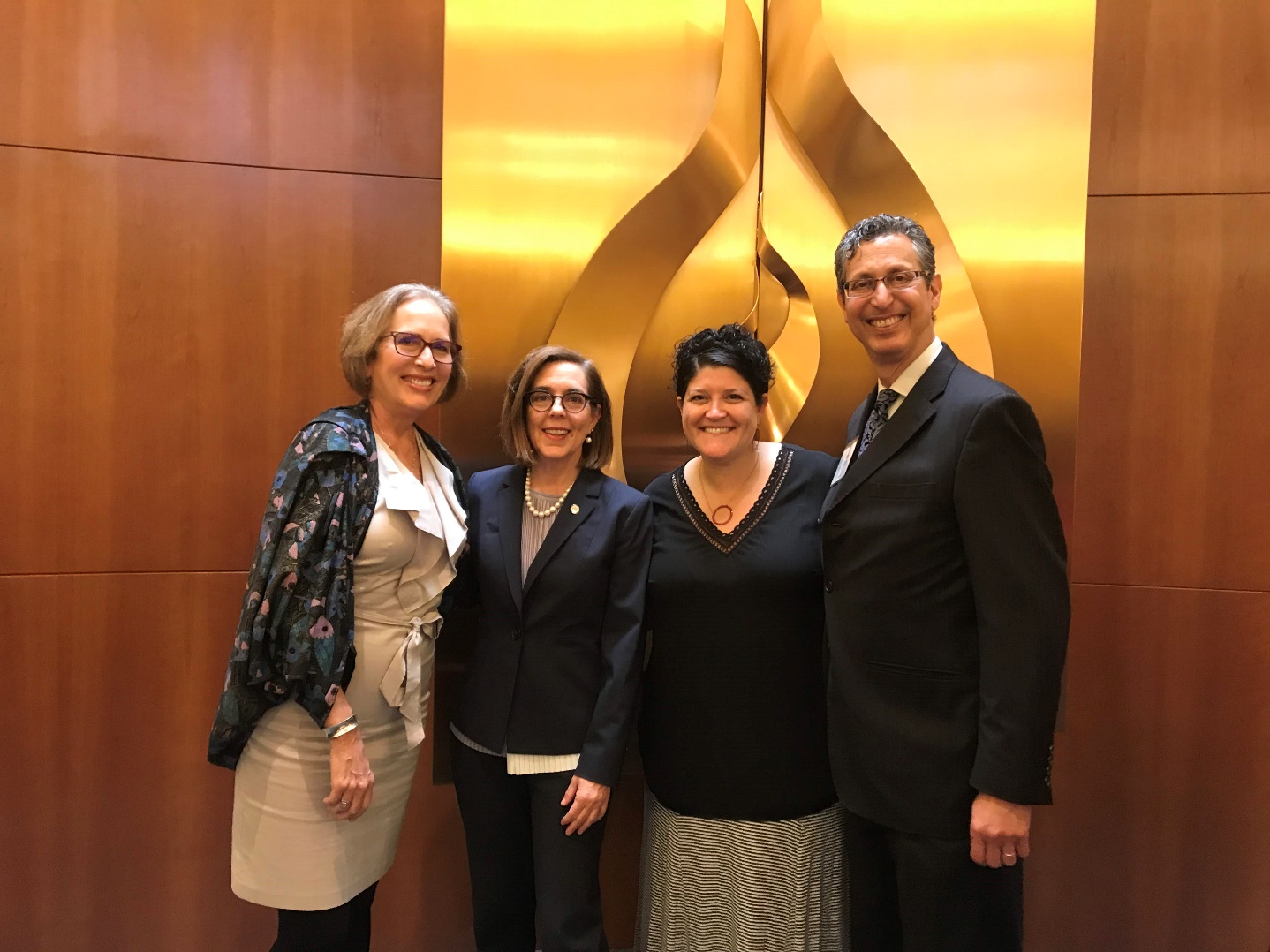 Social ActionEvery Day is Mitzvah Day
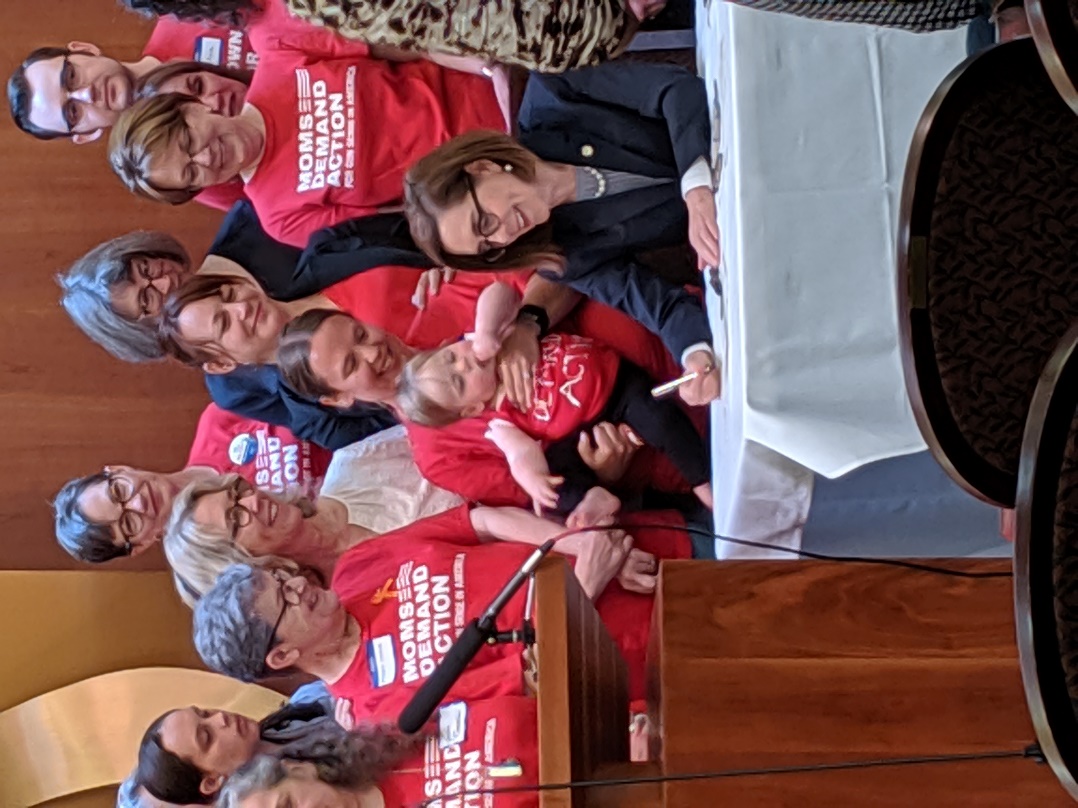 Social ActionEvery Day is Mitzvah Day
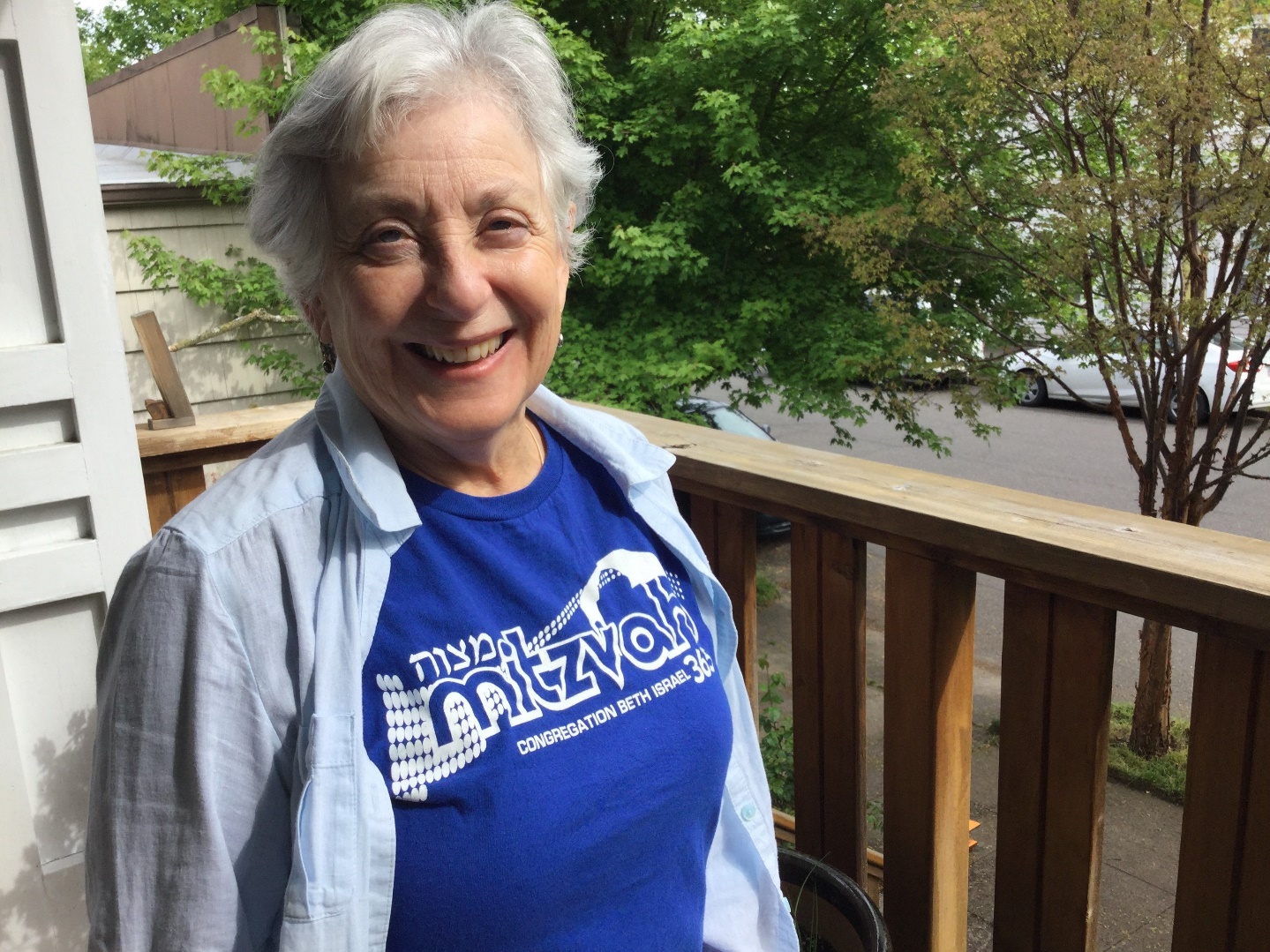 Social ActionEvery Day is Mitzvah Day
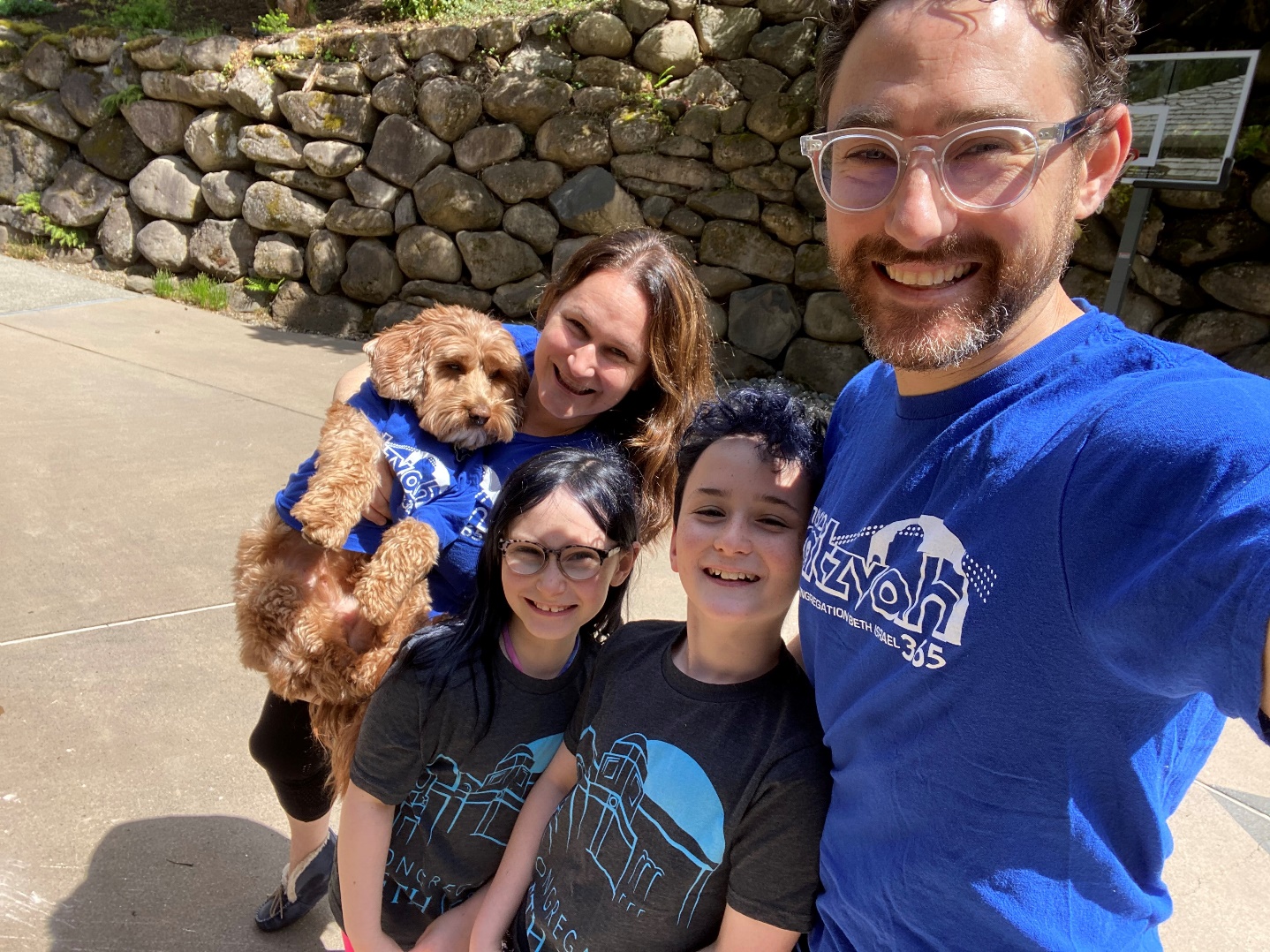 Social ActionEvery Day is Mitzvah Day
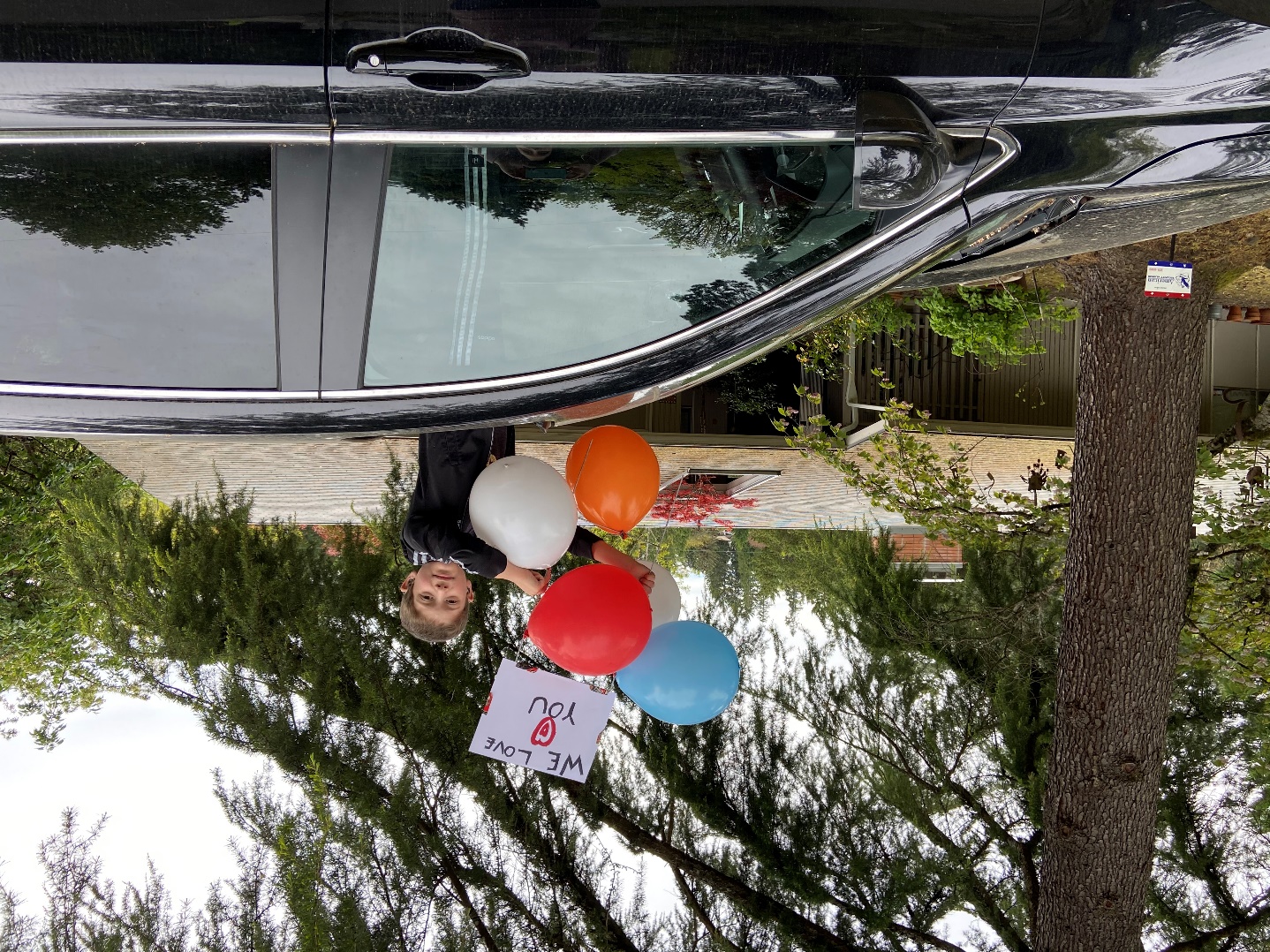 Social ActionEvery Day is Mitzvah Day
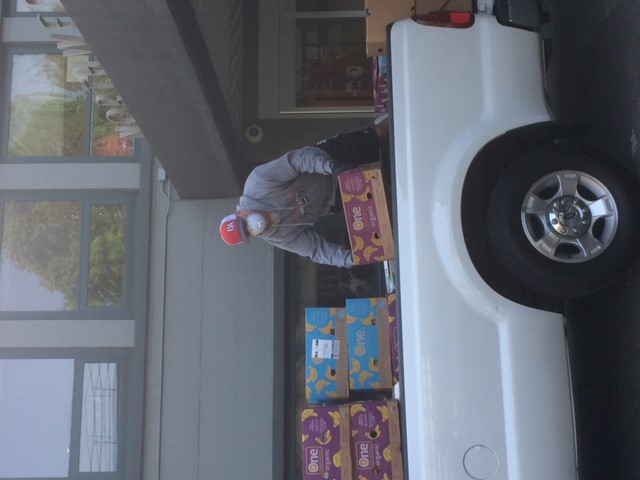 Thank you to our Donors
Michael Adler and Molly Newcomer
George and Sharon Alexander
Michael and Margie Anton
Jonathan and Bonnie Barg
Kevin and Rachelle Barrett
Lester and Heather Baskin
Brad and Janice Berman
Gerel Blauer
Janet Bronitsky and Mark Suprenand
Dan Hurwitz and Debra Brooks
Connie Cambreleng
William and Judy Cappleman
Stuart and Mandi Chestler
David Cohen and Lee Anna Jones
Fred Cohen and Randy Zasloff
Marcia Colton
Will and Melanie Dann
Barry and Bonnie Davis
Dick and Cameron Davis
Dr. Pike Dentistry for Children
Thomas and Susie Desmond
Lou and Kathleen Doctor
James Monteith and Ned Duhnkrack
Richard and Jill Edelson
John and Sarah Epstein
Howard and Jen Feldman
Paul and Sherry Fishman
Eric and Robin Flamm
Andrew Frank and Sally Rosenfeld
Josh and Amy Frankel
Eric and Rebecca Friedenwald-Fishman
Stacy and Sharon Friedman
Morrie Galen
Bill and Bev Galen
Zanley and Claire Galton
Judah and Ali Garfinkle
Linda Georges
Ted and Connie Gilbert
Leonard and Yvonne Gionet
Barbara Glazer
David and Tiffany Goldwyn
Doug Goodman
Greg Goodman and Susan Schnitzer
Mark and Christi Goodman
Bill June and Susan Graber
Steve and Michelle Gradow
Jonathan and Lisa Greenleaf
Craig Hartzman and James John
Dan Henig and Jamie Rice
Andrew Herman and Tina Szczesniak
Gary and Joyce Hoffman
John Harland and Janet Hoffman
Janice Isenberg
Ken and Karen Janoff
Howard Jarvis, DMD, LLC and Tiffany Goldwyn, DMD
Rabbi Sam and Dori Joseph
Josh and Michelle Kashinsky
Leslie Kelinson
Jim and Rhonda Kennedy
Paul and Arlene Koenigsberg
Donald and Judith Kramer
Mrs. Jean Krosner
Irv Levin and Stephanie Fowler
Glen and Lisa Levy
Carol Lewis
Kathleen Lewis
Ken Lewis
Keith Linn and Lisa Ludwig Linn
Dick and Harriet Maizels
Howard and Robin Marcus
Phillip Margolin
Thank you to our Donors
Lynn Marks
Gary and Sheryl Martel
Steve and Robin McCoy
Ruben and Liz Menashe
Page and Lynn Mesher
Barney and Susan Milstein
Christie Moore and Stacy Lewis
Corey Morris-Singer and Andrew Morris-Singer
Doug Muir and Shelley Adams-Muir
Roscoe Nelson III and Debra Nelson
Ted Nelson
Rosalyn Neuberger
Dan and Tracy Oseran
Nancy Oseran
Pete Hammerschmidt and Judith Pakosinski
Bob and Rachel Papkin
Leslie Peltz
Bob and Rita Philip
Allan and Marney Pike
Steven Pike and Allison Sneider Pike
Ryan and Sarah Pitman
Richard and Shirley Plotzker
Harold and Jane Pollin
Joshua and Amy Remick
Jim and Michael Richman
Stephen and Leslie Robinson
Paul and Gayle Romain
Alan and Eve Rosenfeld
James Rosenbaum and Sandra Lewis
John and Marti Rosenthal
Rosemarie Rosenfeld
Warren Rosenfeld and Sheryl Langerman
Eleanore Rubinstein
Rick Rubinstein, Jr. and Jill Rubinstein
Jerry and Bunny Sadis
Michael and Linda Salinsky
Arlene Schnitzer
Dori Schnitzer
Thelma Schnitzer
Lois Schnitzer
Dave Smith and Libby Schwartz
Richard Schwartz
Joel and Sandra Seres
Michael Freeman and Lynda Shapiro
Tom and Megan Shipley
Ron and Sheila Silver
Michael Simon and Suzanne Bonamici
Jonathan Singer
Rodger Sleven and Marcella Flores
Nate Smith and Anna Epstein
Paul Snyder and Amy Malkin Snyder
Martha Soltesz
Bruce Spiegel
Mardi Spitzer
Harley and Robyn Spring
Chester Edwards and Lynn Tobias
Brad and Michelle Tonkin
Cheryl Tonkin
Rena Tonkin
Marcy Tonkin
Bill and Joanne Treuhaft
Tony and Bianca Urdes
Jason Waxman
Sharon Weil
Michael Weiner and Kathy Davis-Weiner
Jeff and Lynn Wolfstone
Ron and Nancy Wyden
Phil Zald and Heh Shin Kwak
Bob Zelinka